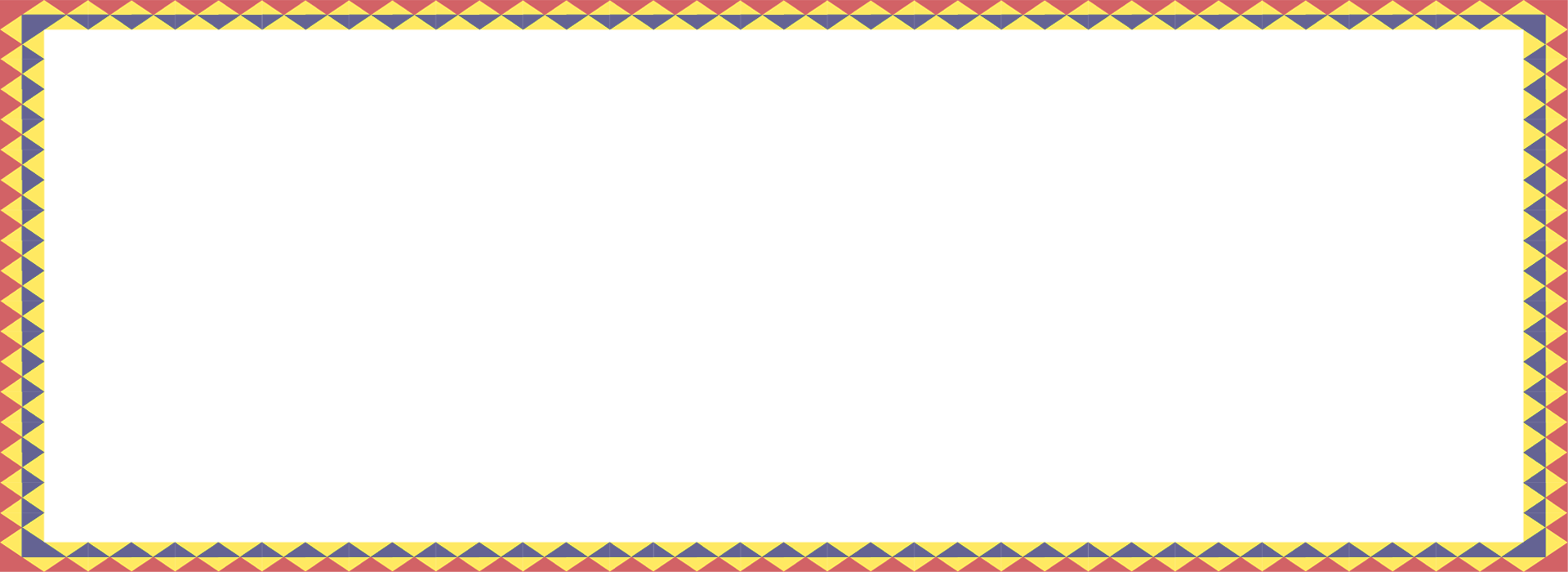 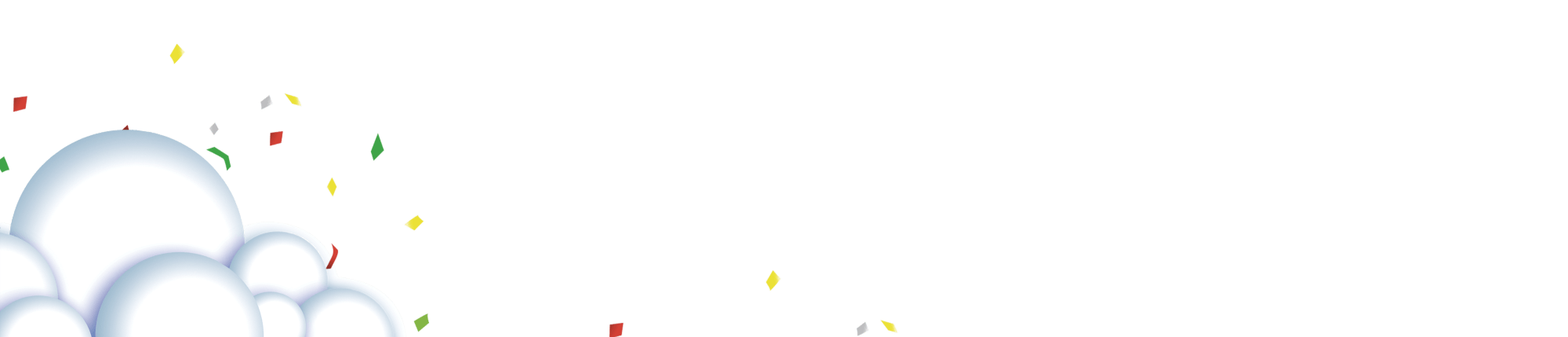 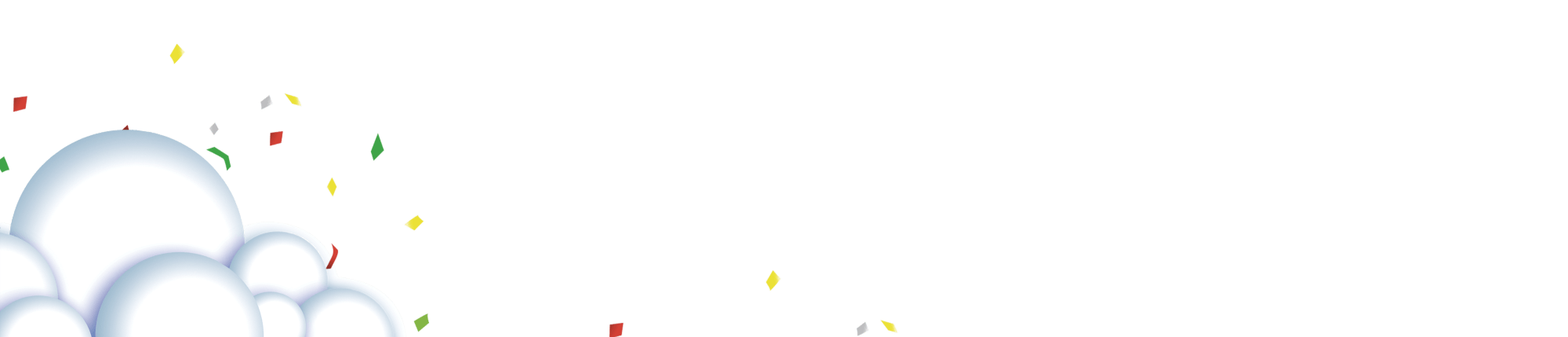 Nguyễn Nhâm
0981713891- 0366.698.459.NN139
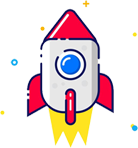 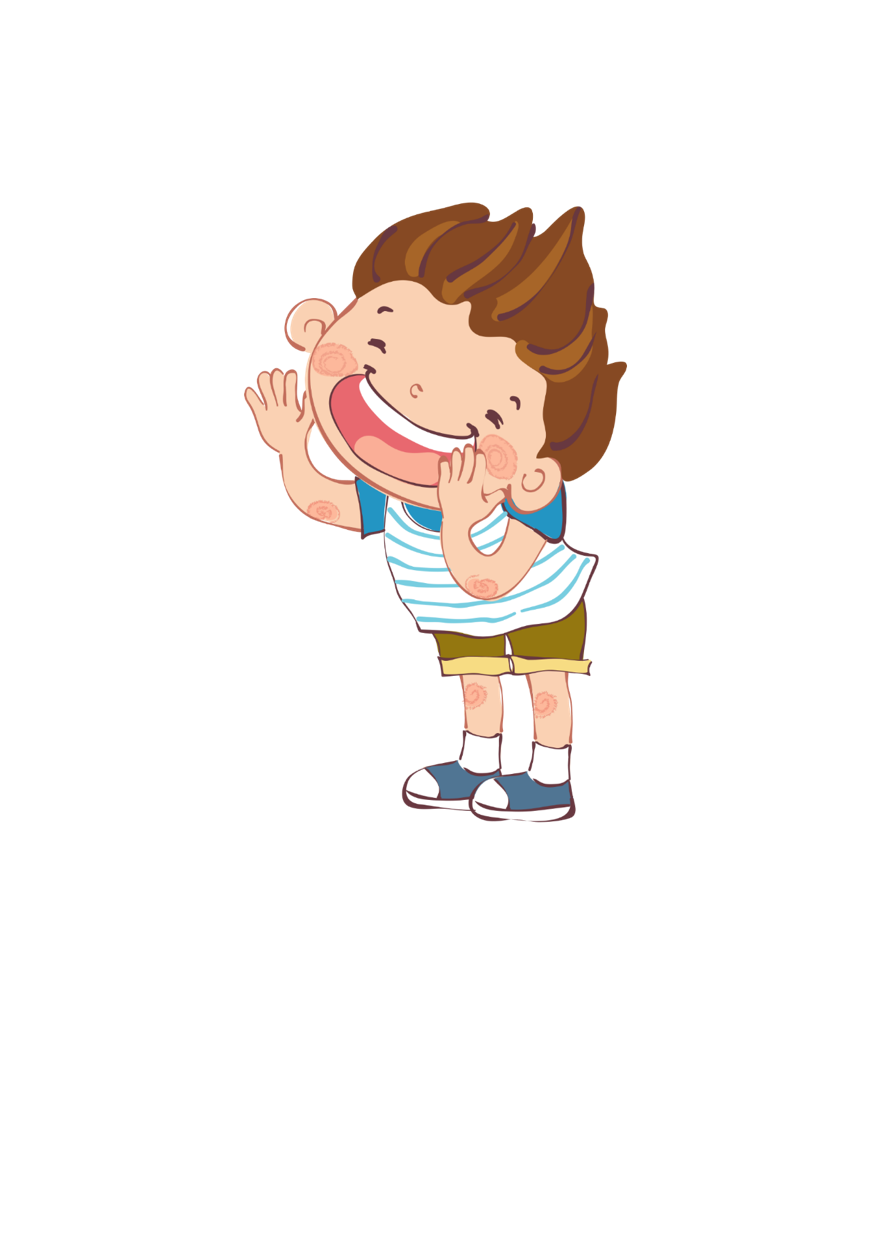 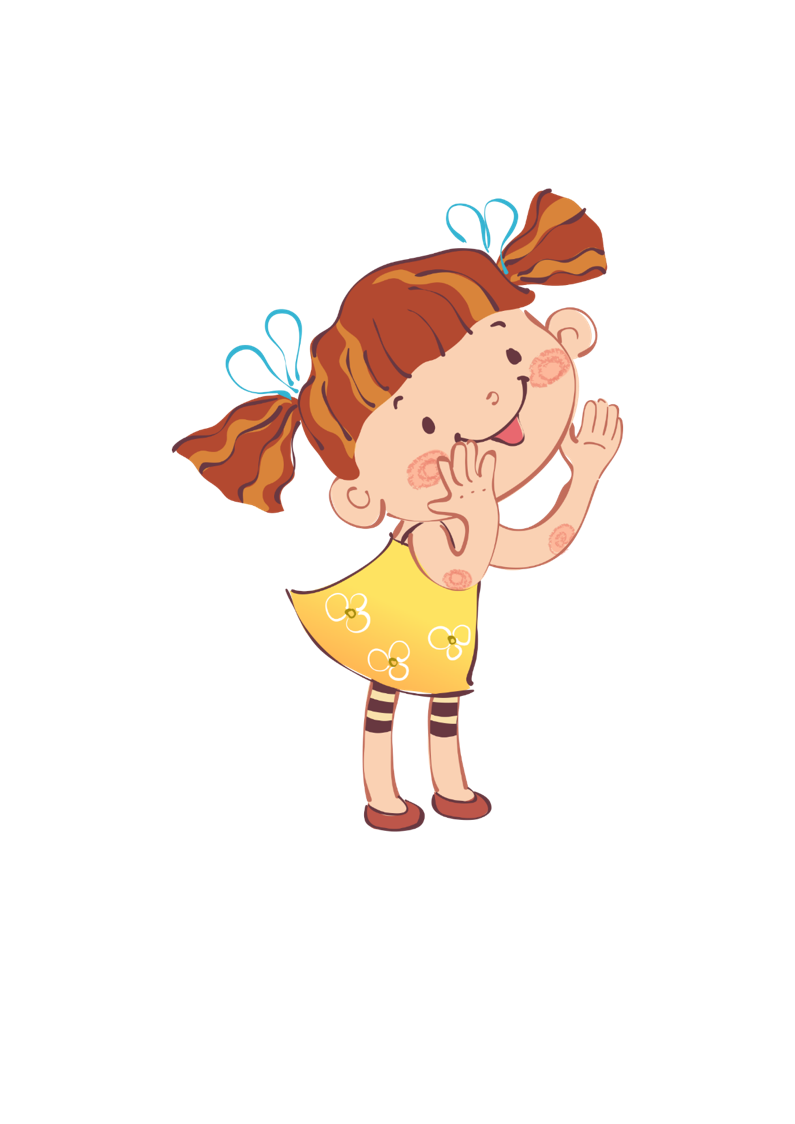 Viết
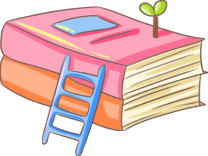 Viết báo cáo nghiên cứu về một vấn đề
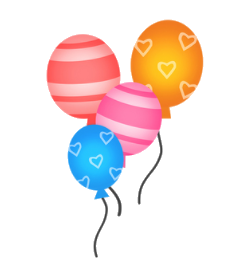 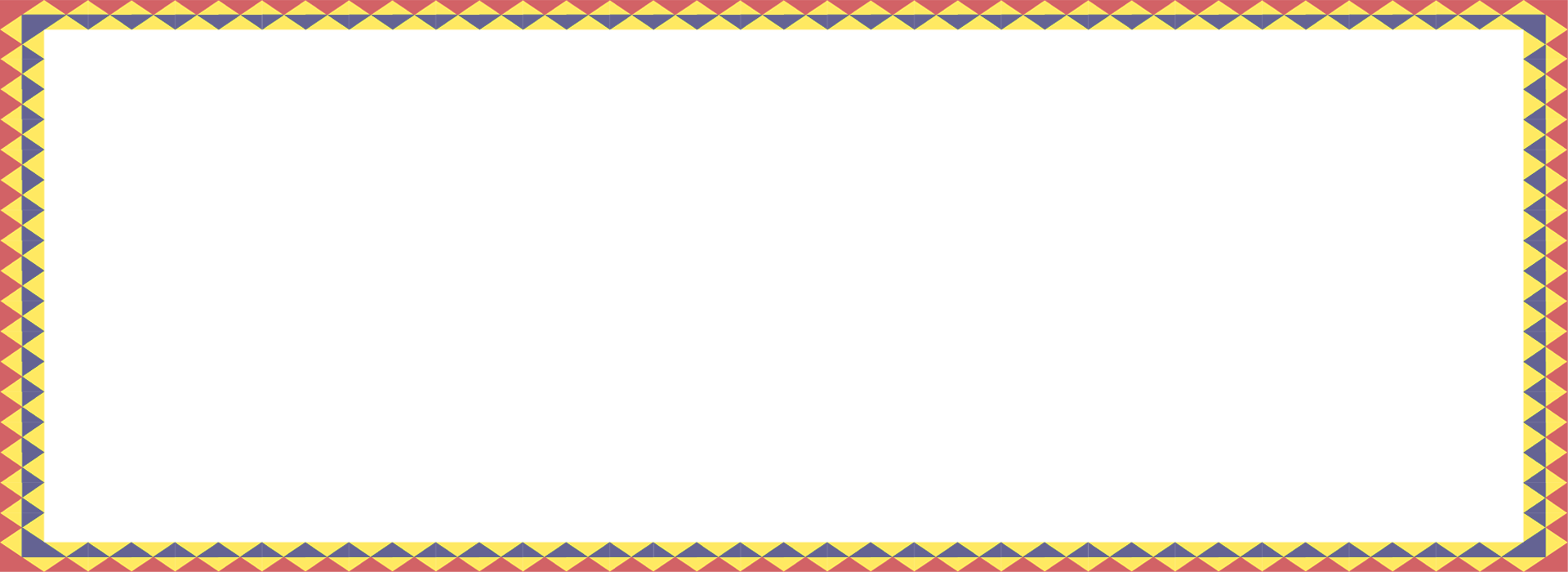 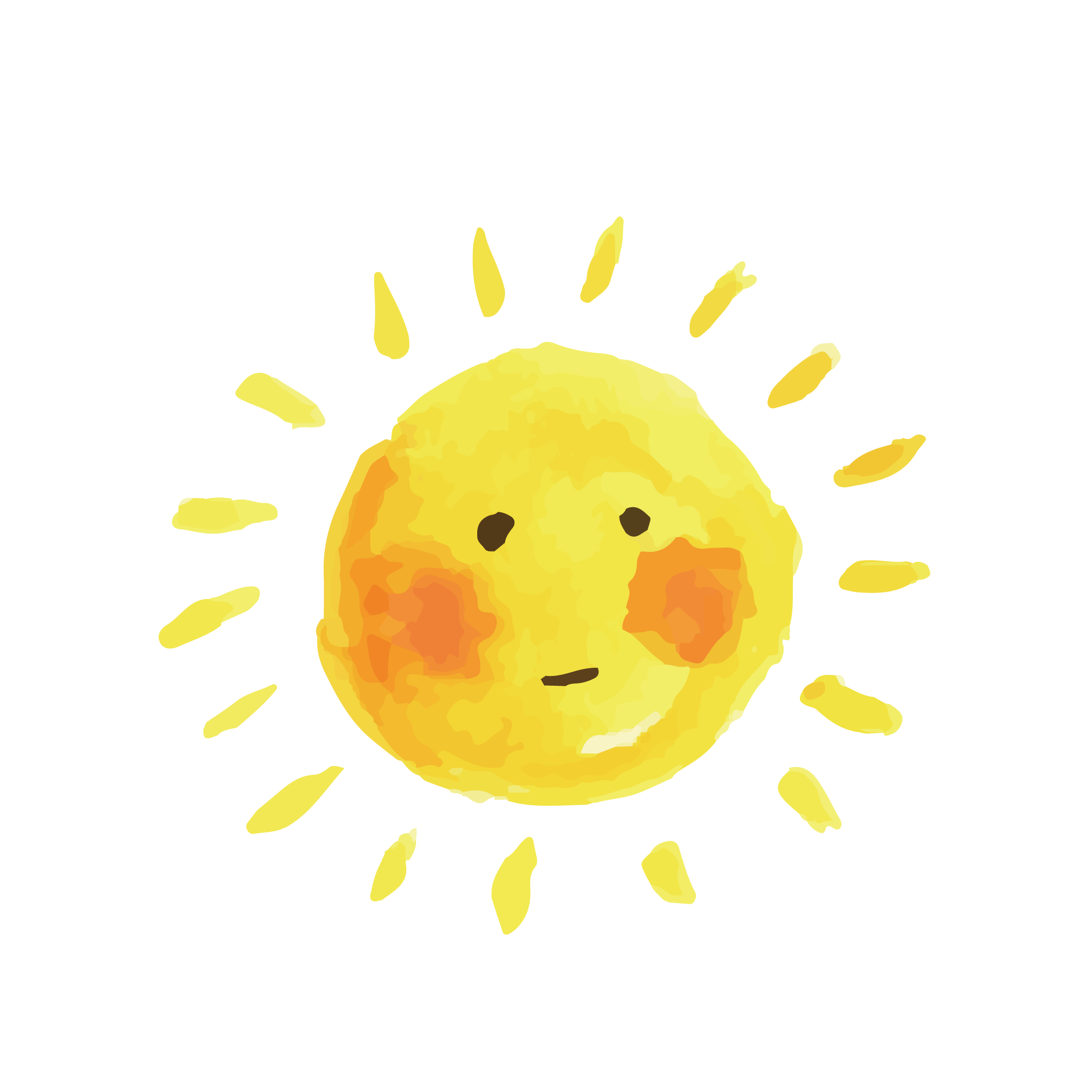 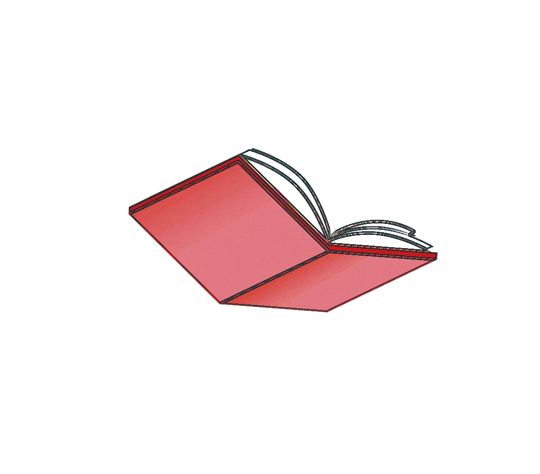 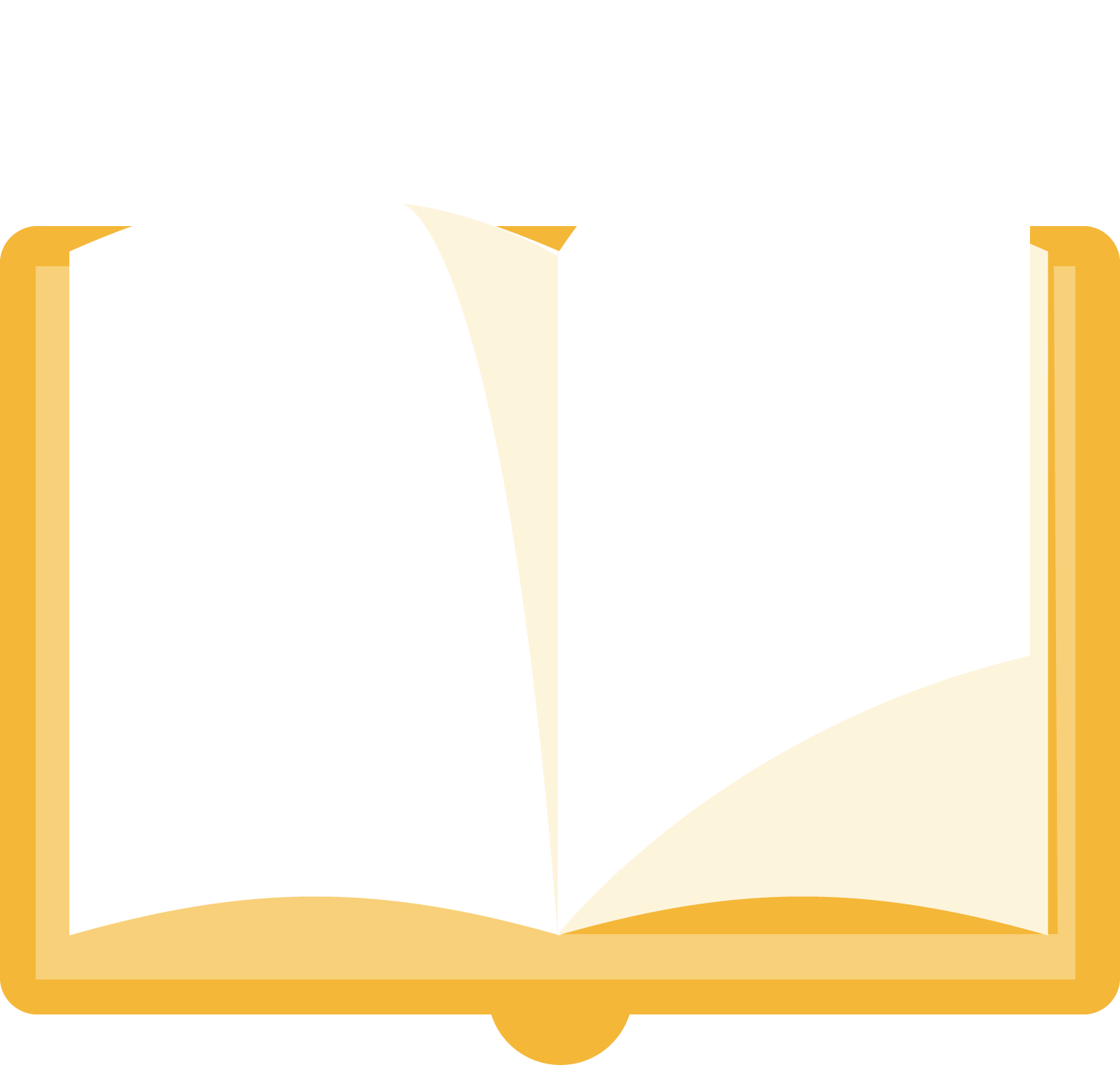 01
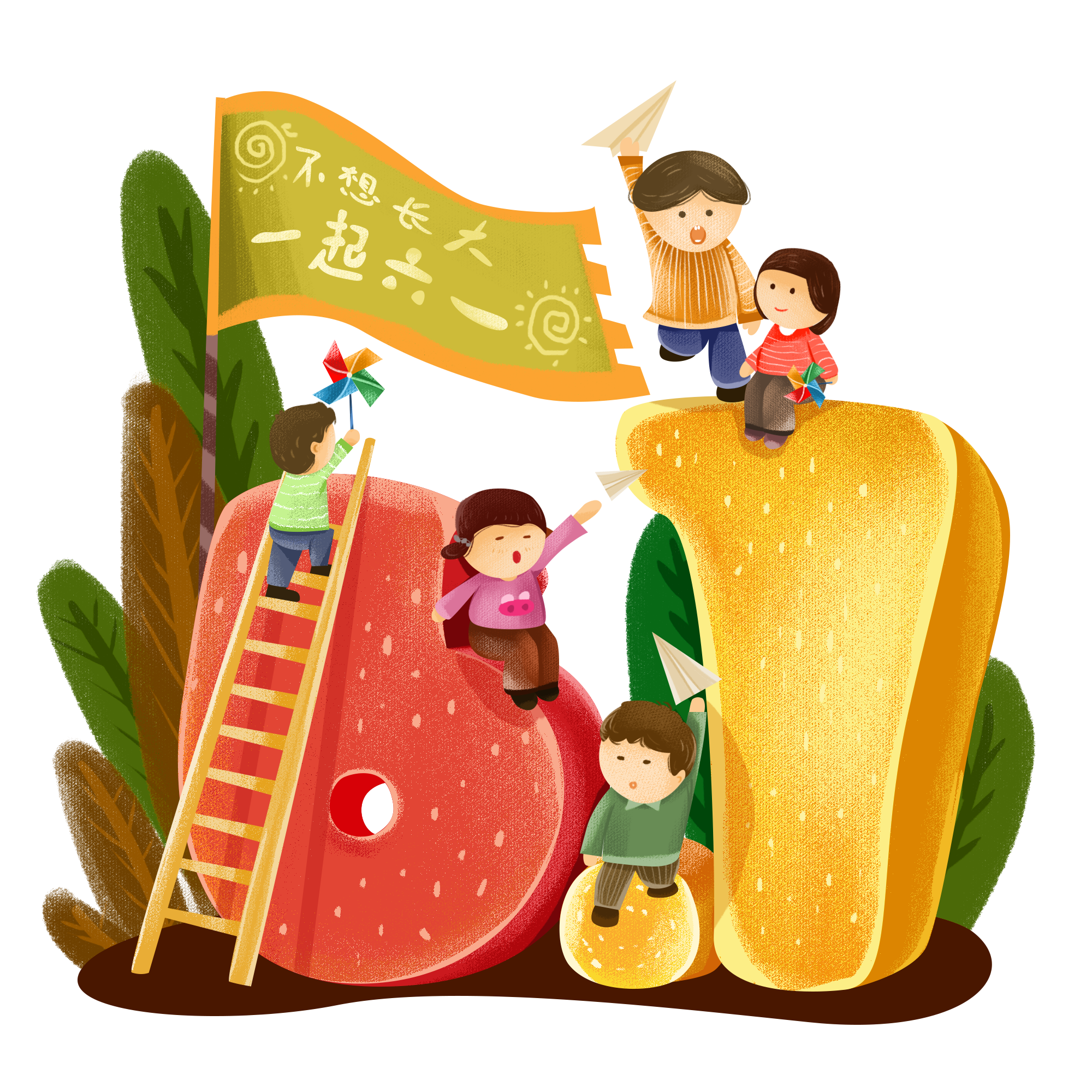 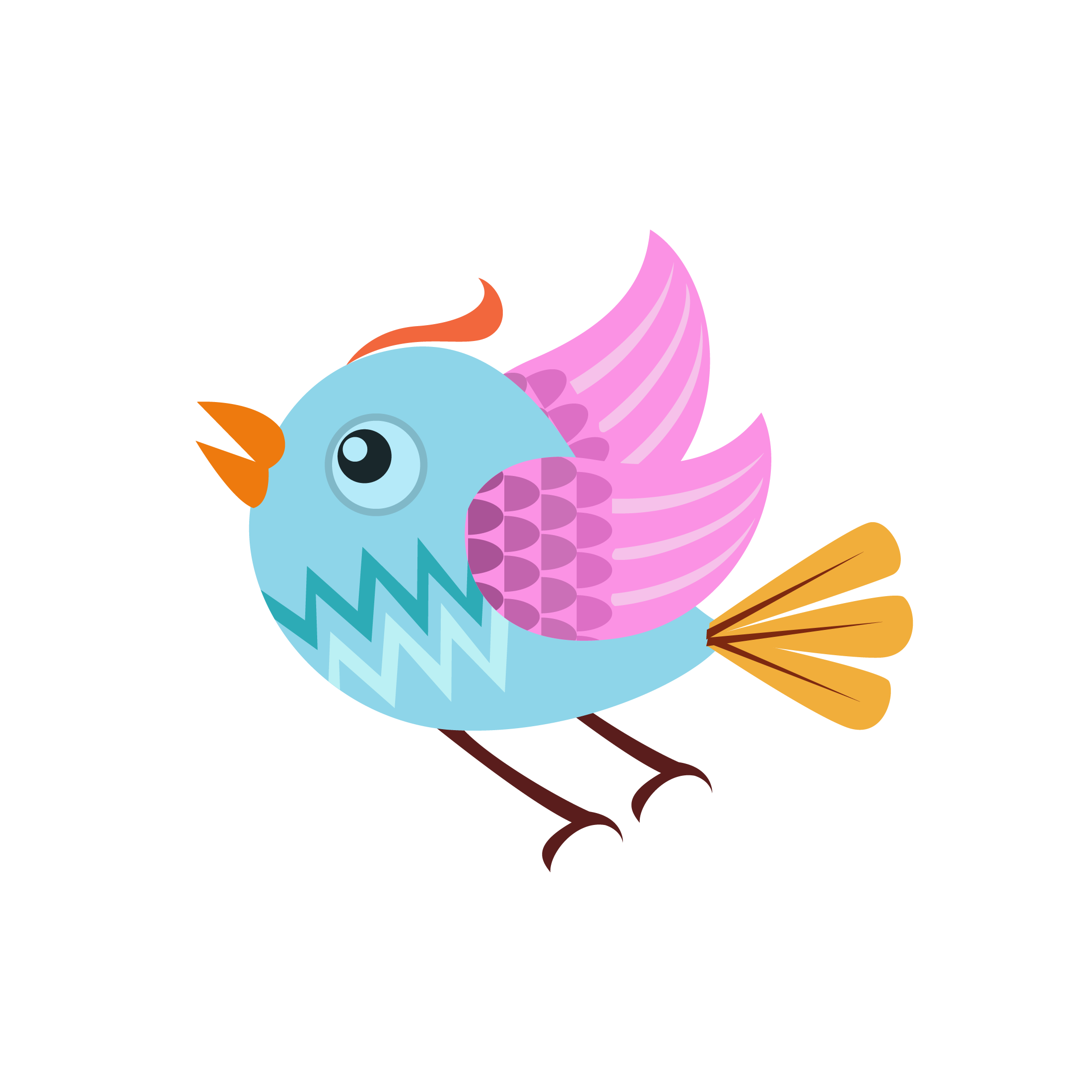 Hoạt động khởi động
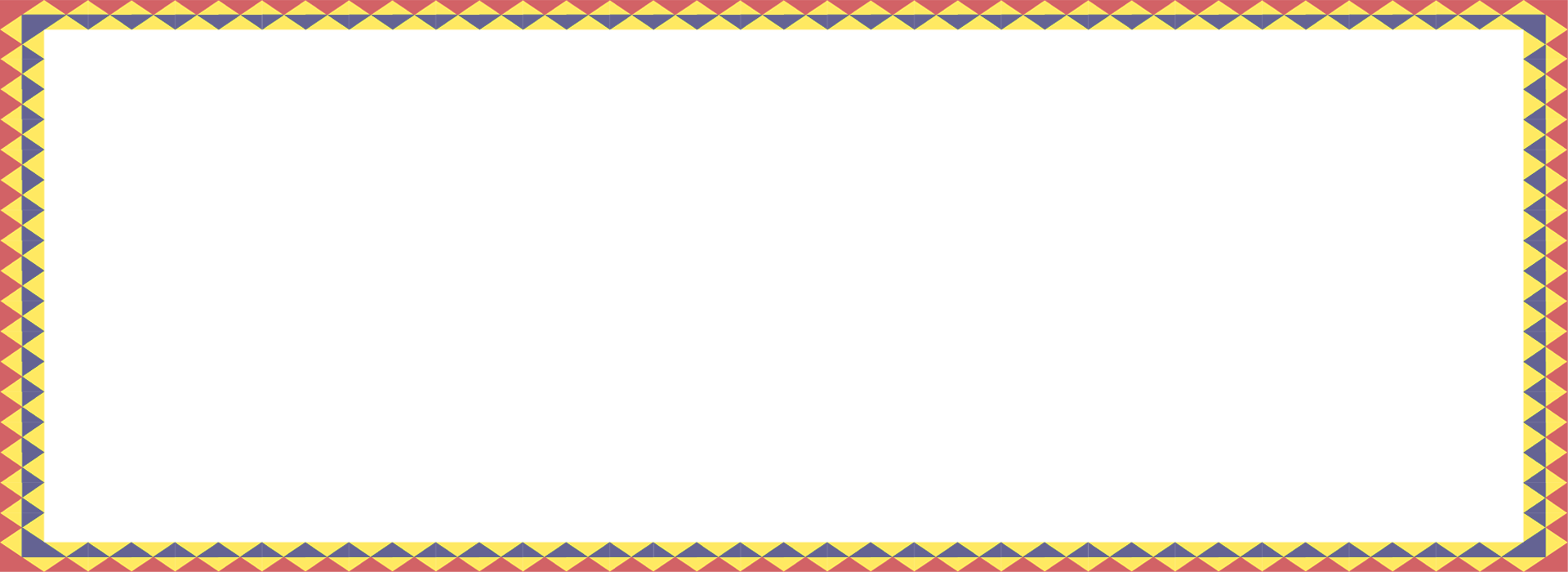 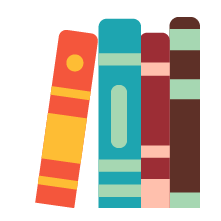 Hoạt động khởi động
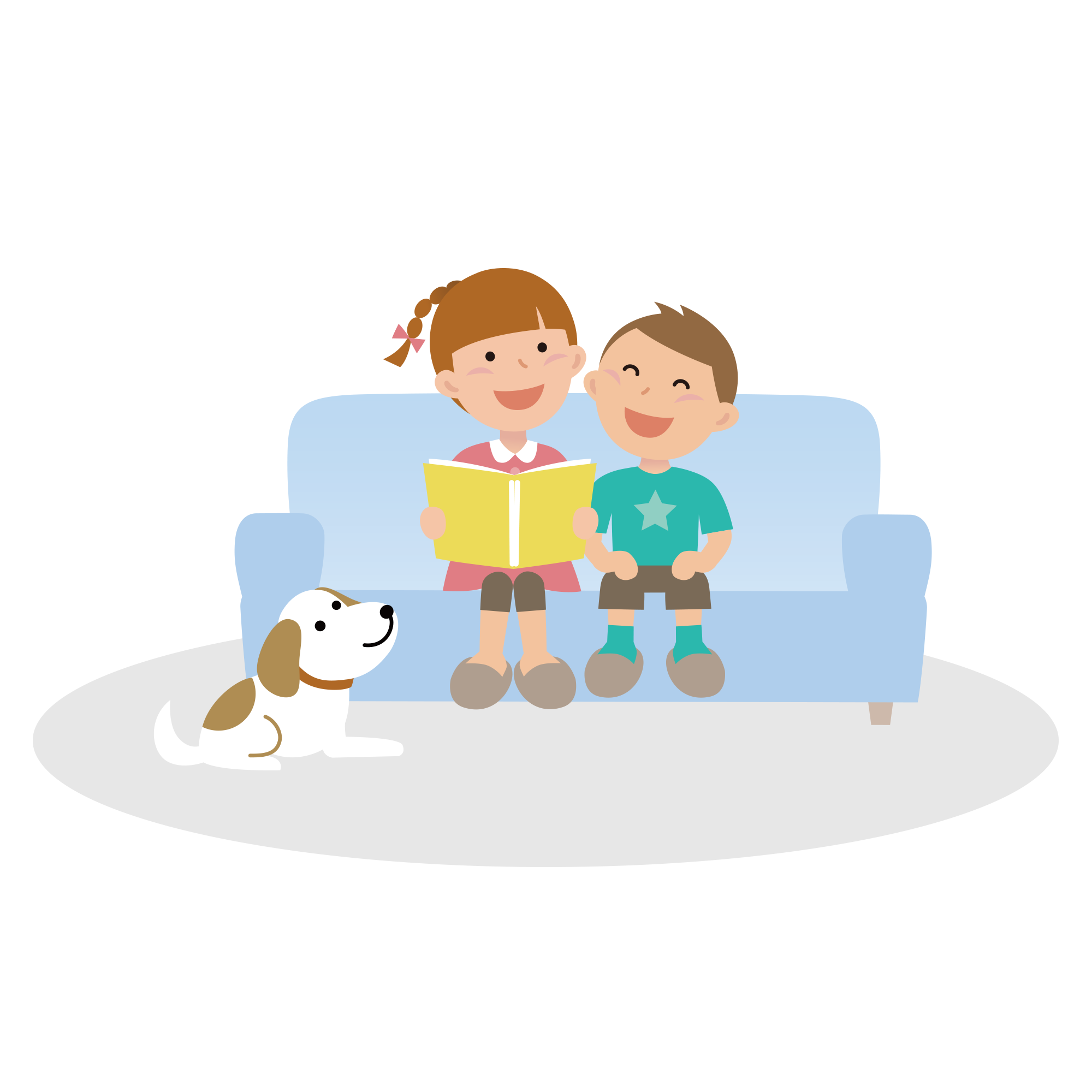 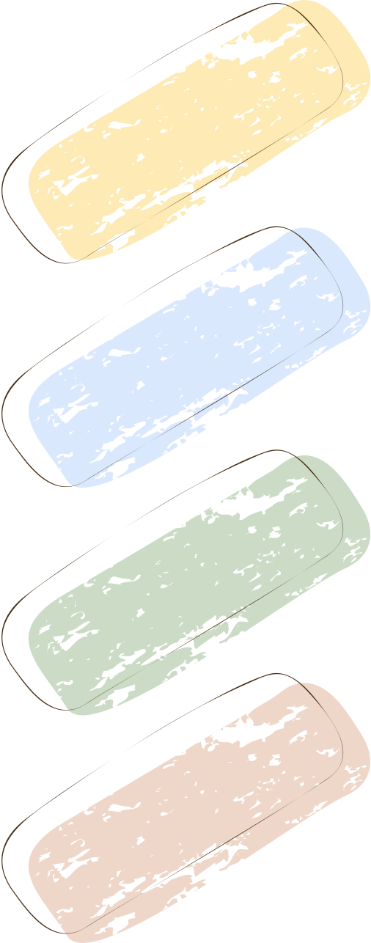 Trong số các vấn đề văn hóa truyền thống của nước ta, em quan tâm đến vấn đề nào nhất? Hãy chia sẻ lí do với các bạn
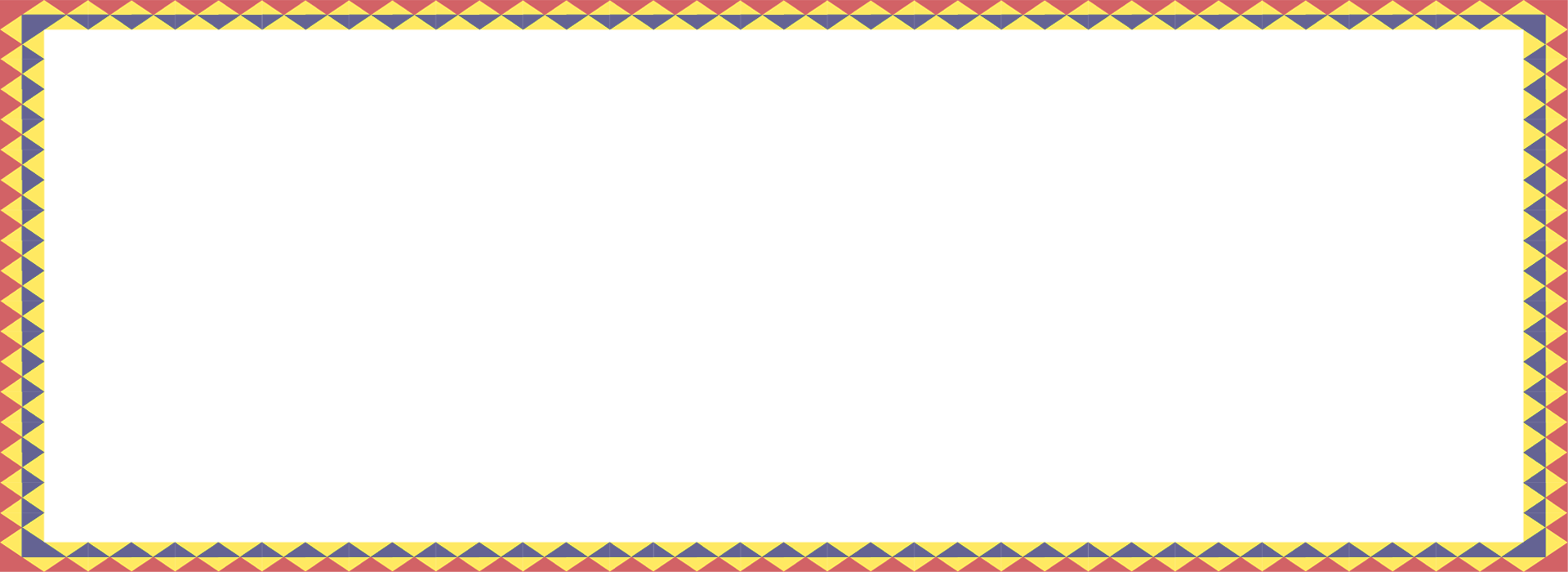 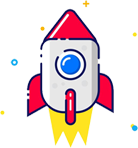 Hoạt động khởi động
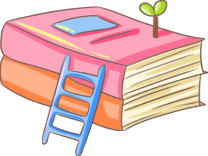 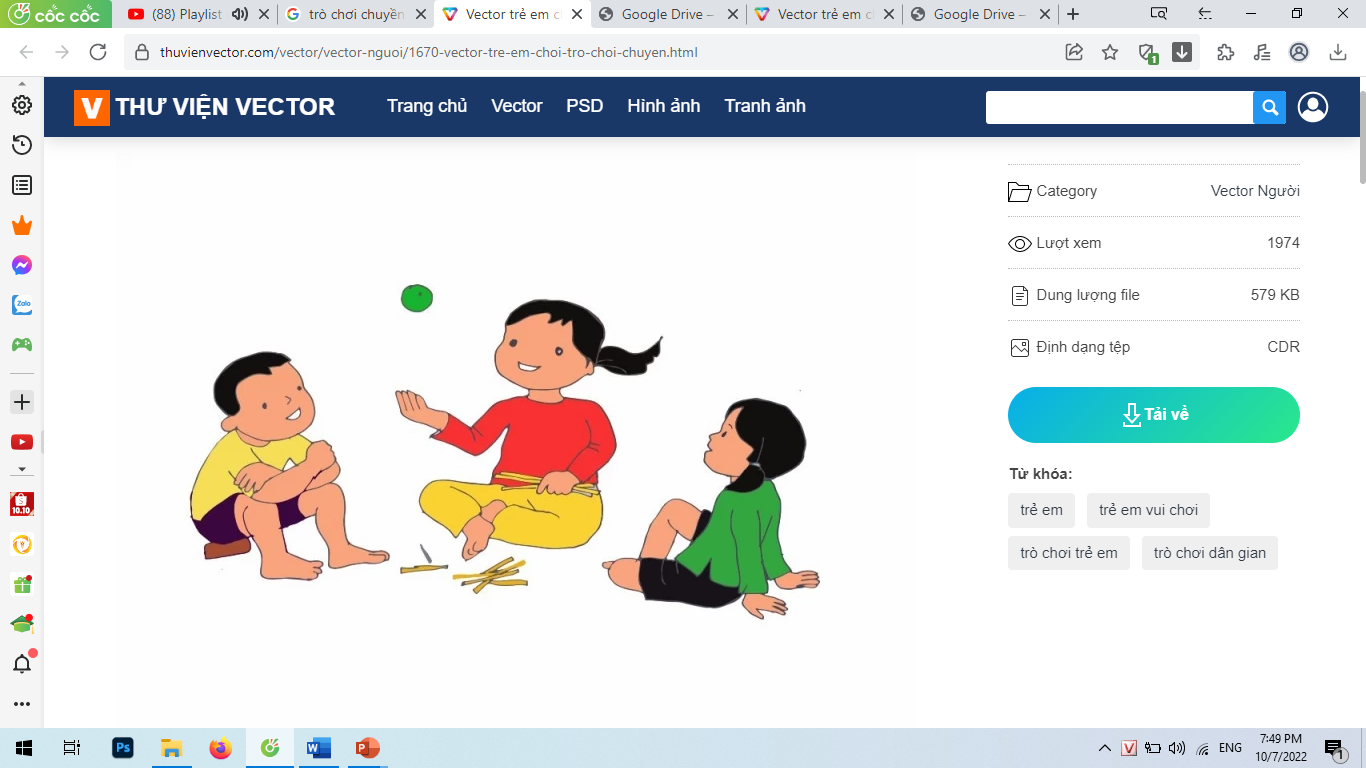 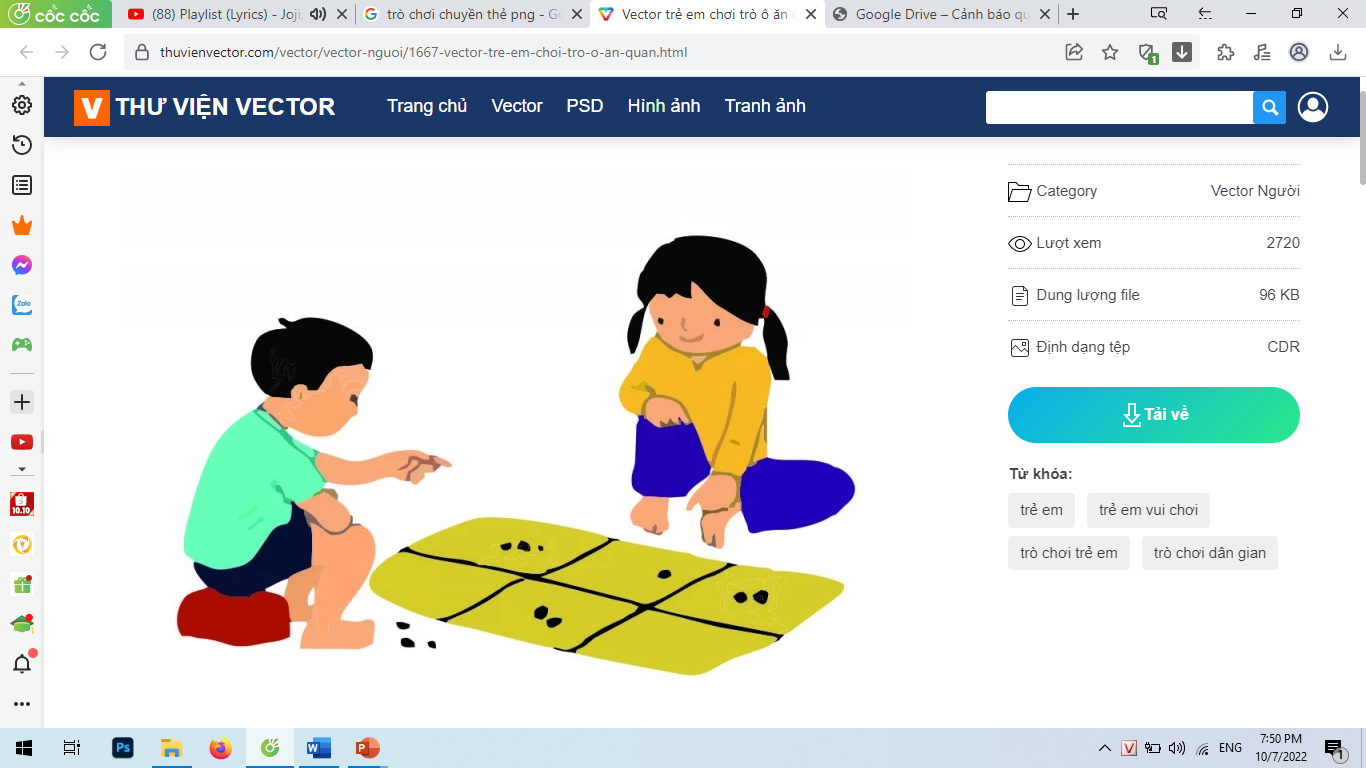 [Speaker Notes: Nguyễn Nhâm
0981713891- 0366.698.459.]
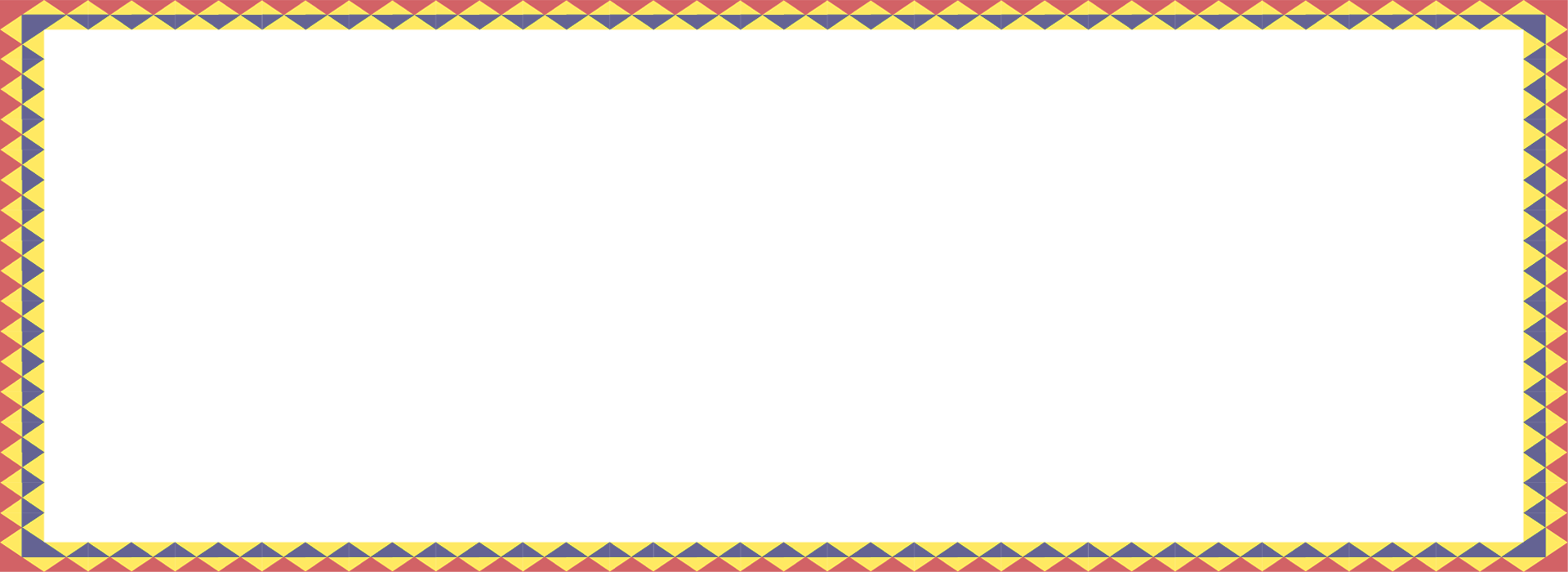 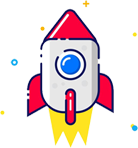 Hoạt động khởi động
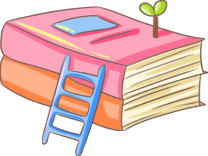 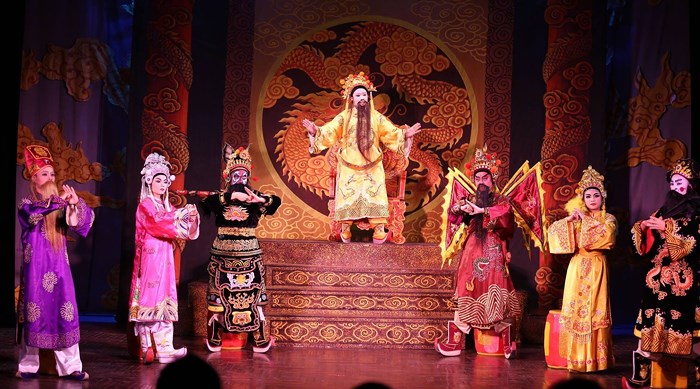 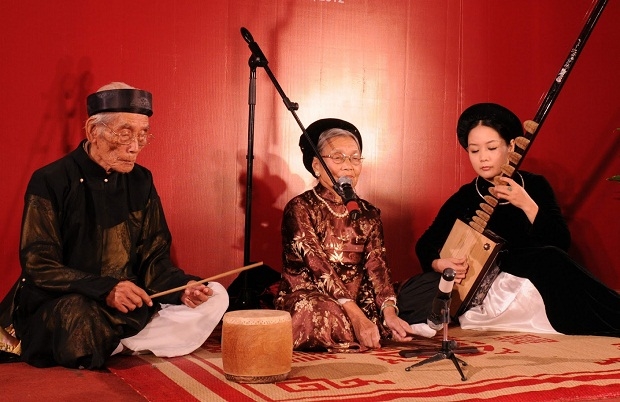 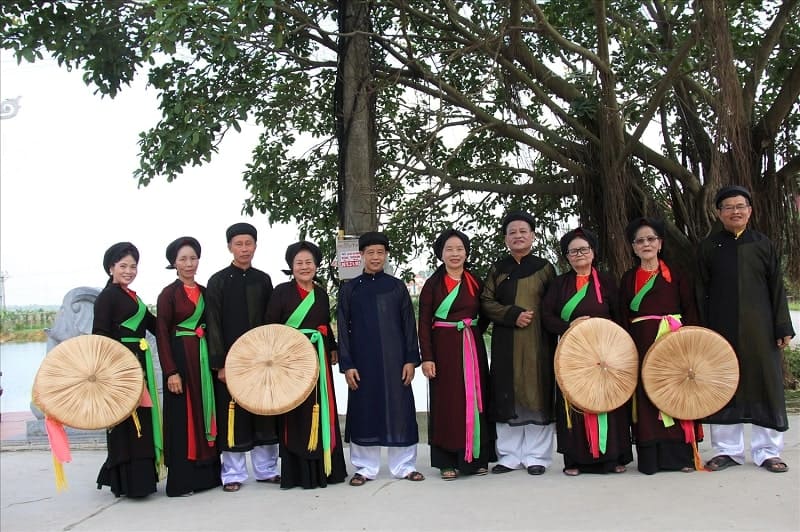 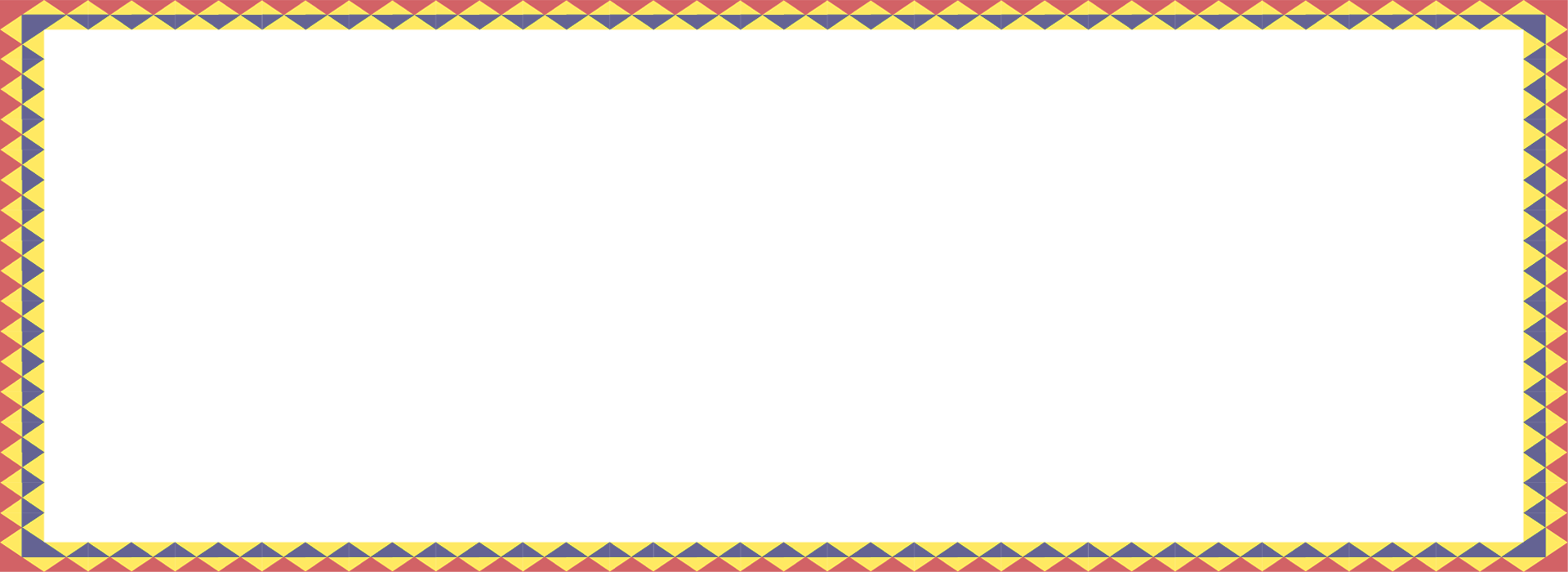 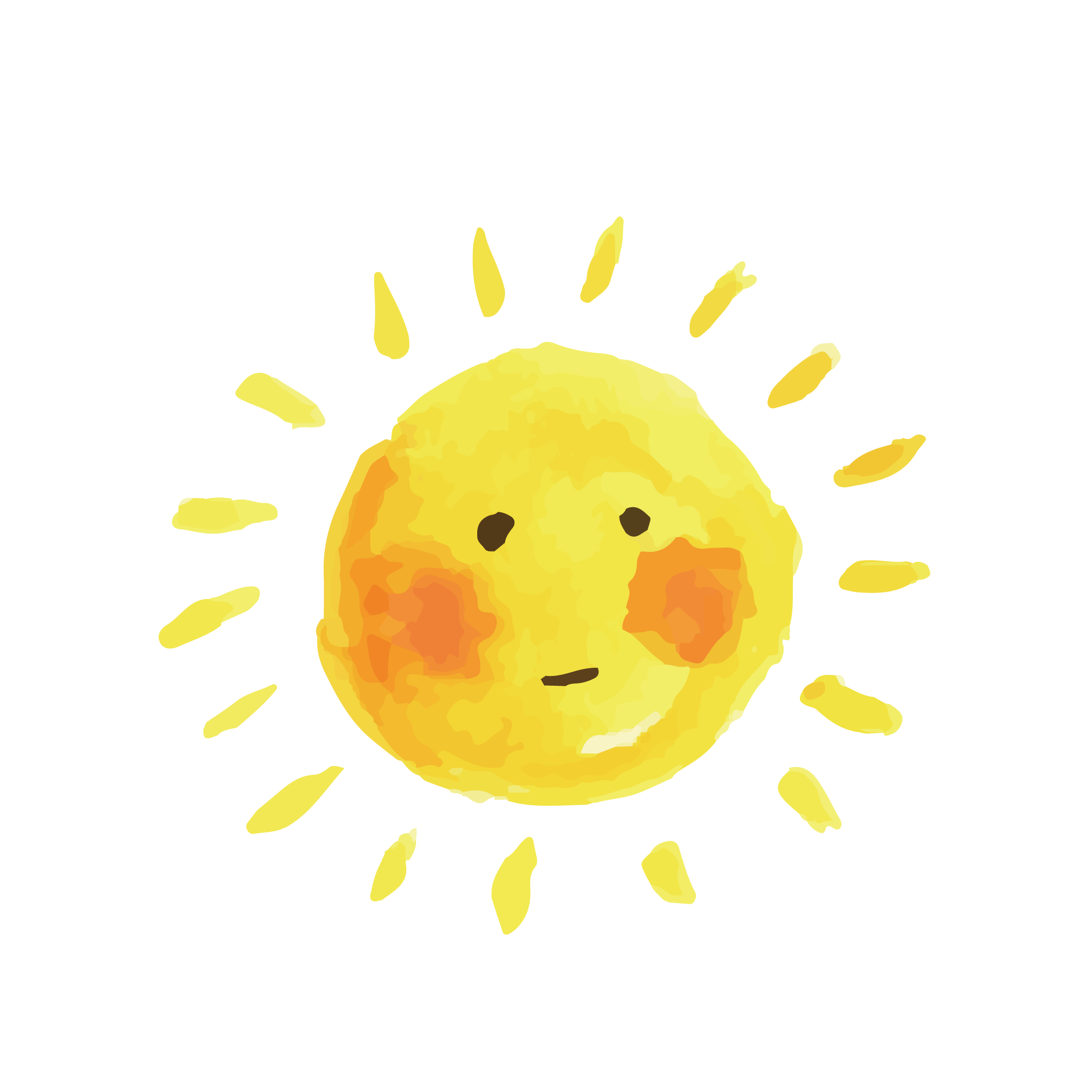 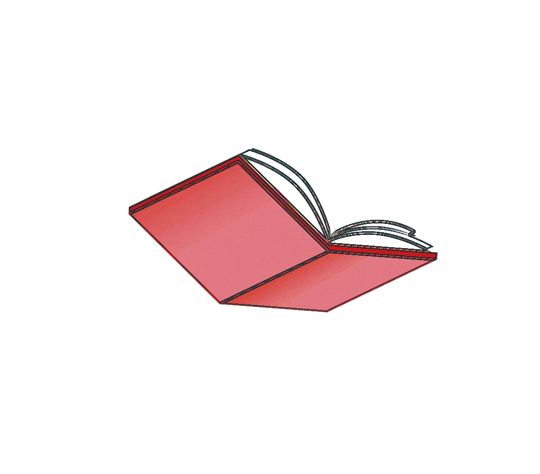 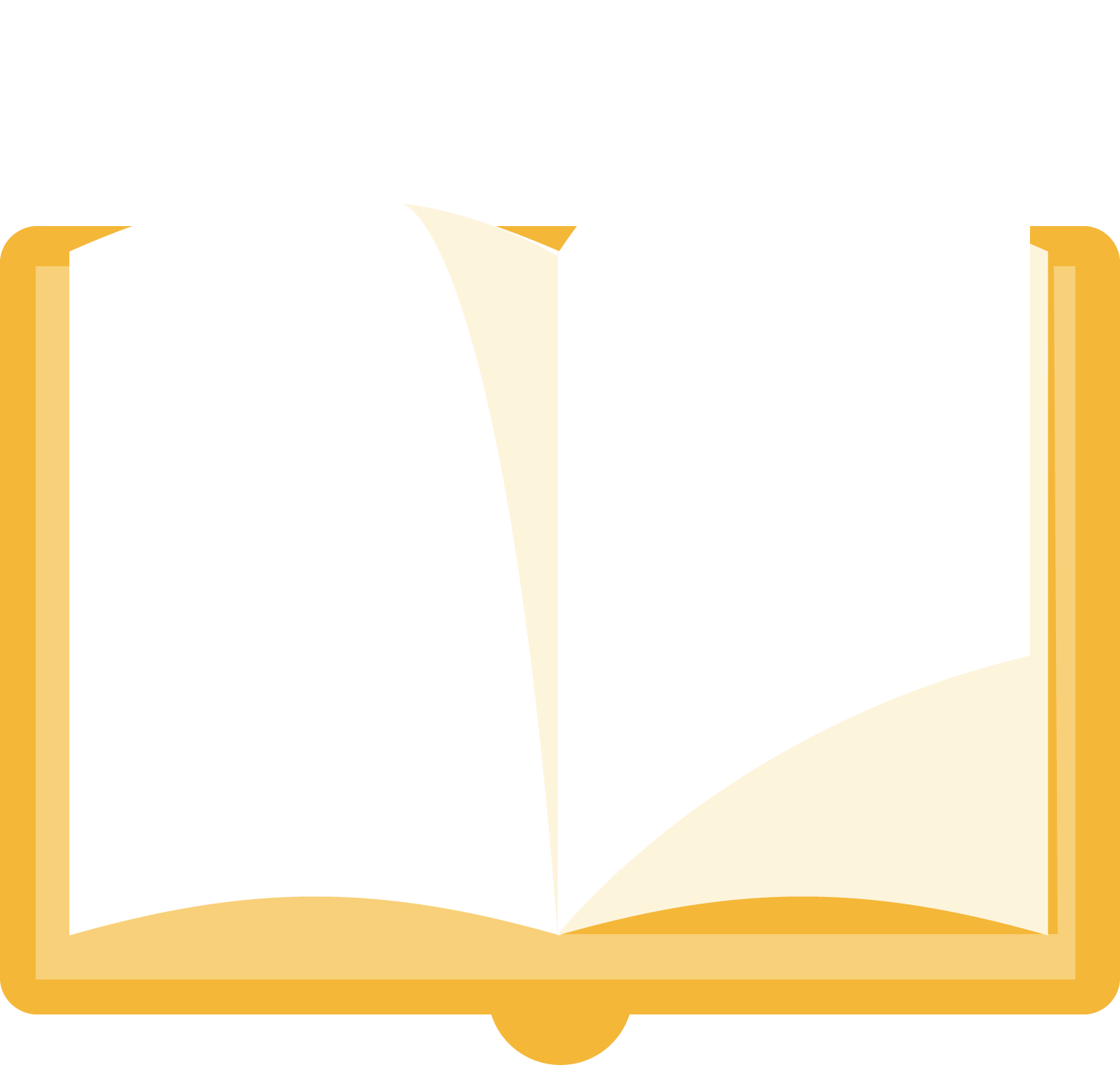 02
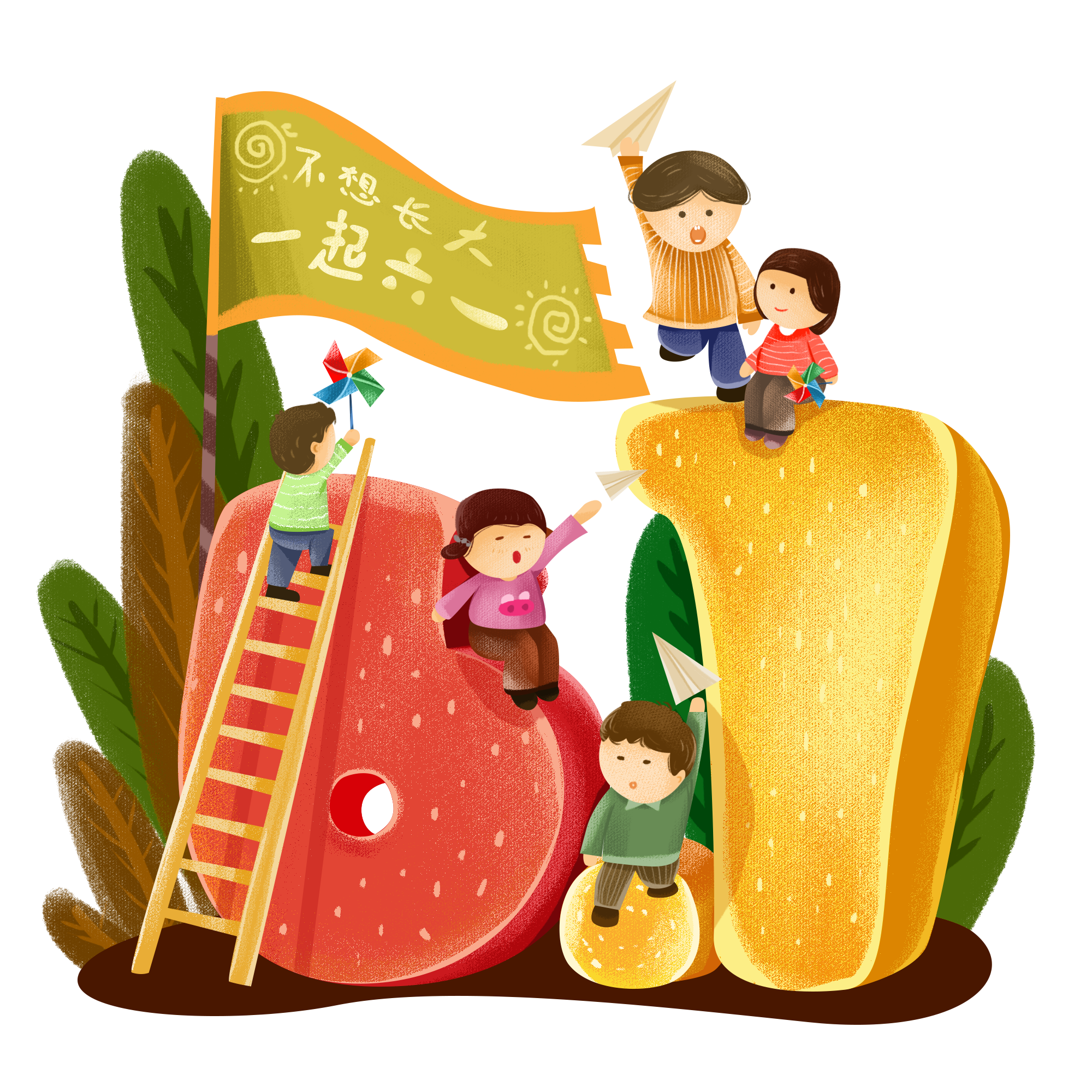 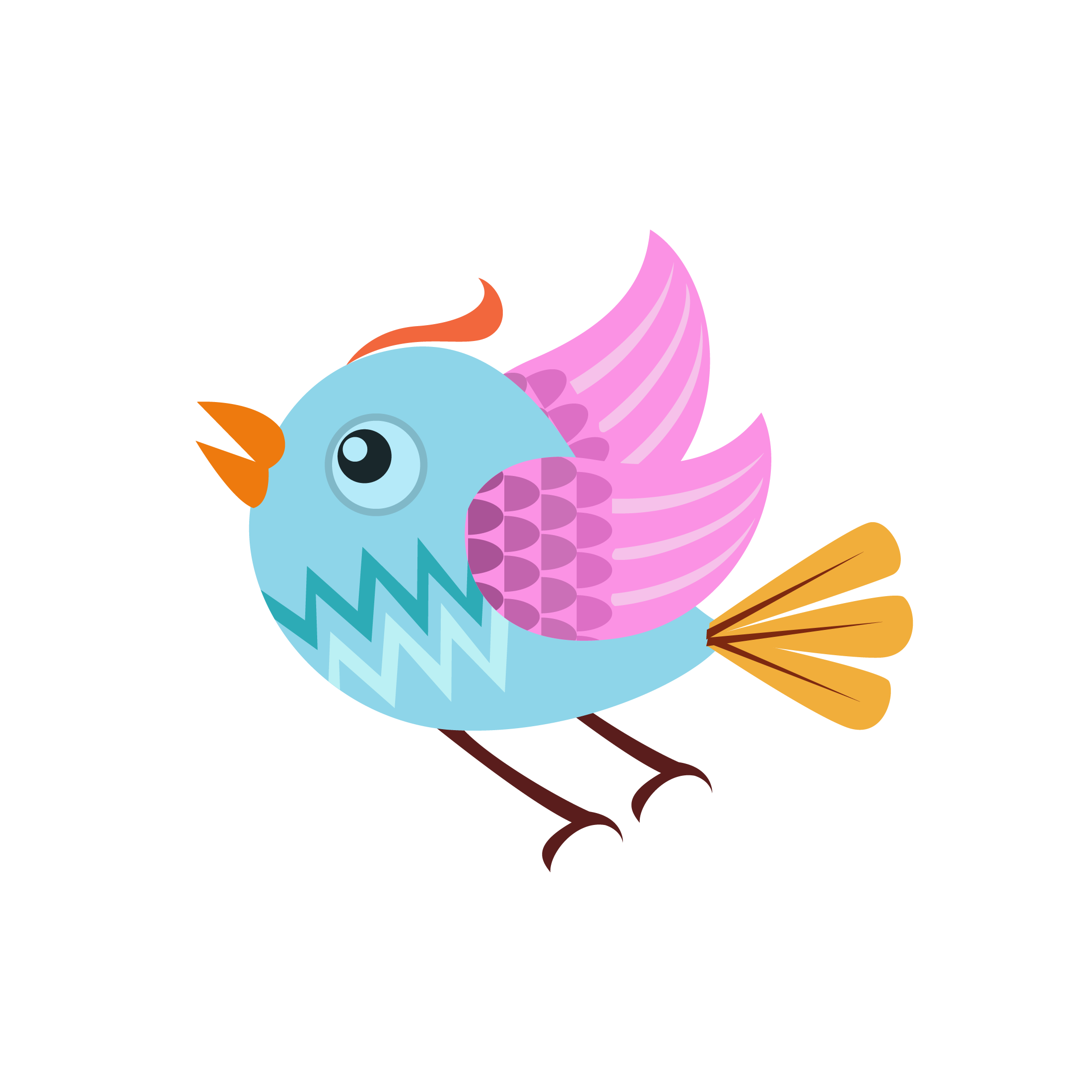 Hình thành kiến thức
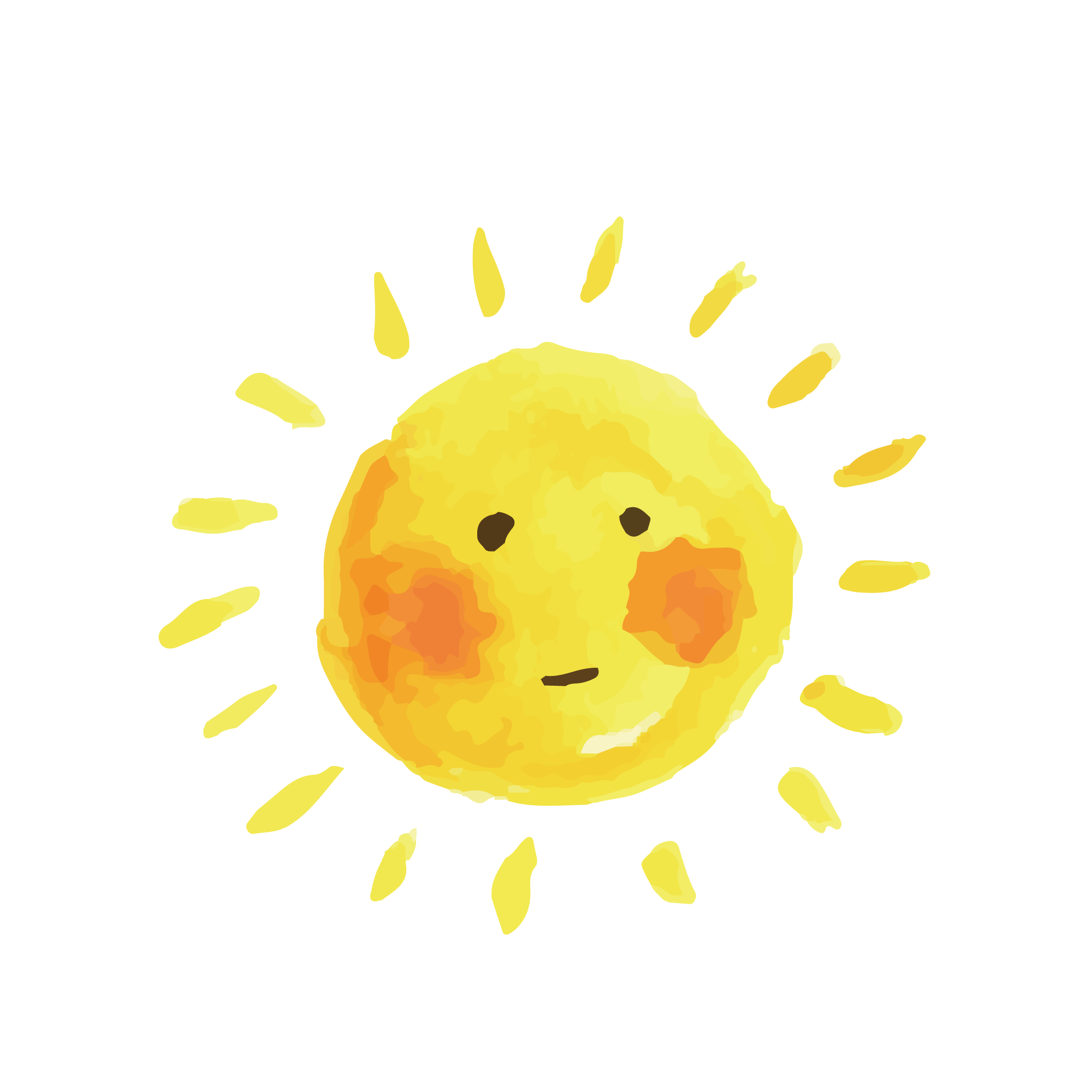 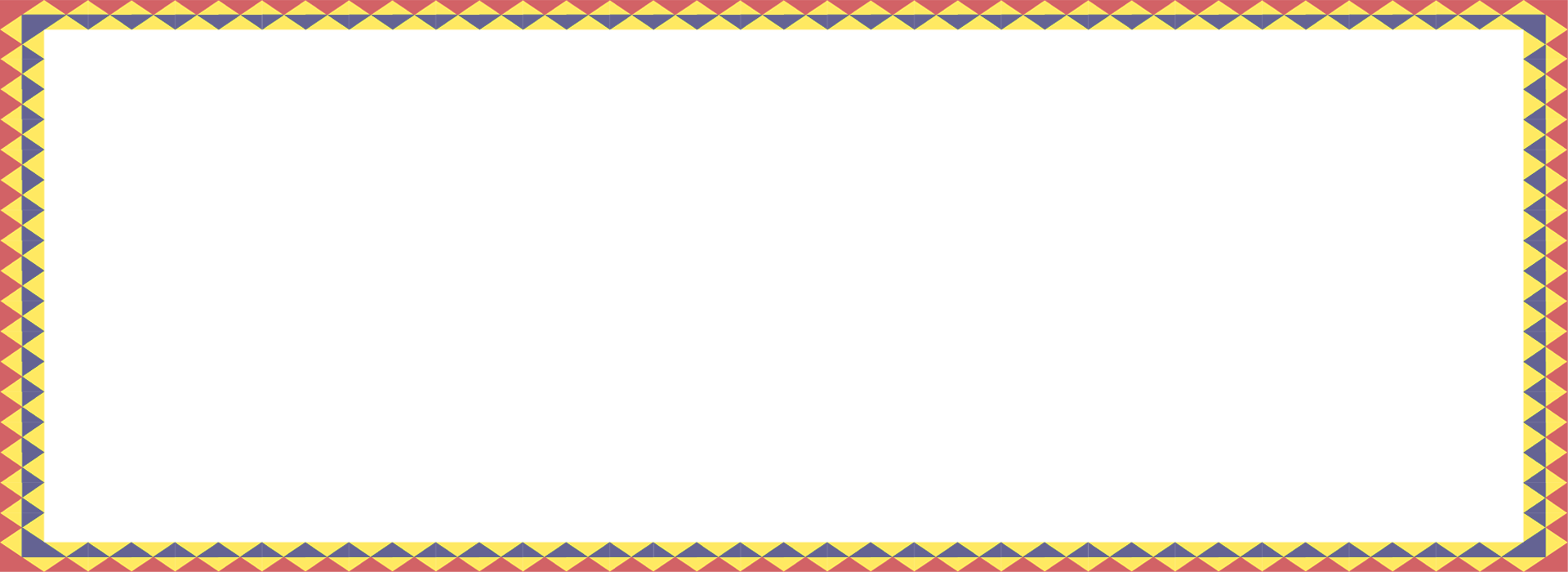 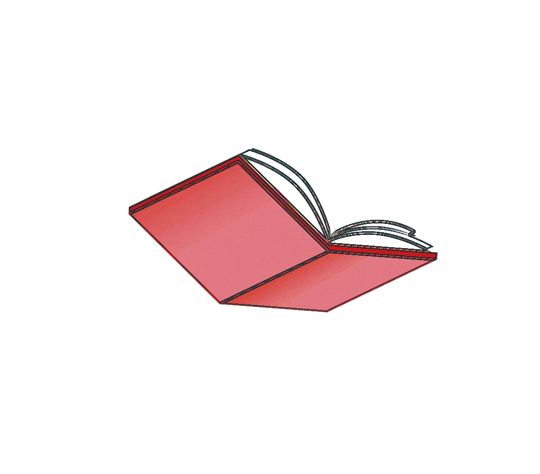 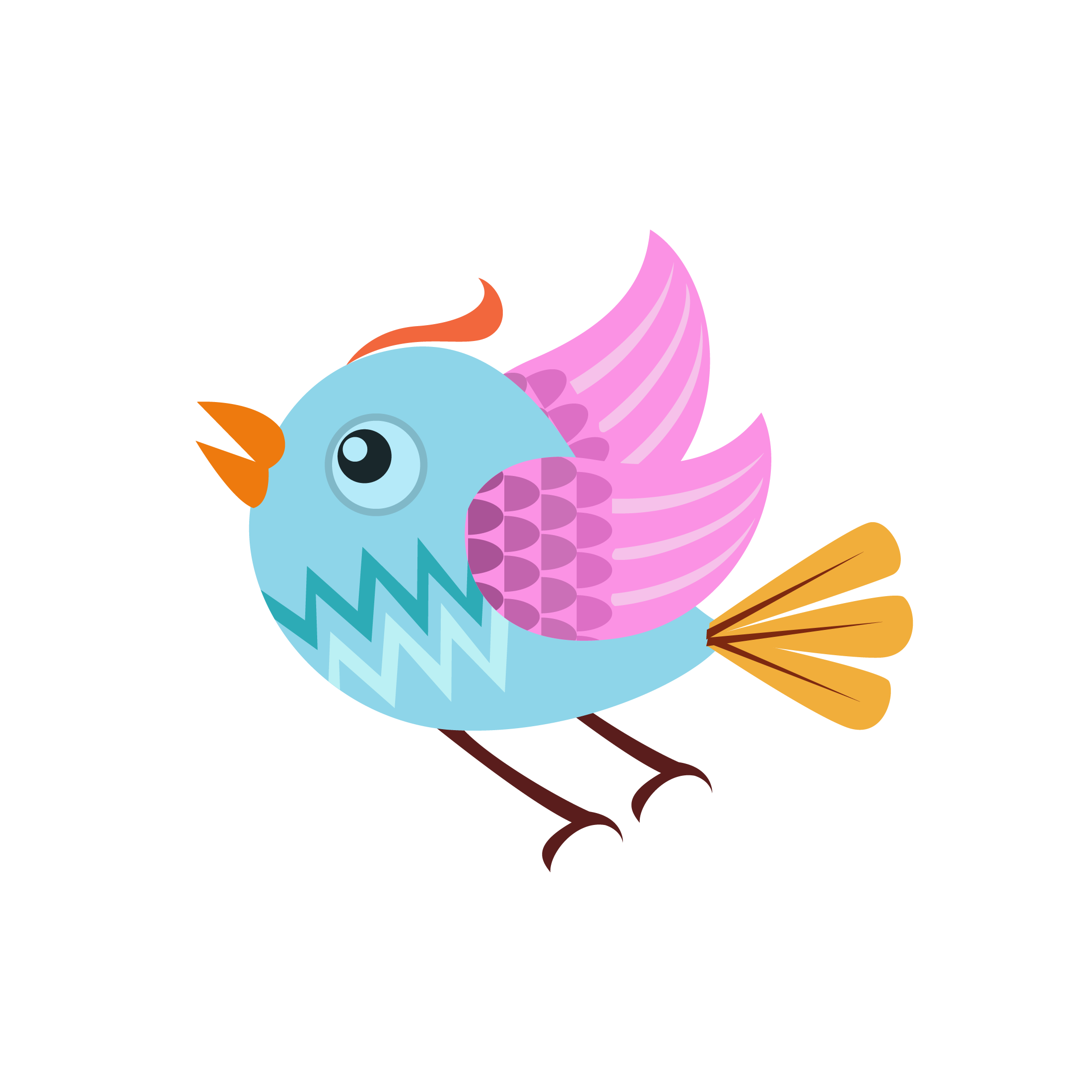 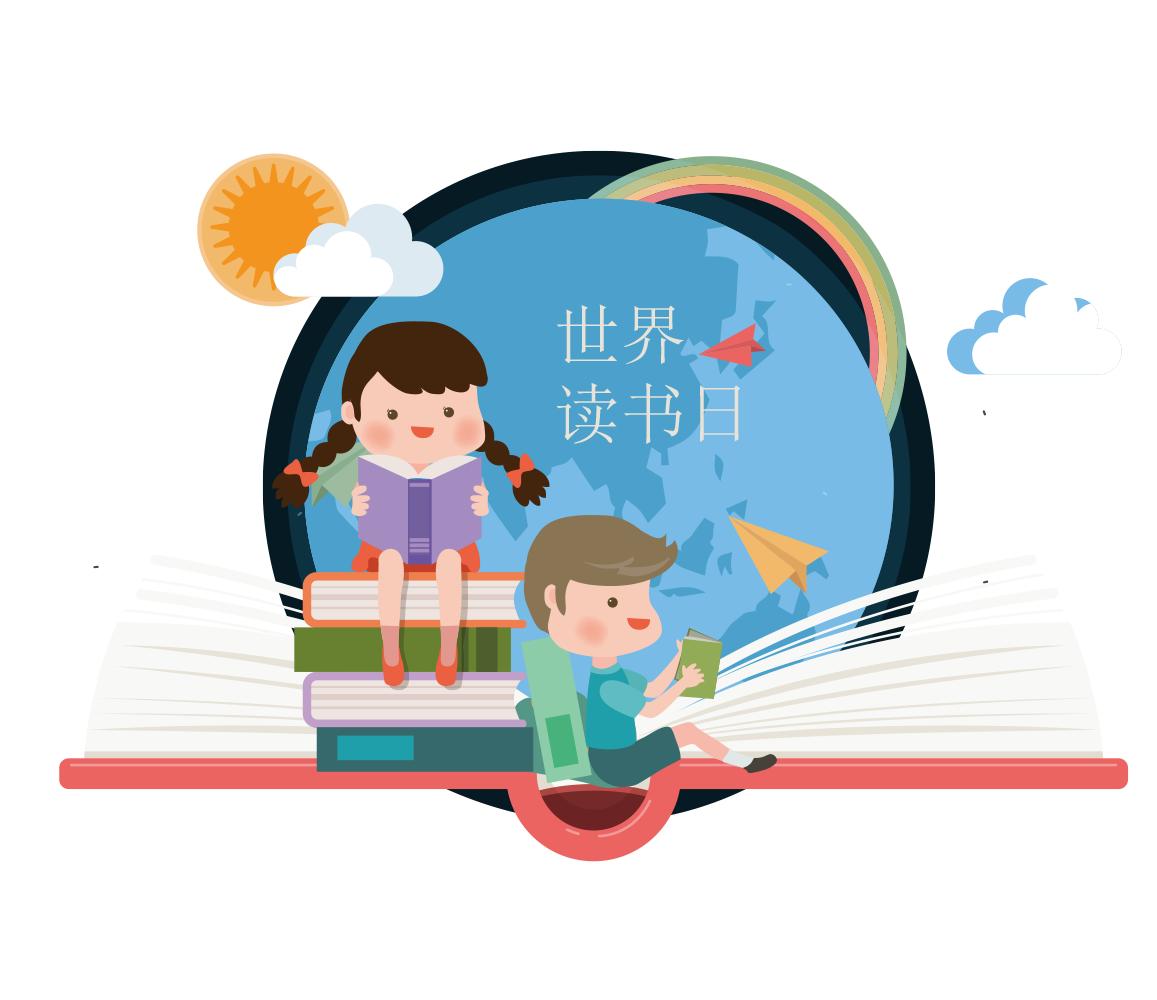 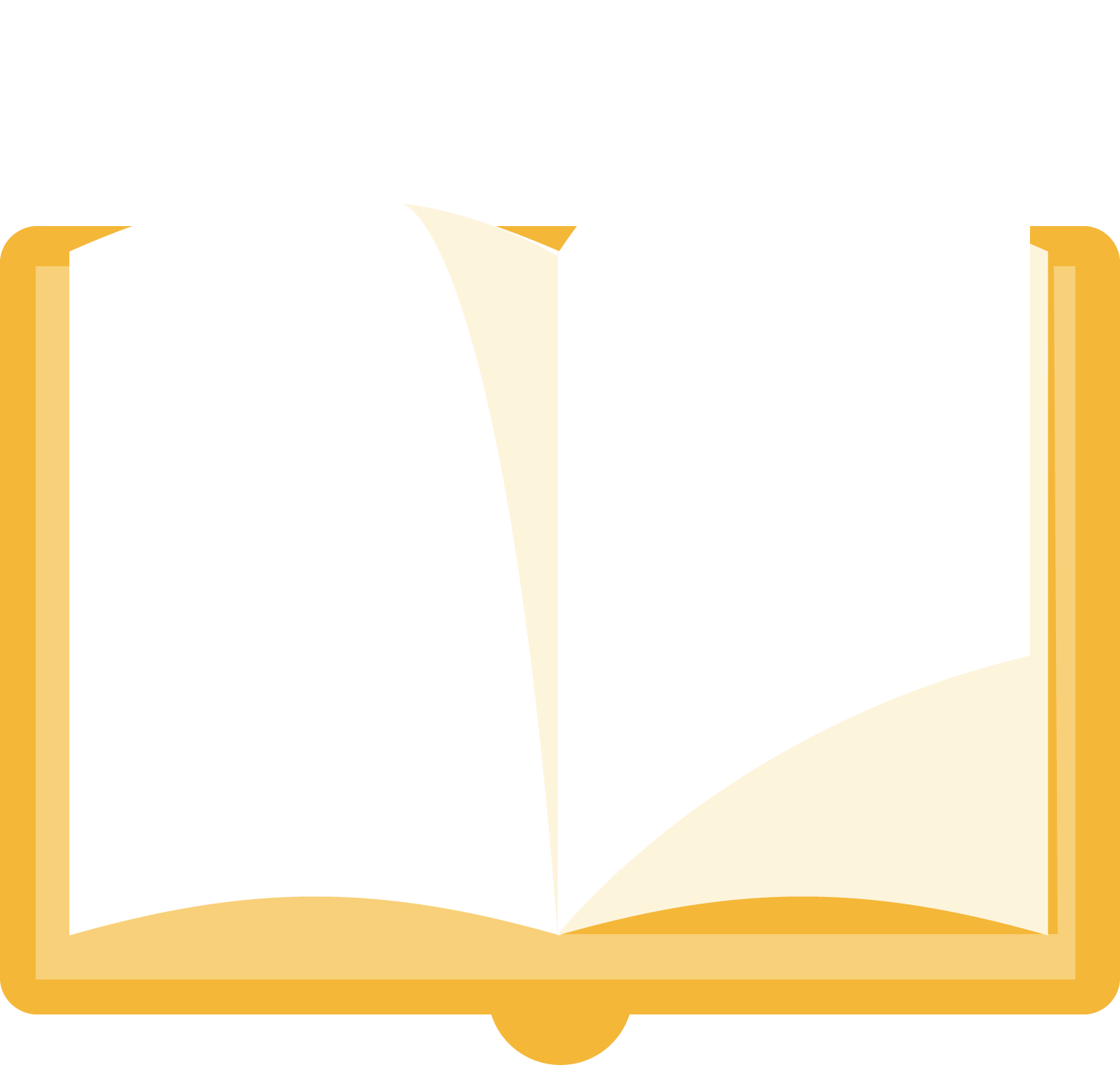 I.
Tìm hiểu yêu cầu 
của kiểu bài
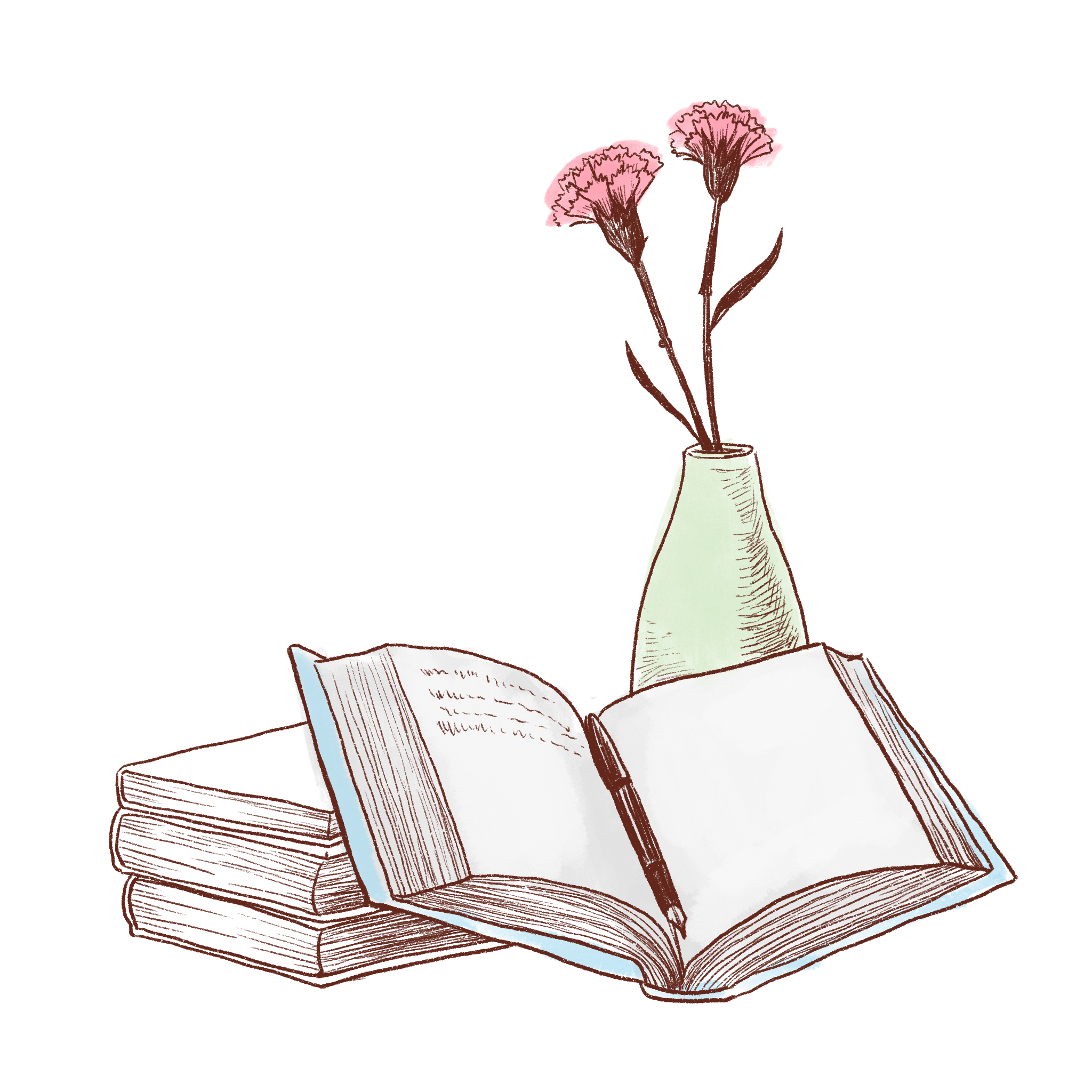 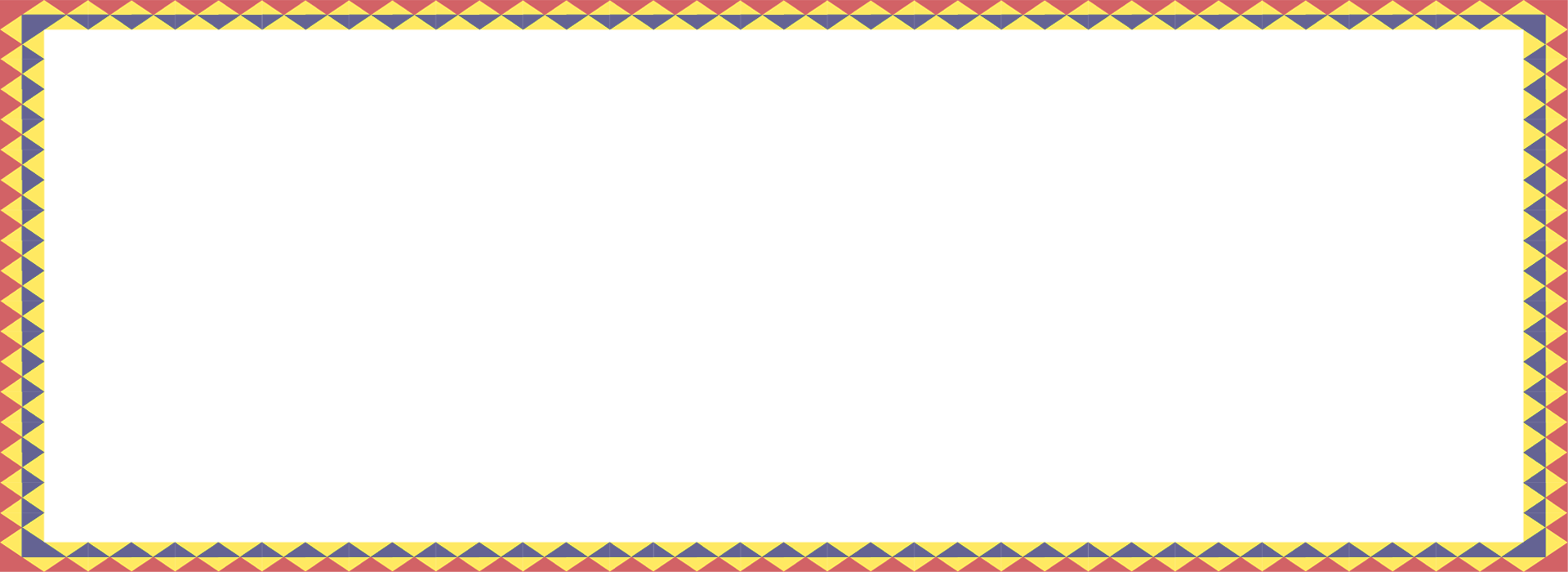 I. Tìm hiểu yêu cầu của kiểu bài
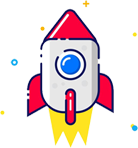 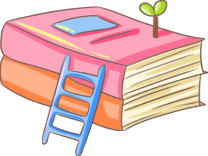 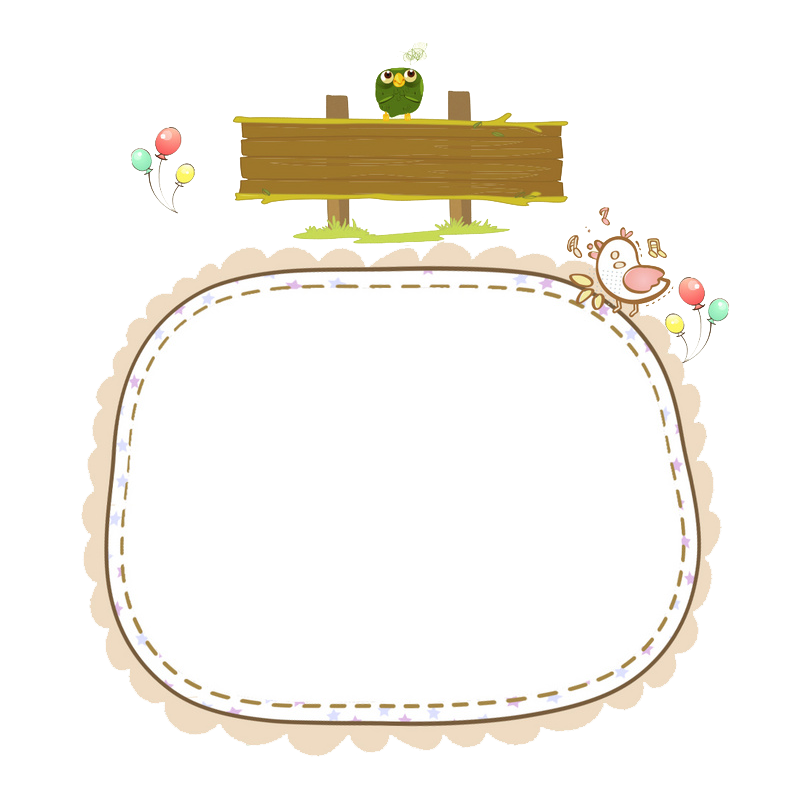 Nhiệm vụ
Em hãy cho biết khi viết một bài báo cáo nghiên cứu về một vấn đề cần phải đảm bảo những yêu cầu nào?
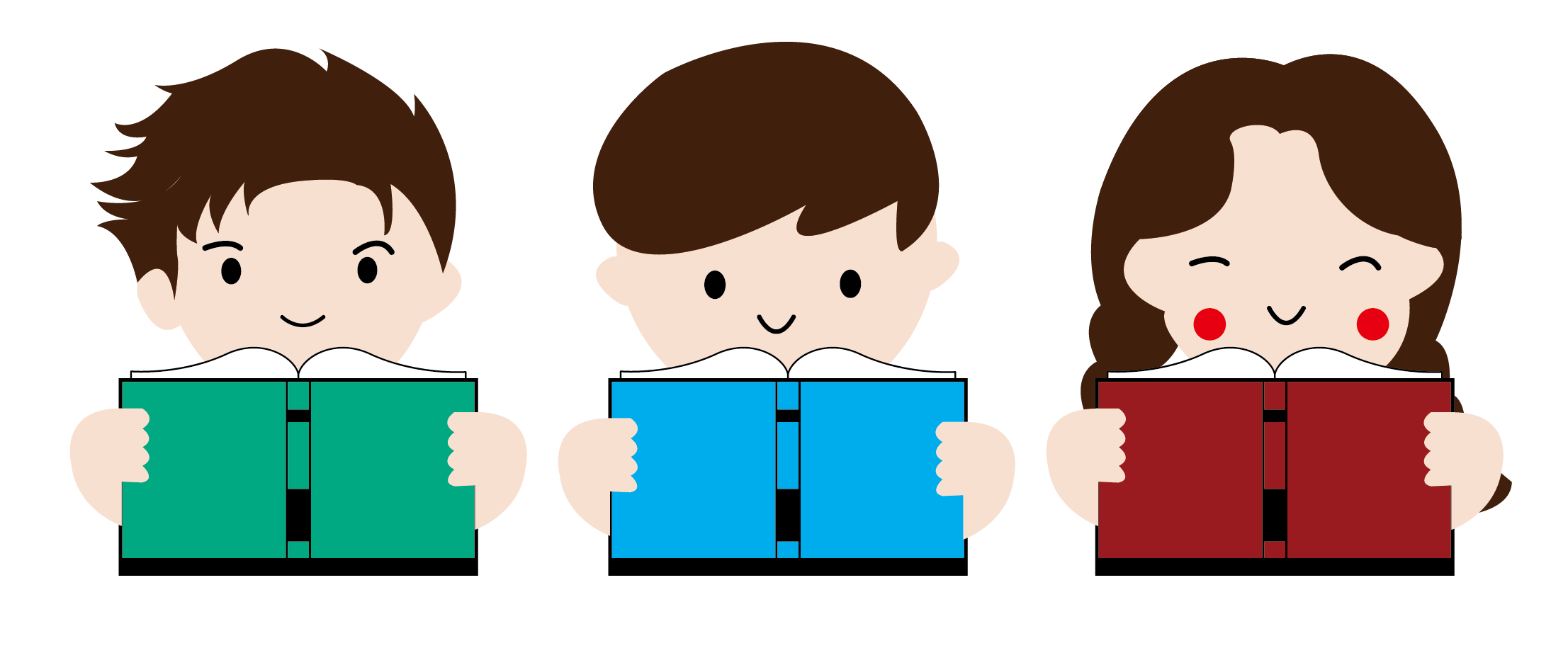 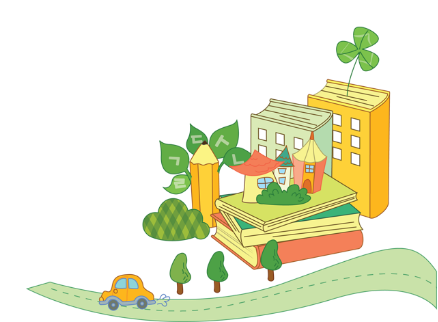 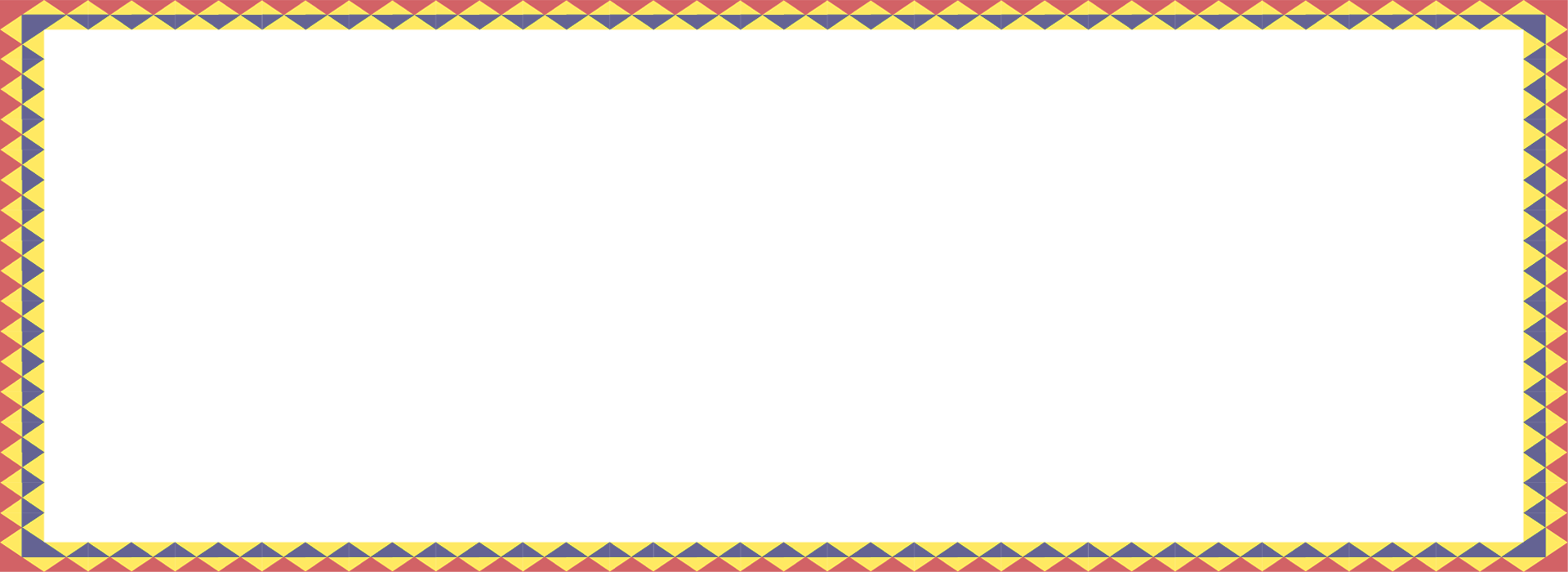 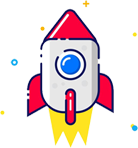 I. Tìm hiểu yêu cầu của kiểu bài
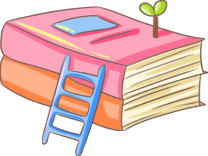 Nêu được vấn đề muốn nghiên cứu về sân khấu dân gian Việt Nam.
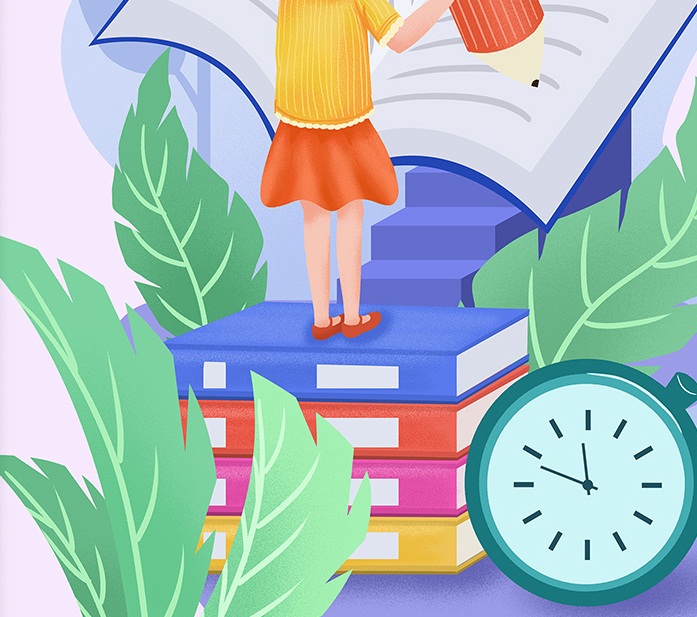 Biết sử dụng những phương pháp nghiên cứu phù hợp.
Xây dựng được hệ thống luận điểm sáng rõ, làm nổi bật được các kết quả nghiên cứu với những cứ liệu minh họa cụ thể, sát hợp.
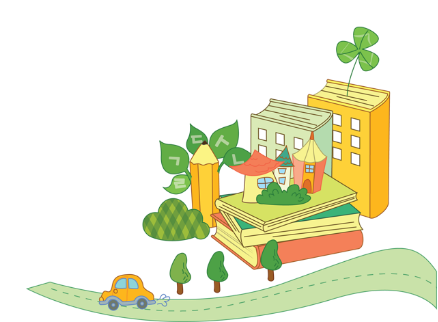 Sử dụng ngôn ngữ khách quan, khoa học để trình bày
kết quả nghiên cứu và thể hiện quan điểm đáng giá riêng.
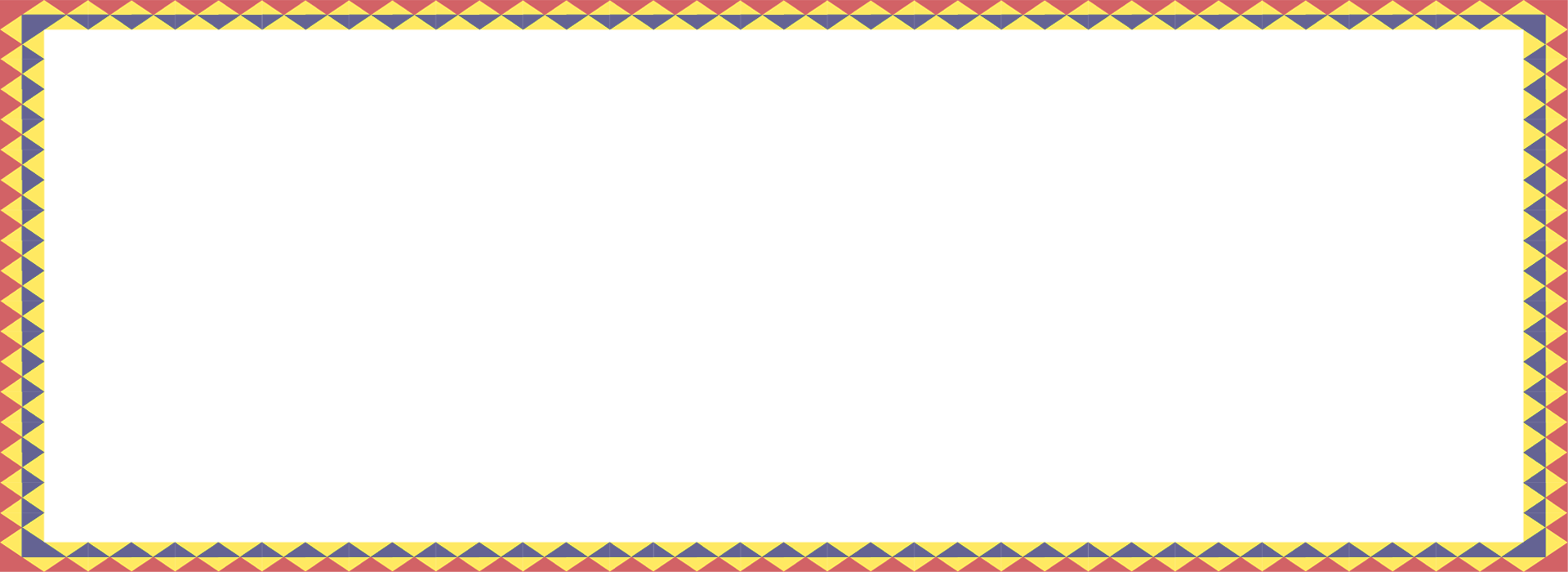 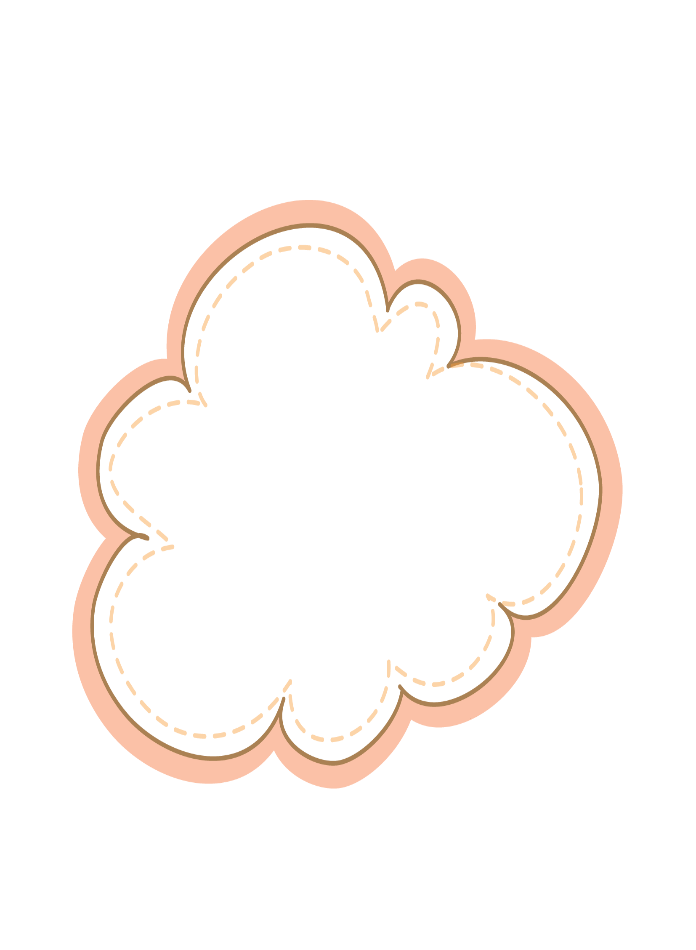 I. Tìm hiểu yêu cầu của kiểu bài
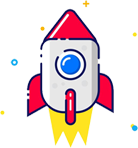 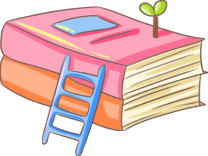 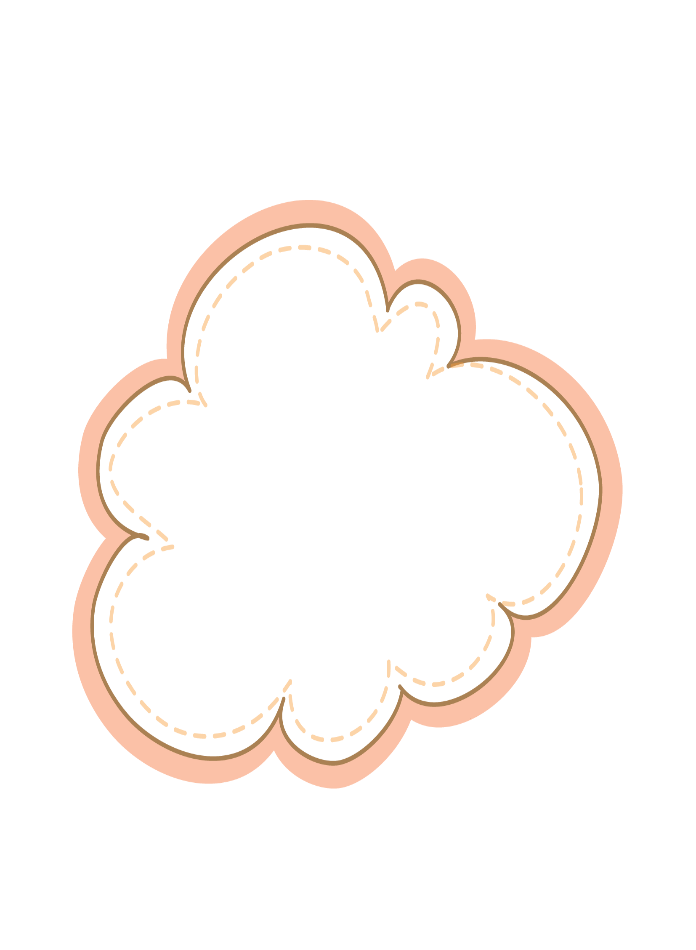 Thể hiện được thái độ trung thực khi kế thừa kết quả nghiên cứu của những người khác.
Khái quát được ý nghĩa của vấn đề sân khấu dân gian đã chọn nghiên cứu.
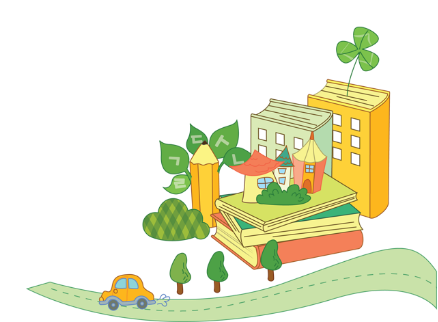 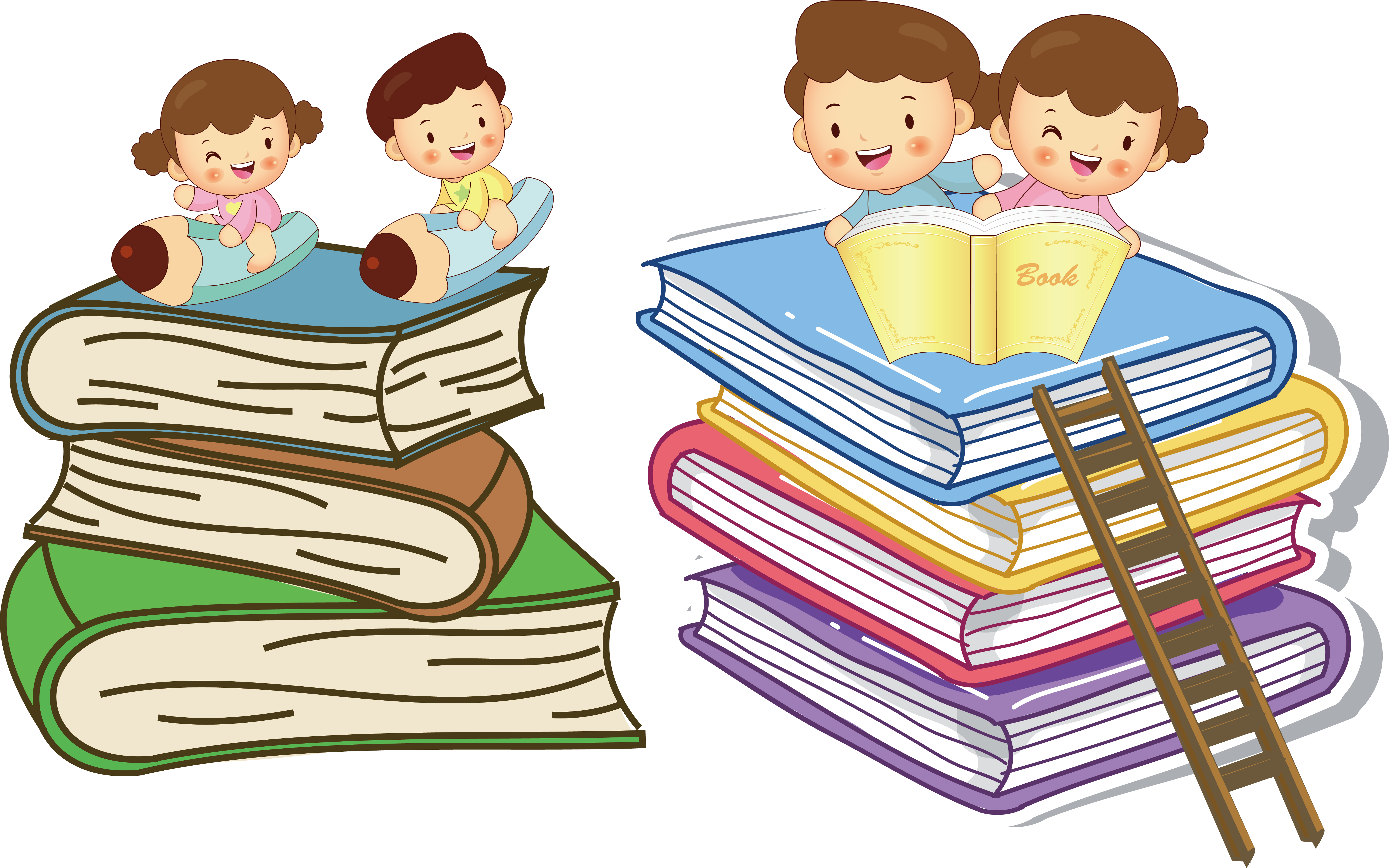 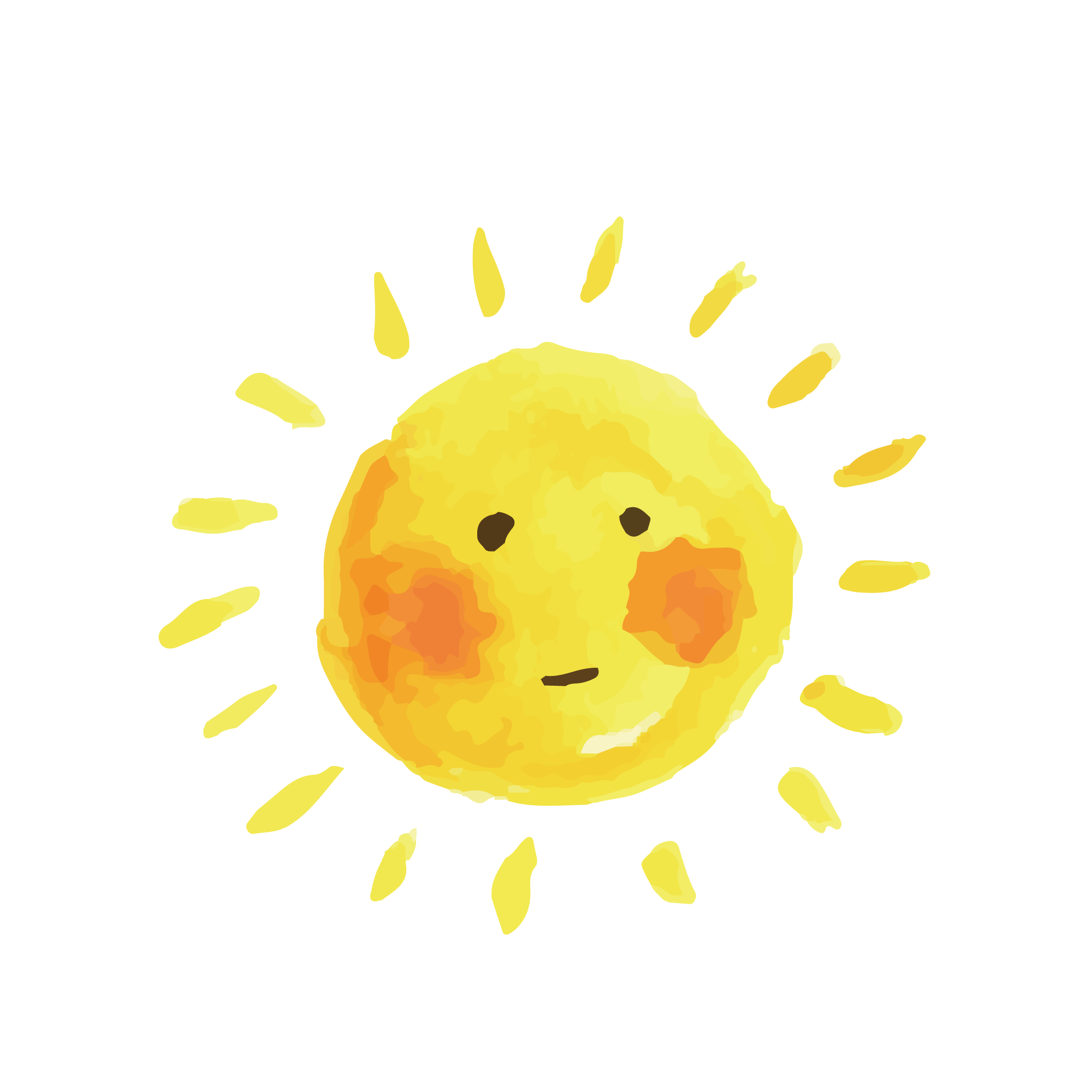 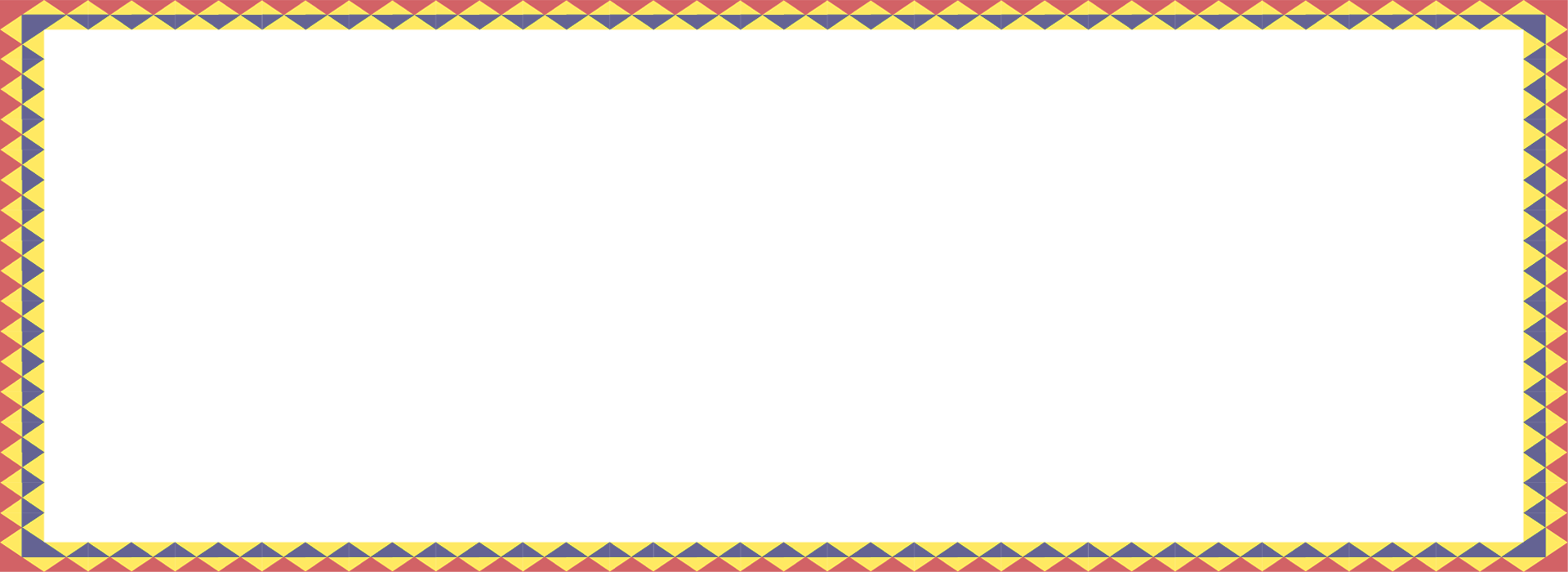 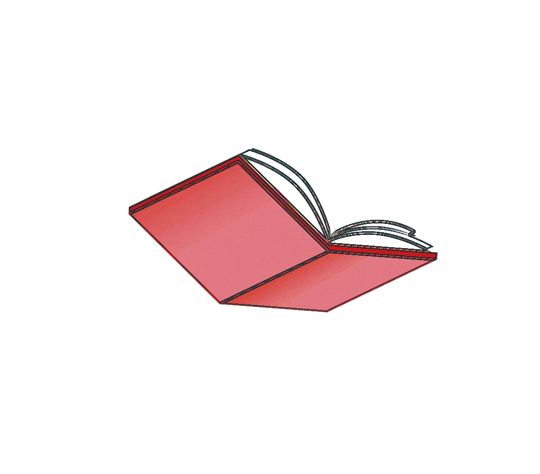 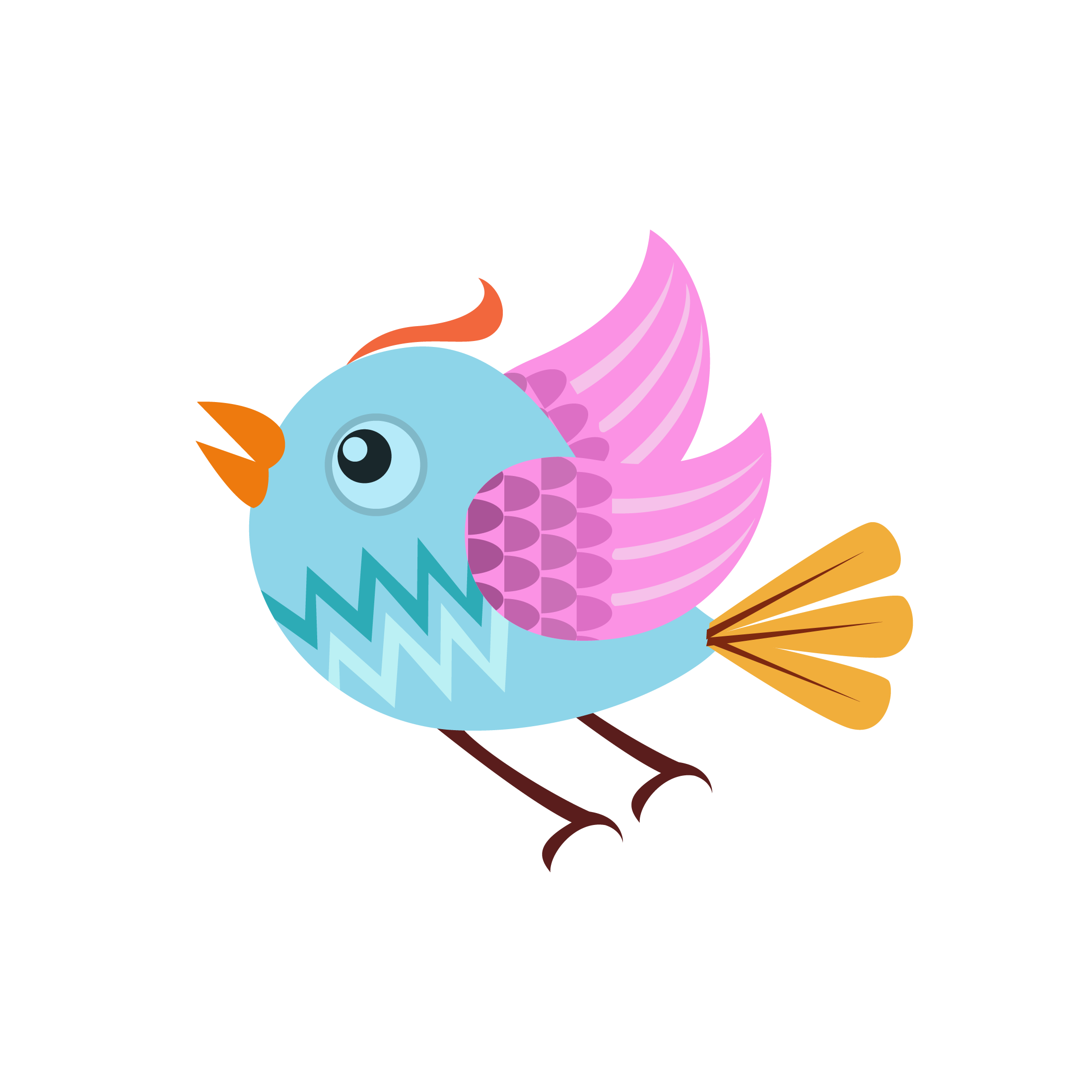 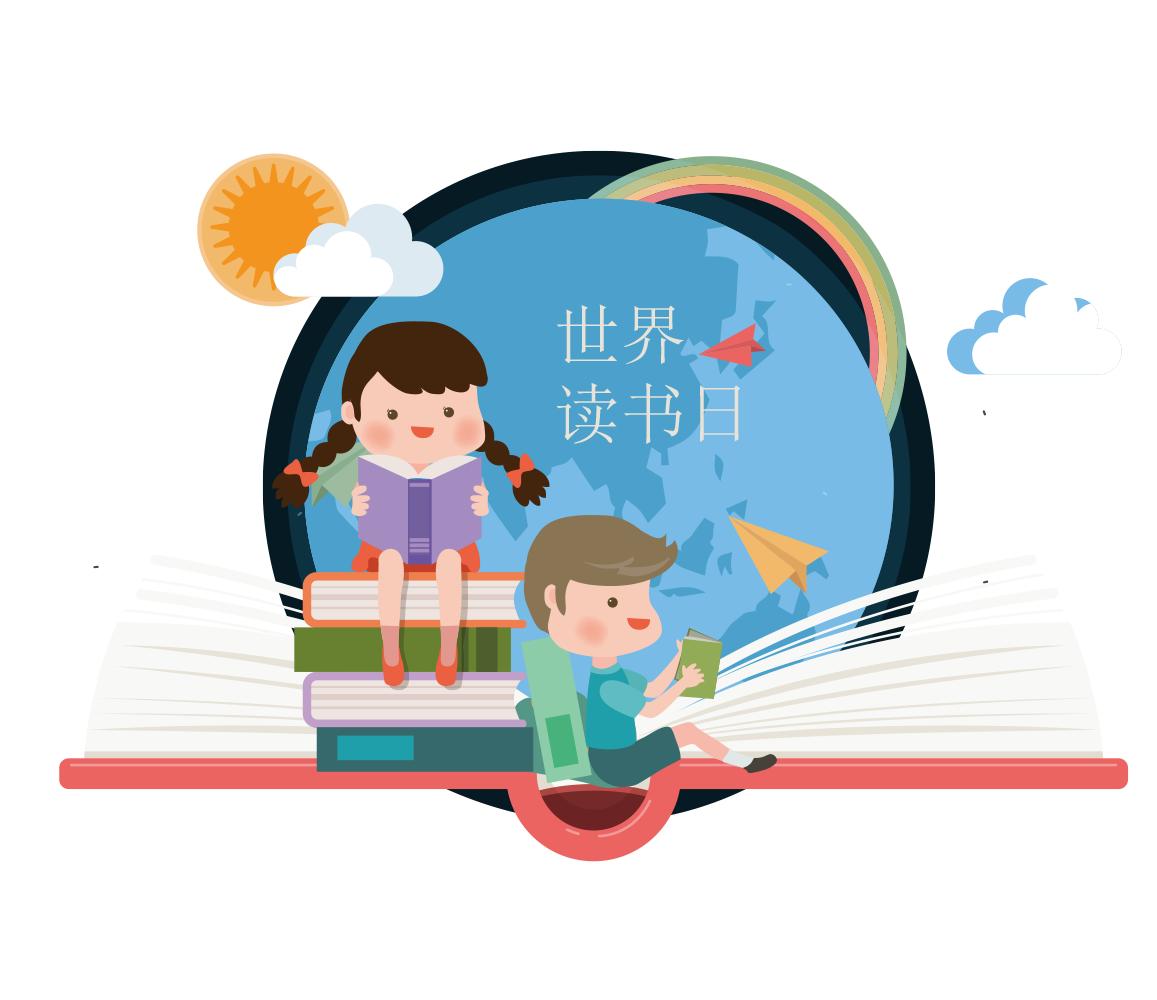 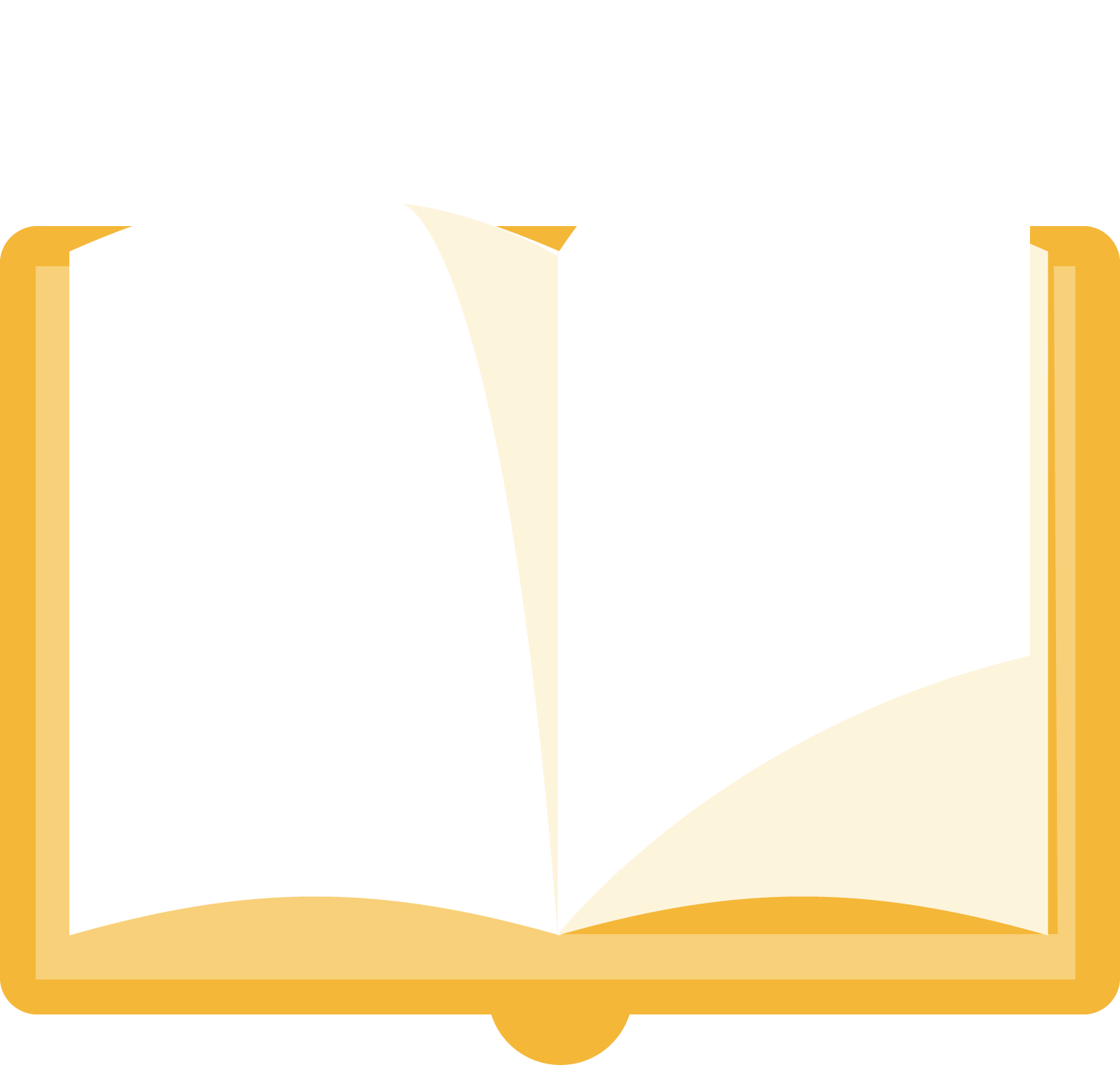 II.
Đọc và phân tích bài viết tham khảo
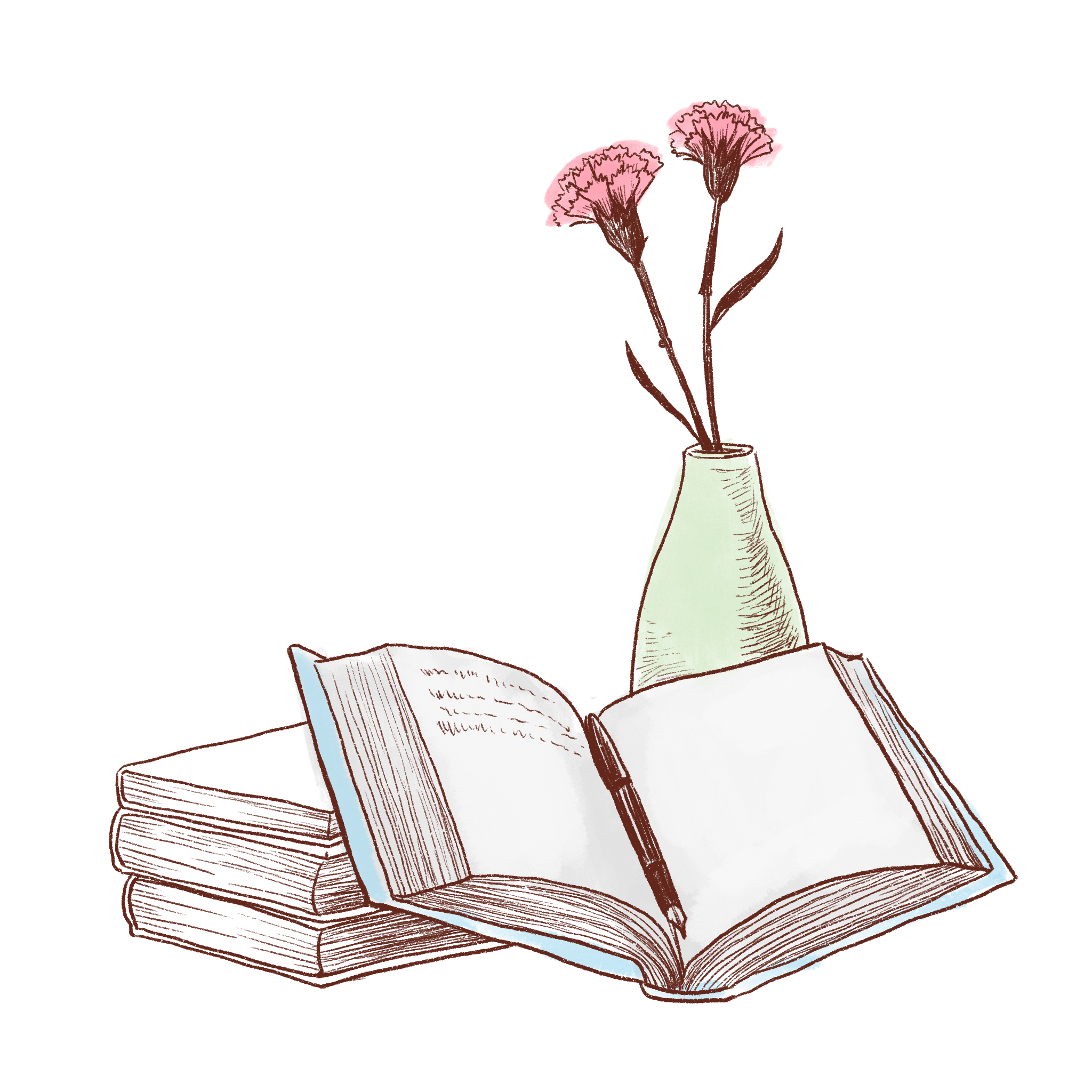 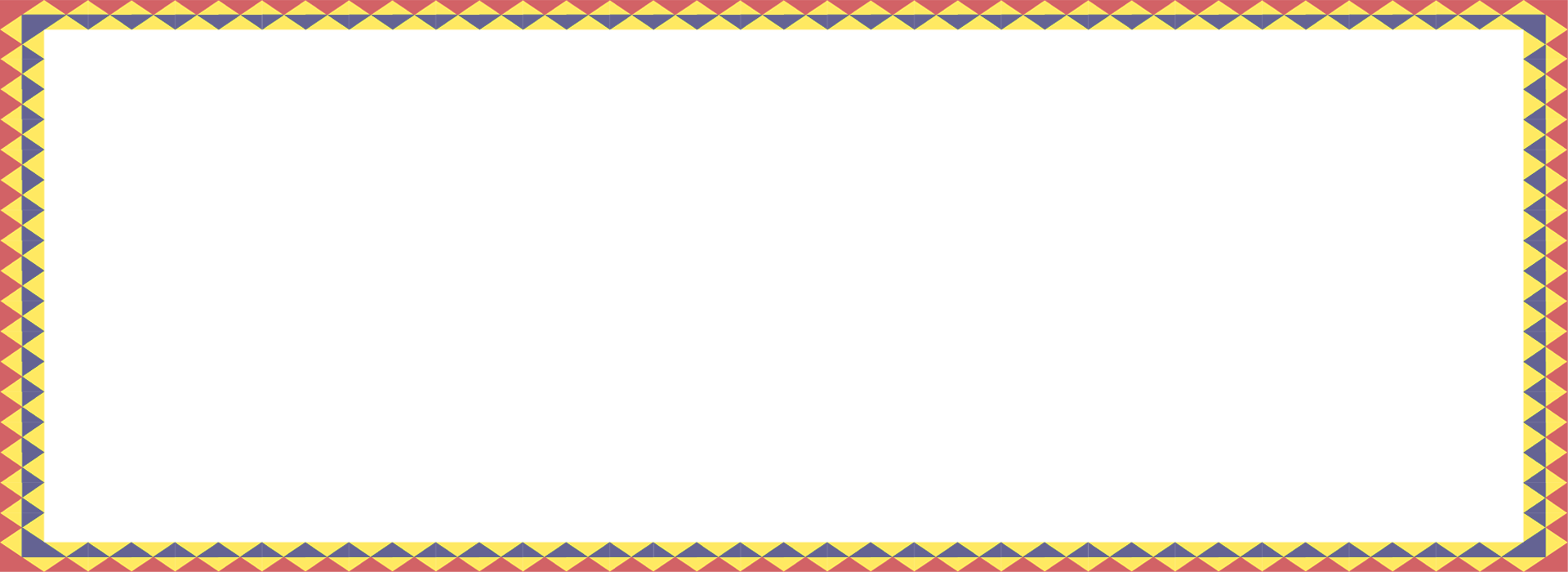 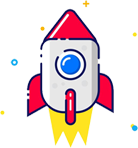 II. Đọc và phân tích bài viết tham khảo
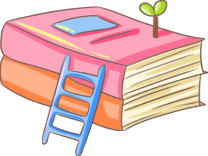 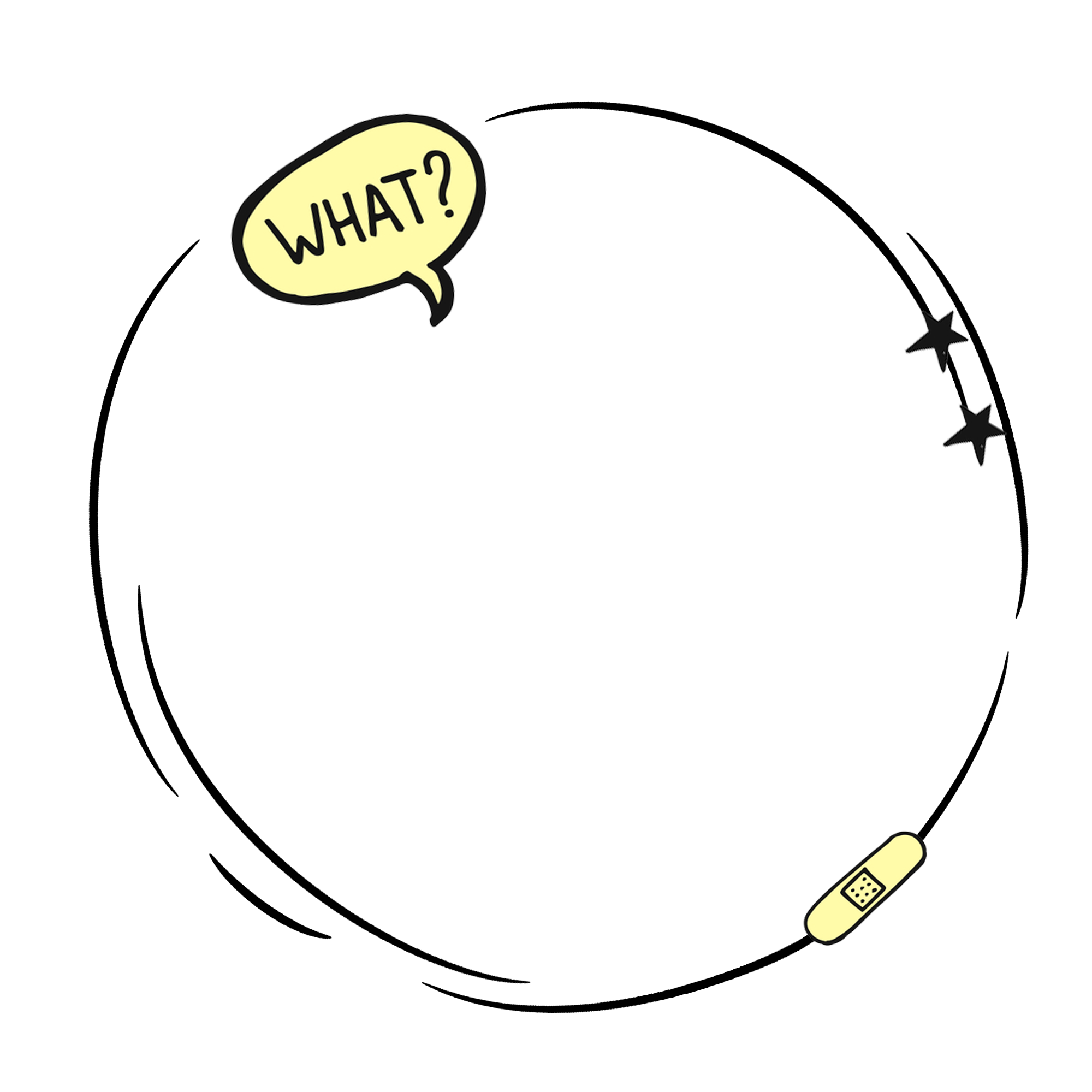 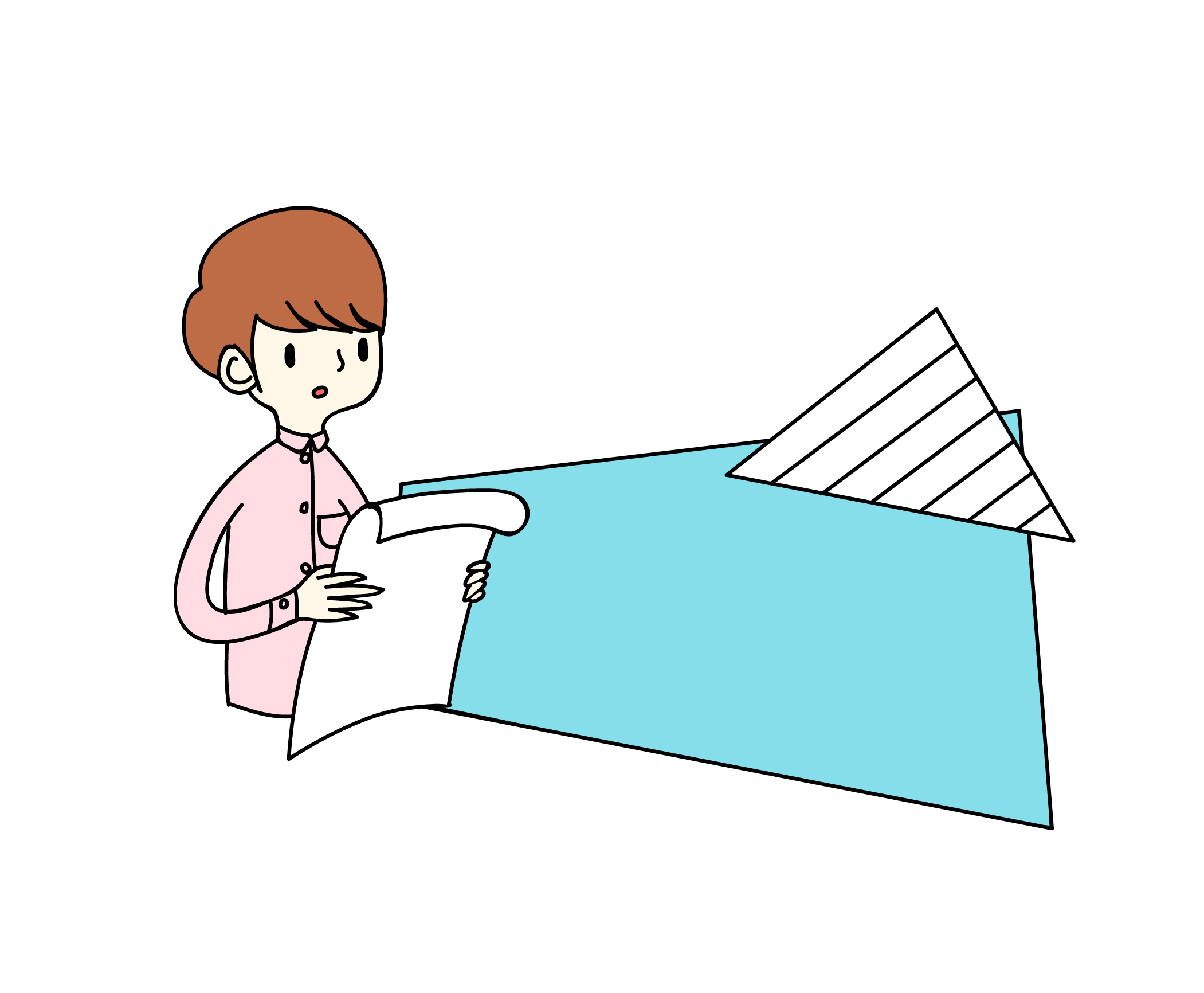 Phân tích bài viết tham khảo: Ngôn ngữ đối thoại trong chèo
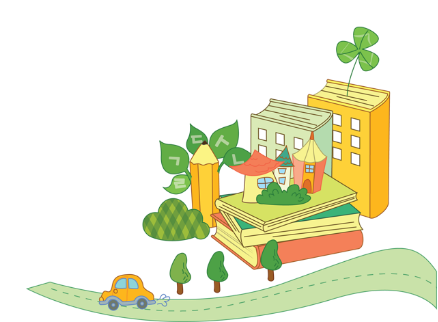 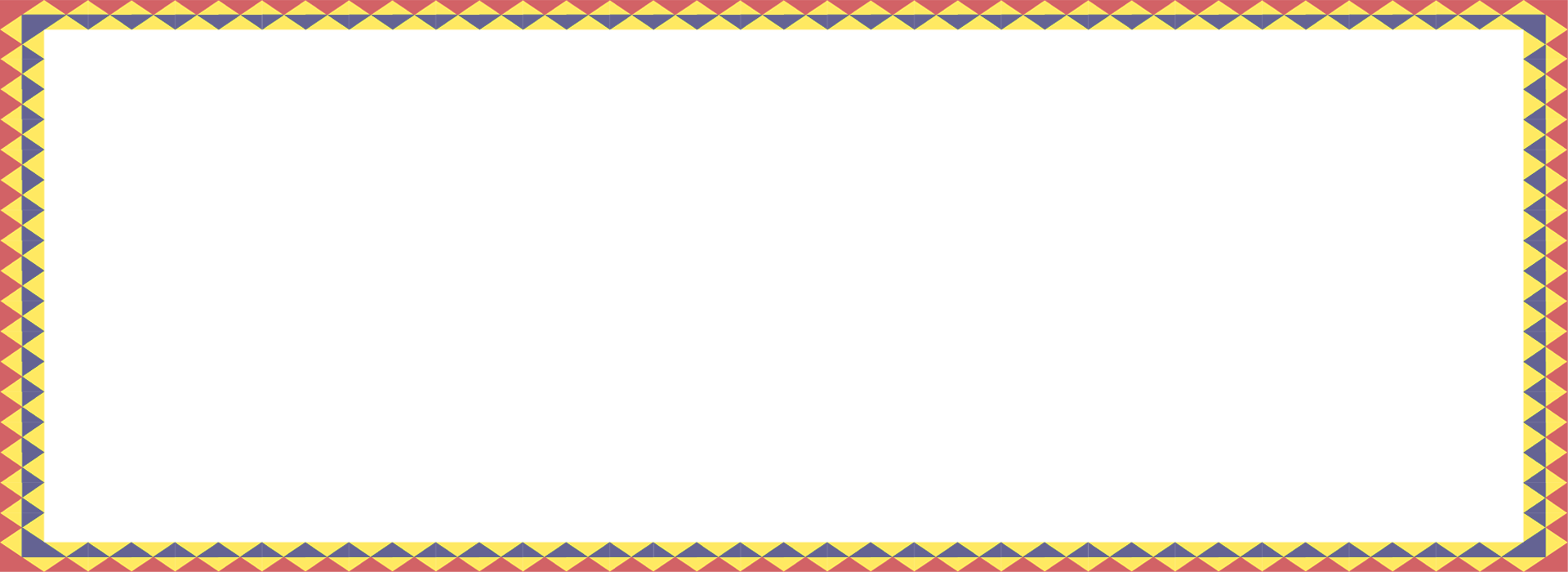 II. Đọc và phân tích bài viết tham khảo
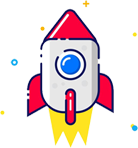 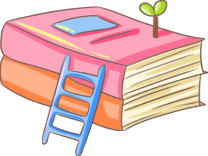 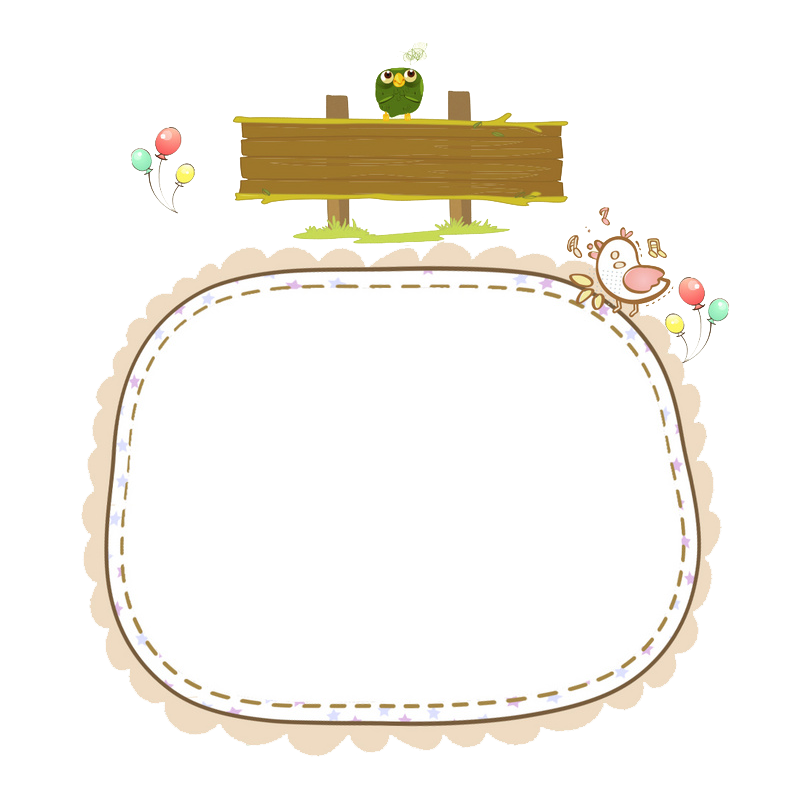 Câu 1
Nhan đề của báo cáo nghiên cứu cho biết điều gì về nội dung và phạm vi nghiên cứu?
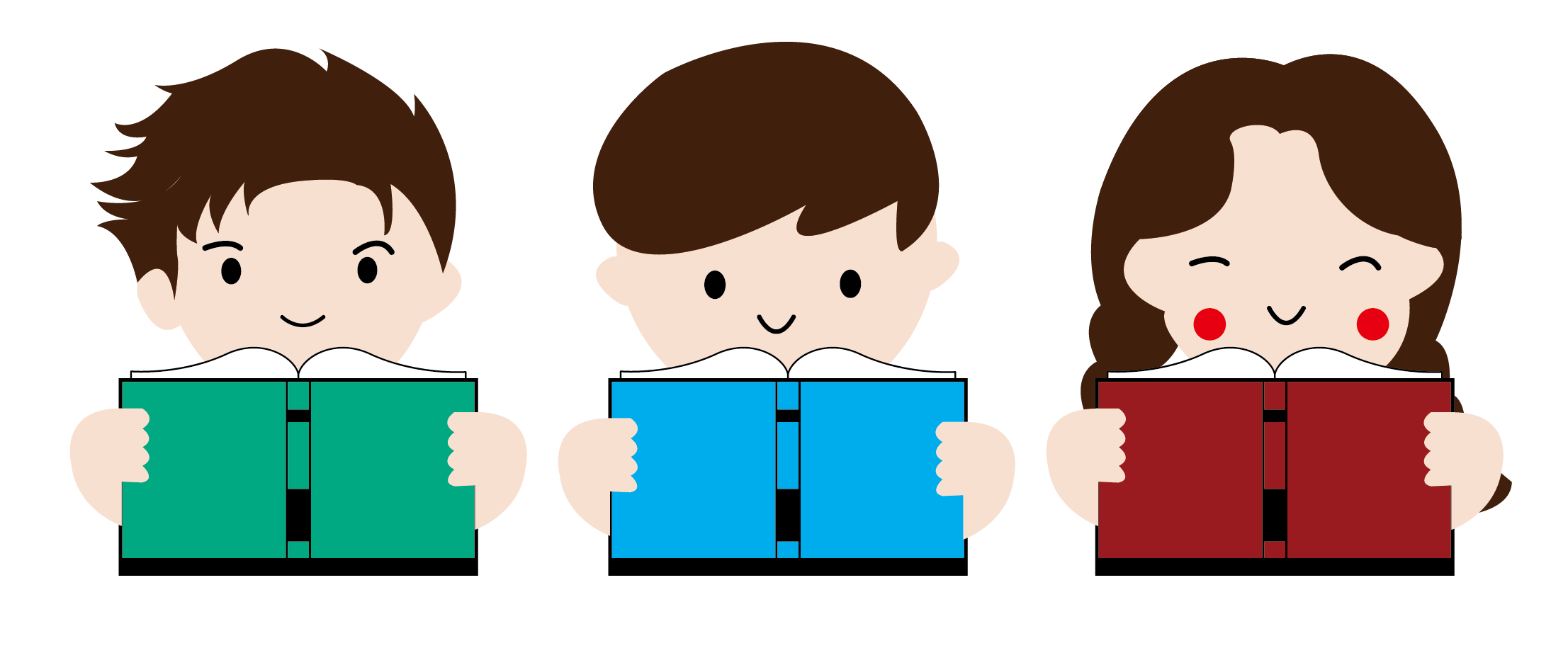 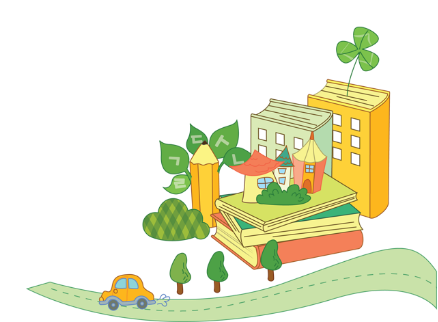 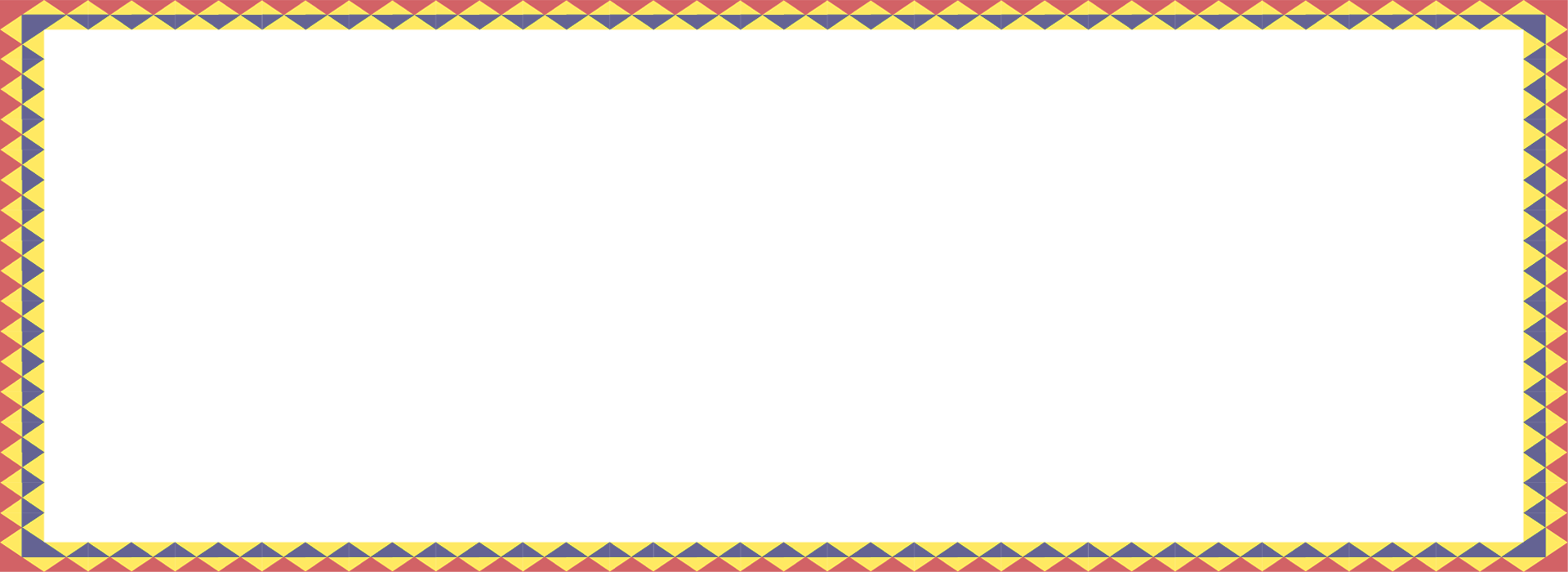 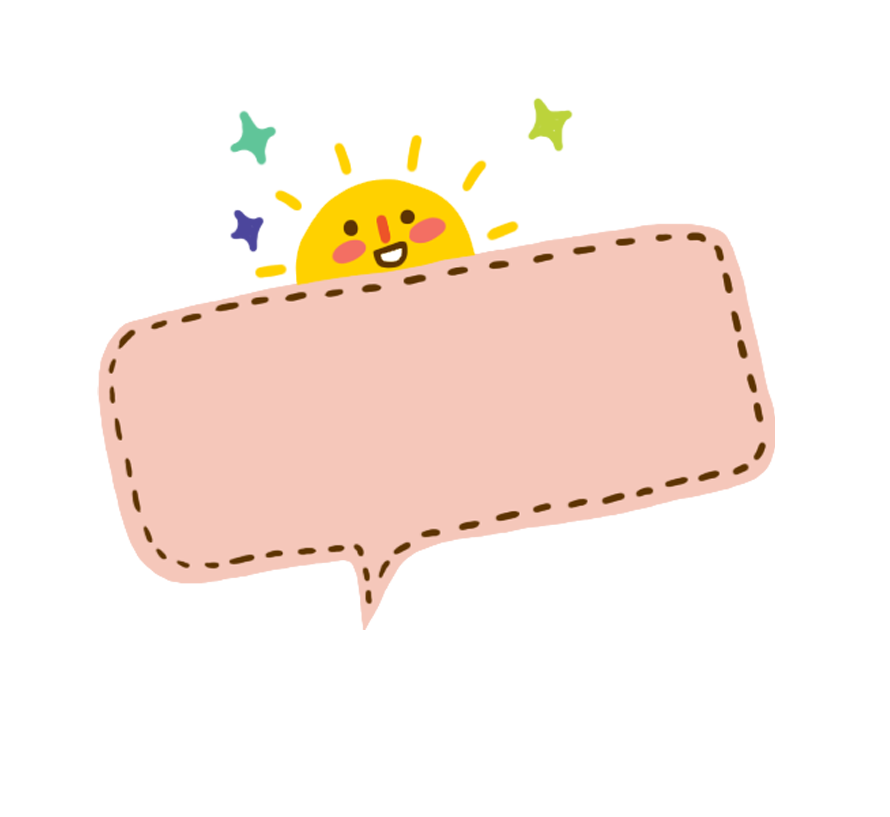 II. Đọc và phân tích bài viết tham khảo
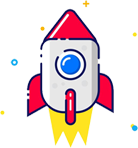 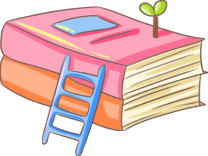 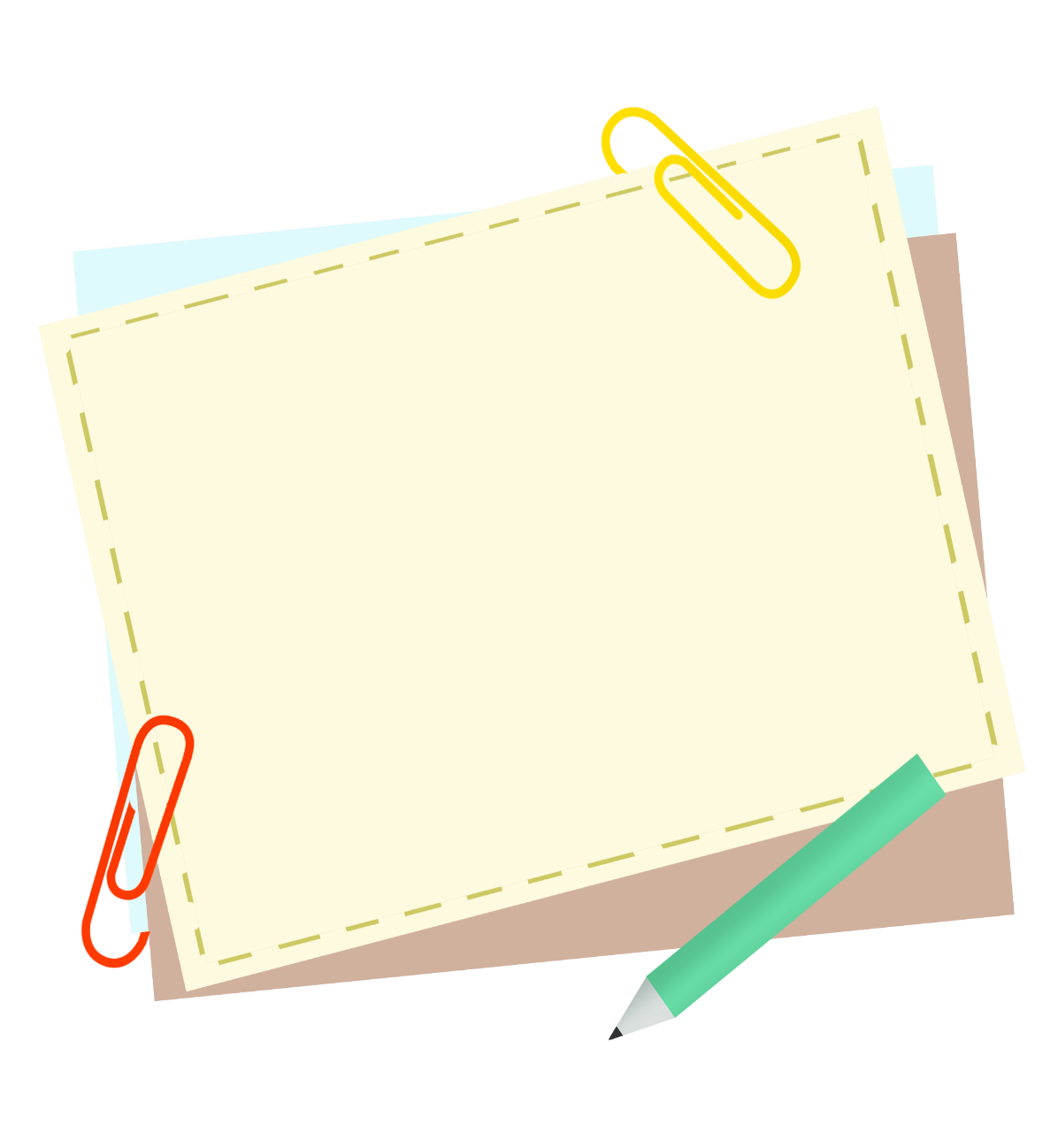 Câu 1
Nhan đề của báo cáo nghiên cứu cho thấy nội dung và phạm vi nghiên cứu là về loại hình sân khấu chèo và ngôn ngữ đối thoại của chèo.
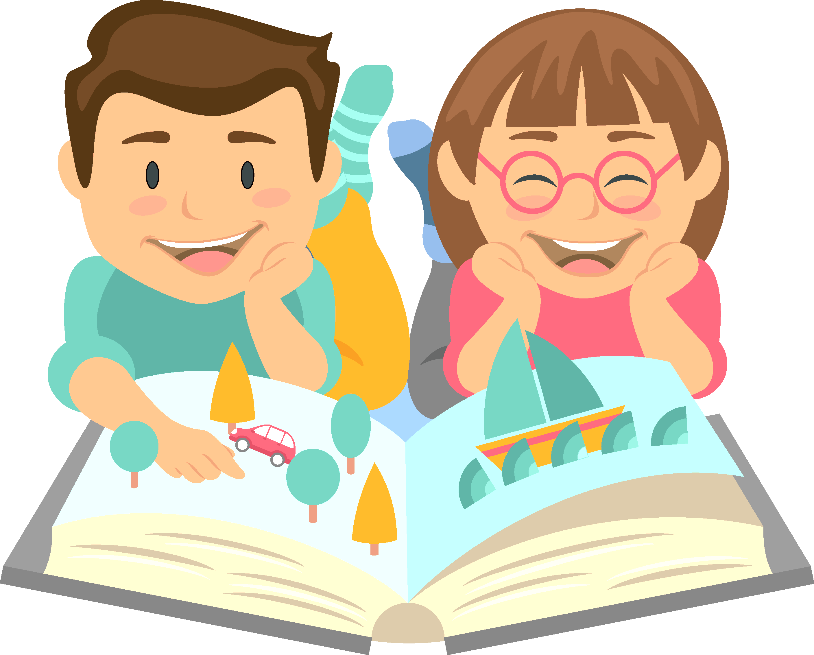 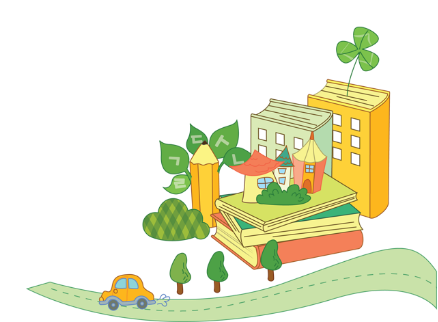 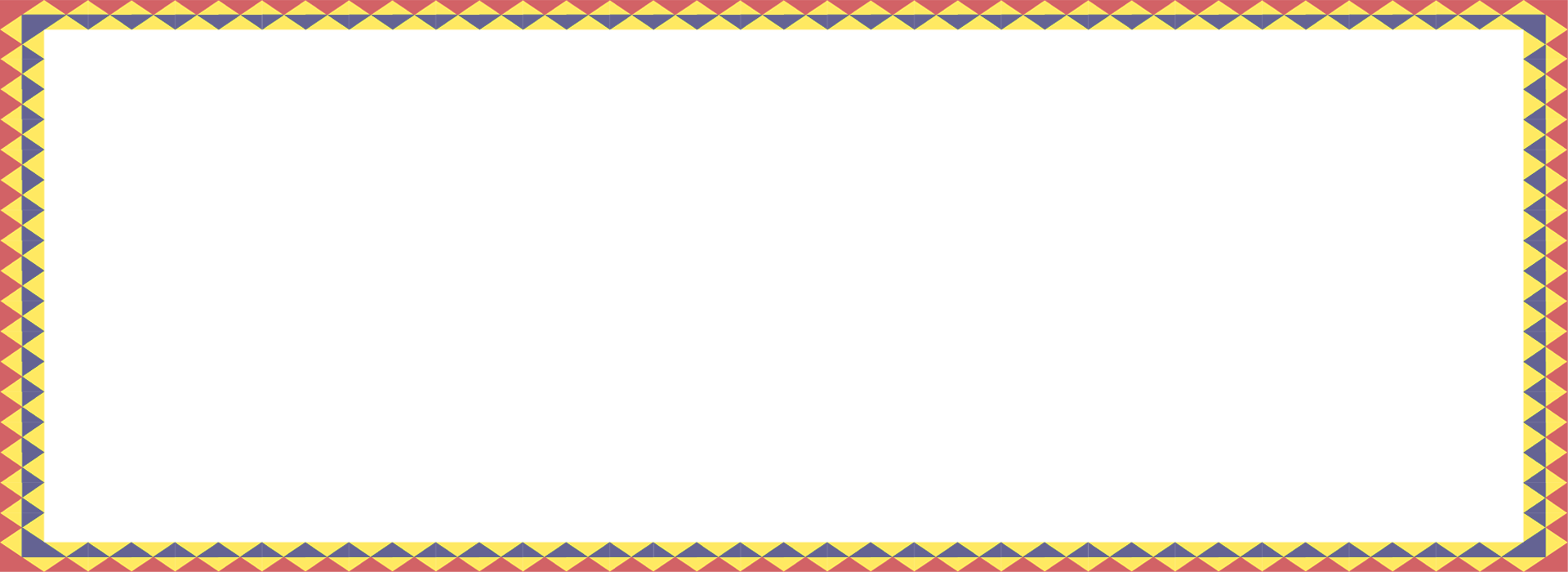 II. Đọc và phân tích bài viết tham khảo
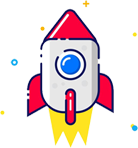 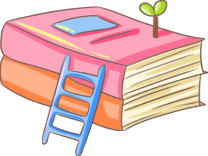 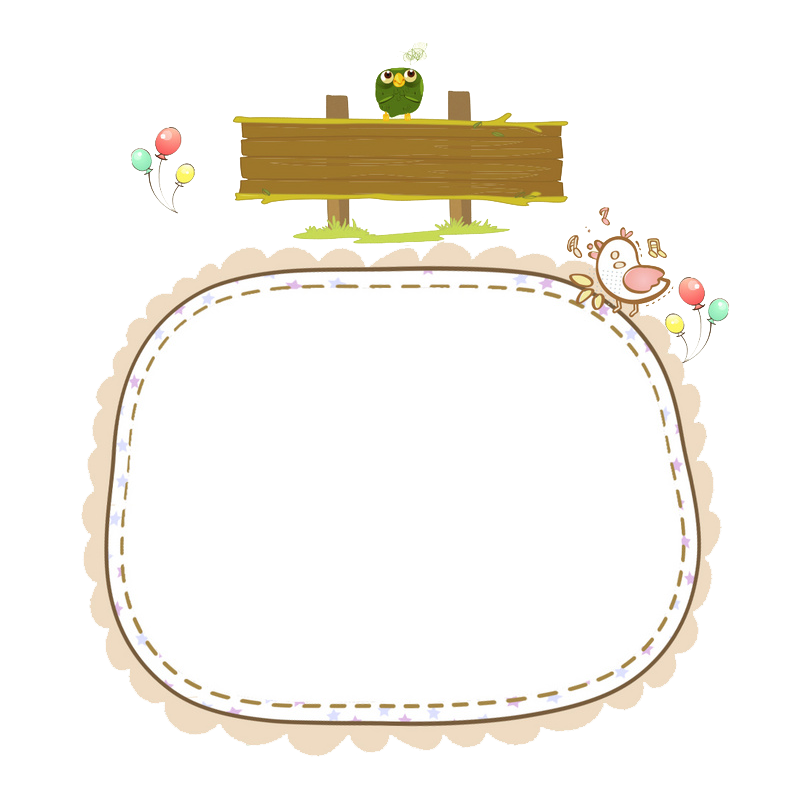 Câu 2
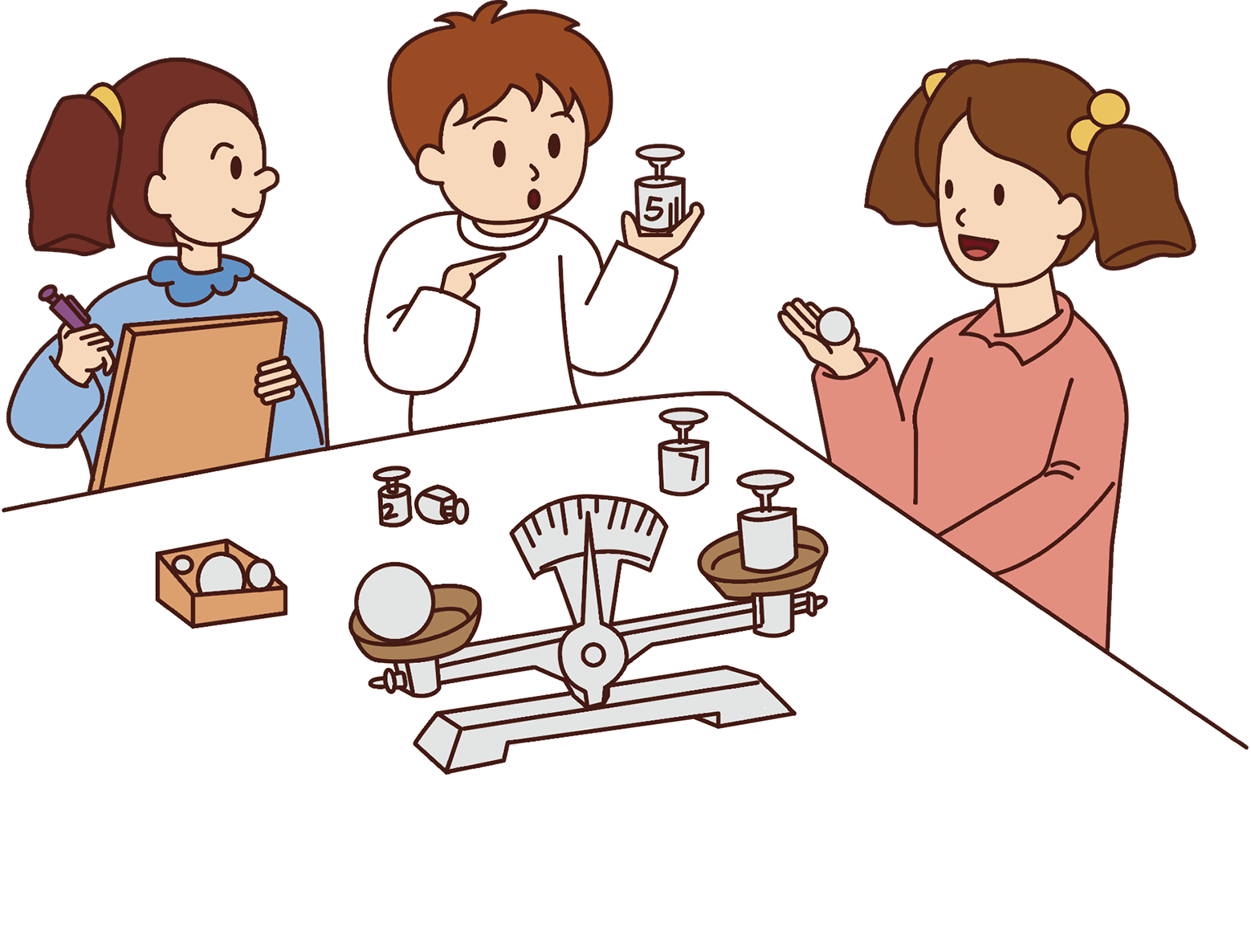 Báo cáo nghiên cứu có những luận điểm chính nào?
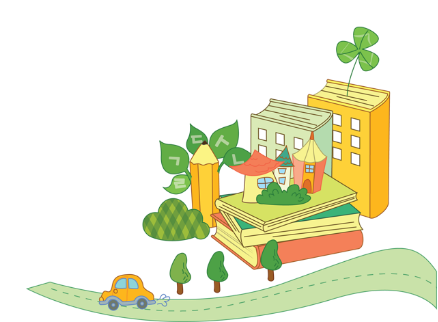 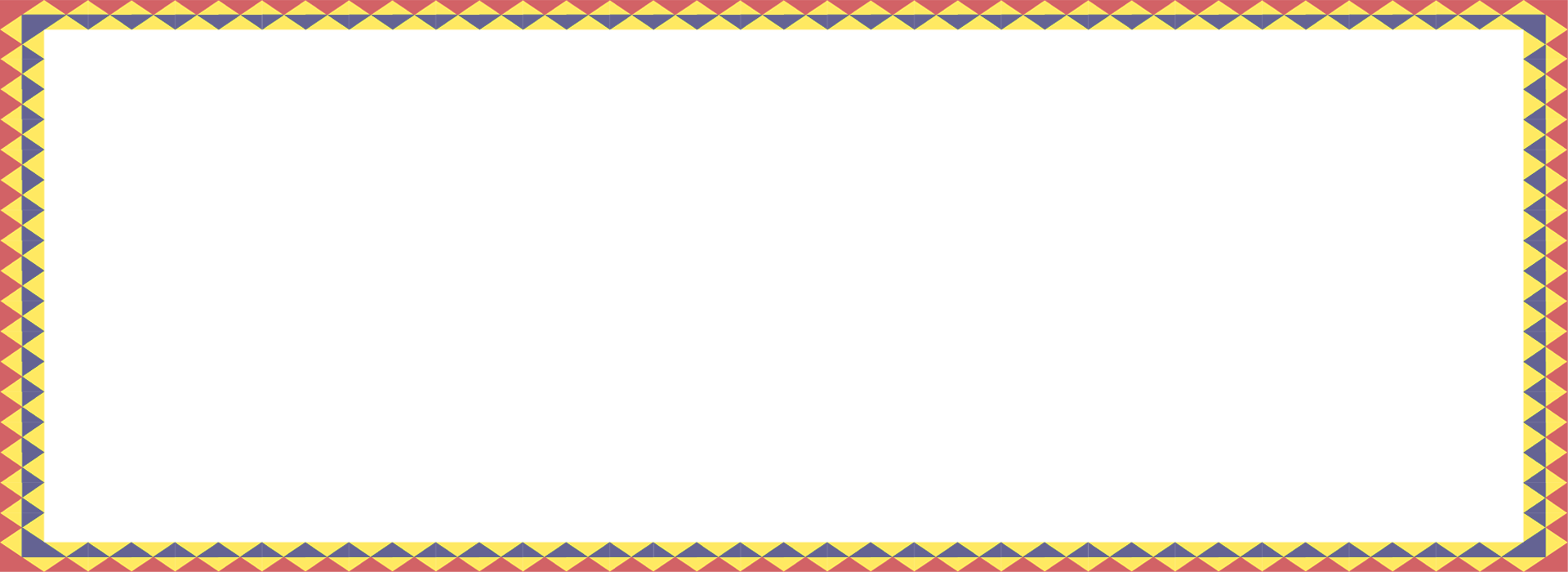 1
2
3
4
5
Ngôn ngữ sân khấu chèo ở đoạn này có thể là những câu thơ chữ Hán đầy điển cố, khó hiểu, đến đoạn khác lại gần như là một câu ca dao nuột nà, phơi phới tình người.
Một câu đối thoại hay là một câu nói vừa giải thích được những đặc điểm riêng của nhân vật đồng thời lại là sự thể hiện của nhân vật đó.
Trong khi viết ngôn ngữ cho nhân vật, các tác giả xưa rất chú ý đến nhịp điệu và âm luật câu văn.
Ở một số vở chèo xưa, có những nhân vật không hề có tiếng nói của bản thân họ mà nói bằng một loại ngôn ngữ nâng cao.
Ngôn ngữ trong vở chèo mang tính tư tưởng, là sức sống bên trong của nhân vật, đồng thời là chiếc xe chở tư tưởng của tác giả.
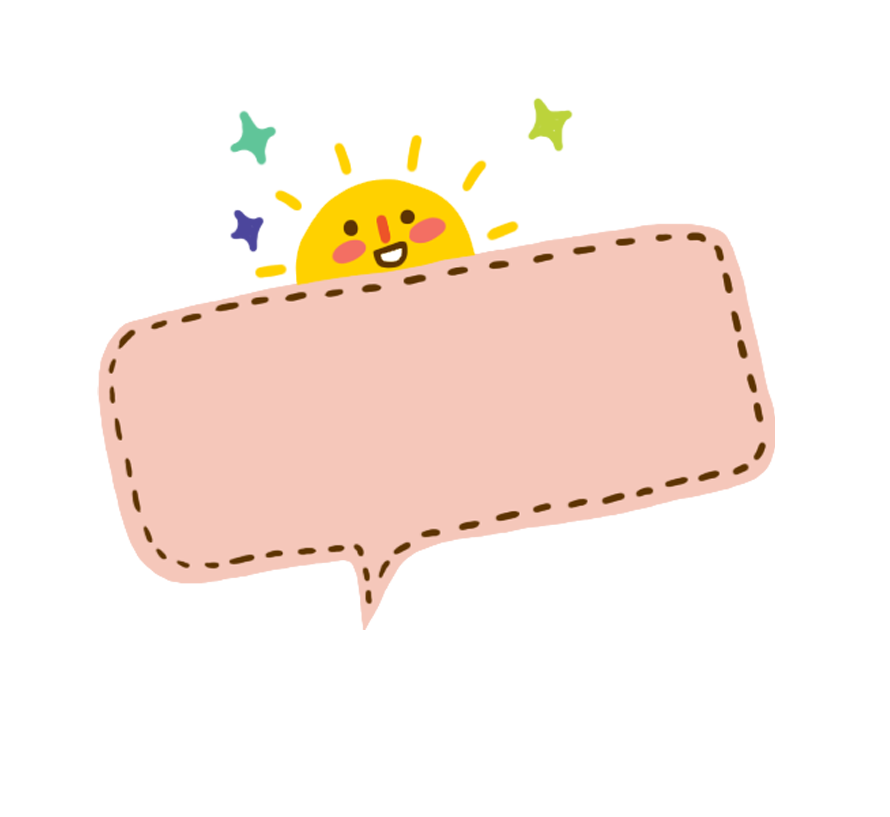 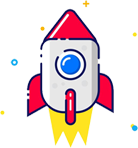 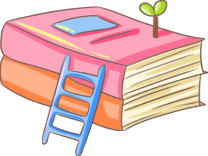 Luận điểm chính
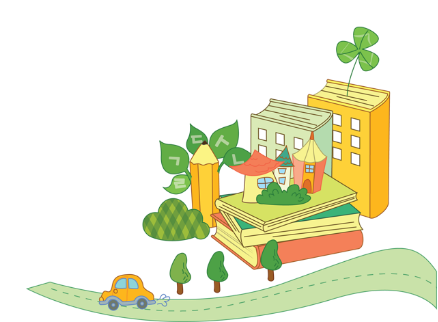 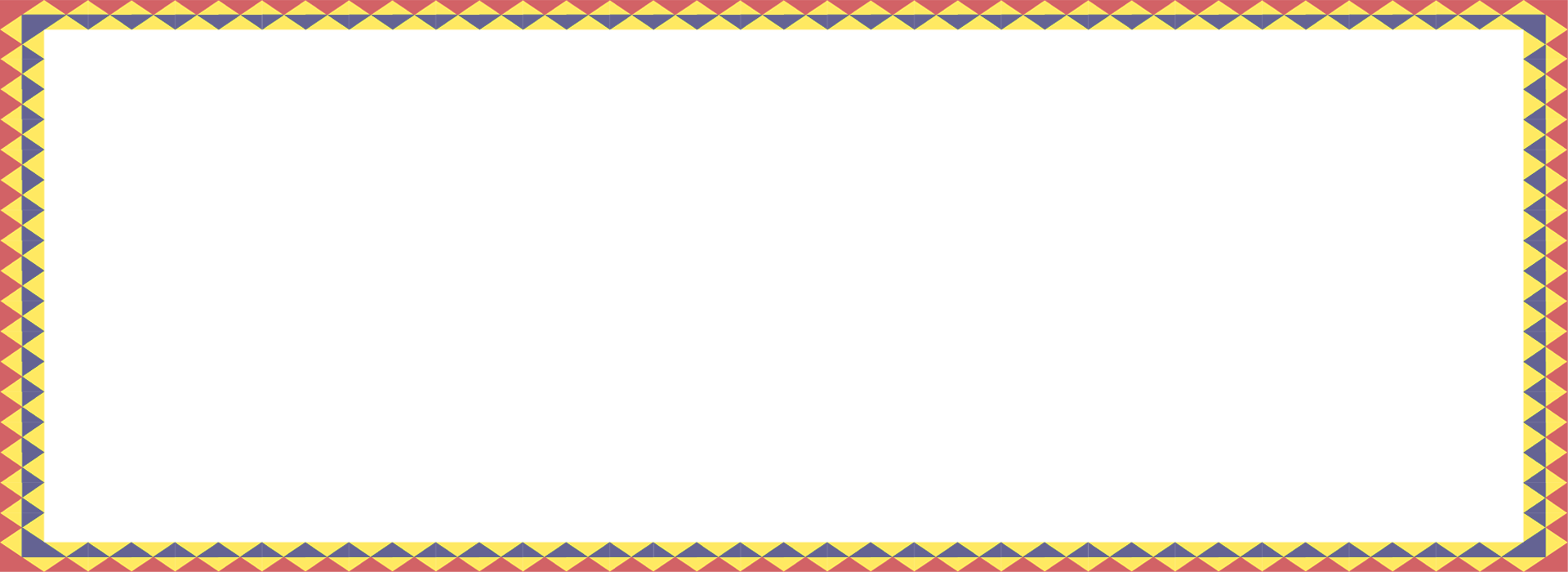 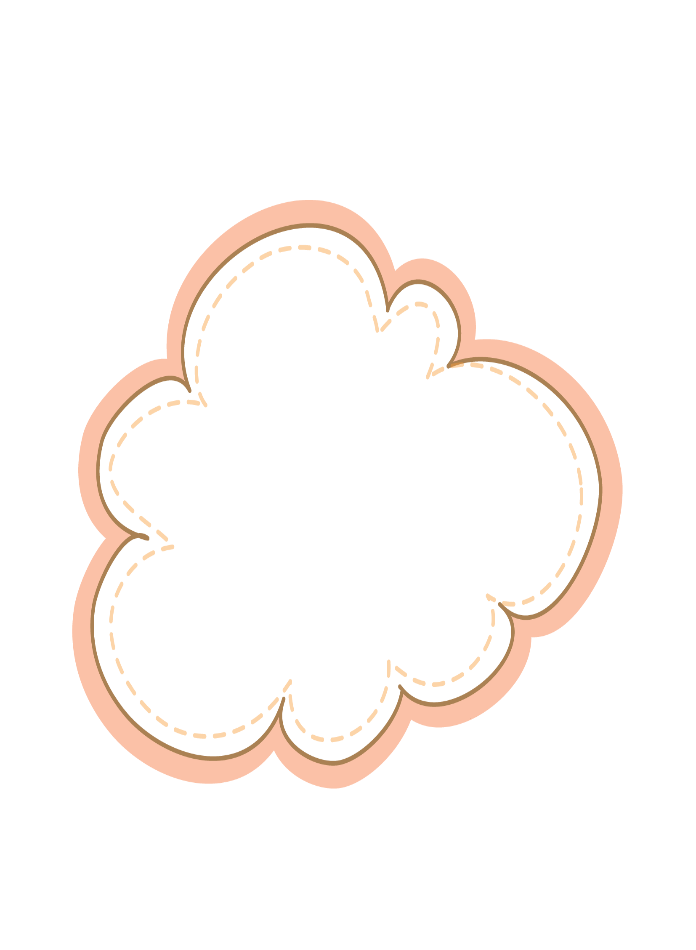 II. Đọc và phân tích bài viết tham khảo
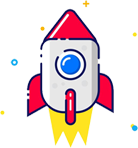 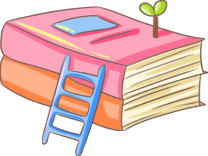 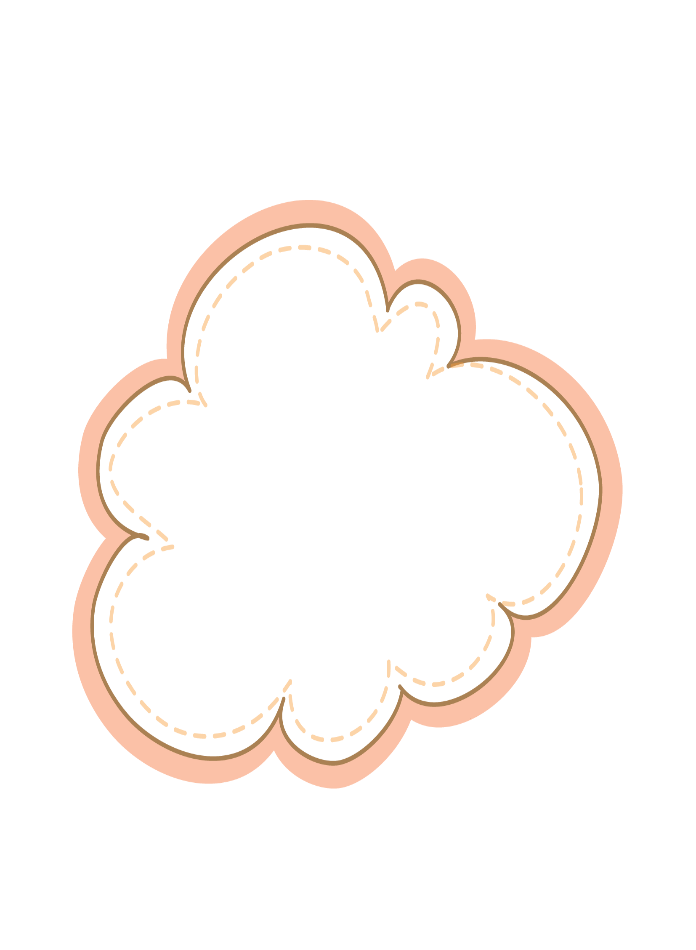 07
06
Về mặt hình thái văn học, ngôn ngữ trong chèo được trình bày dưới ba dạng: nói thường, nói có tuyền luật và hát.
Một đặc điểm nữa trong ngôn ngữ đối thoại trong chèo là tính ước lệ.
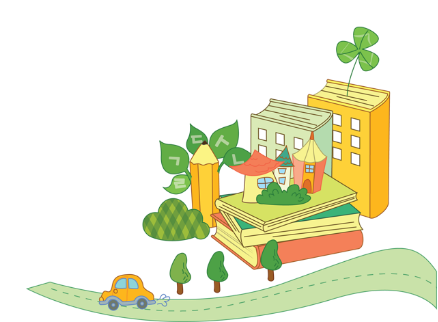 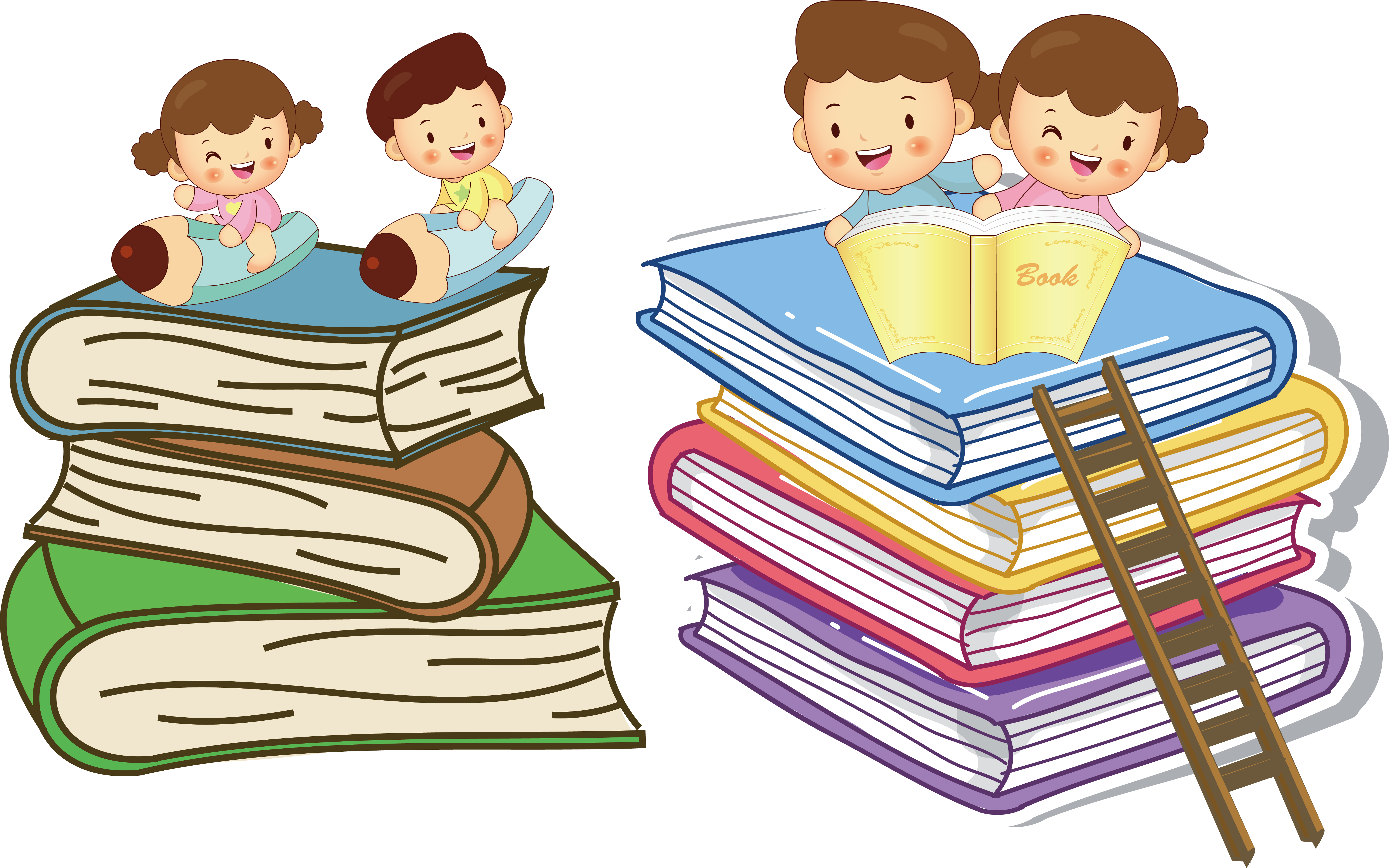 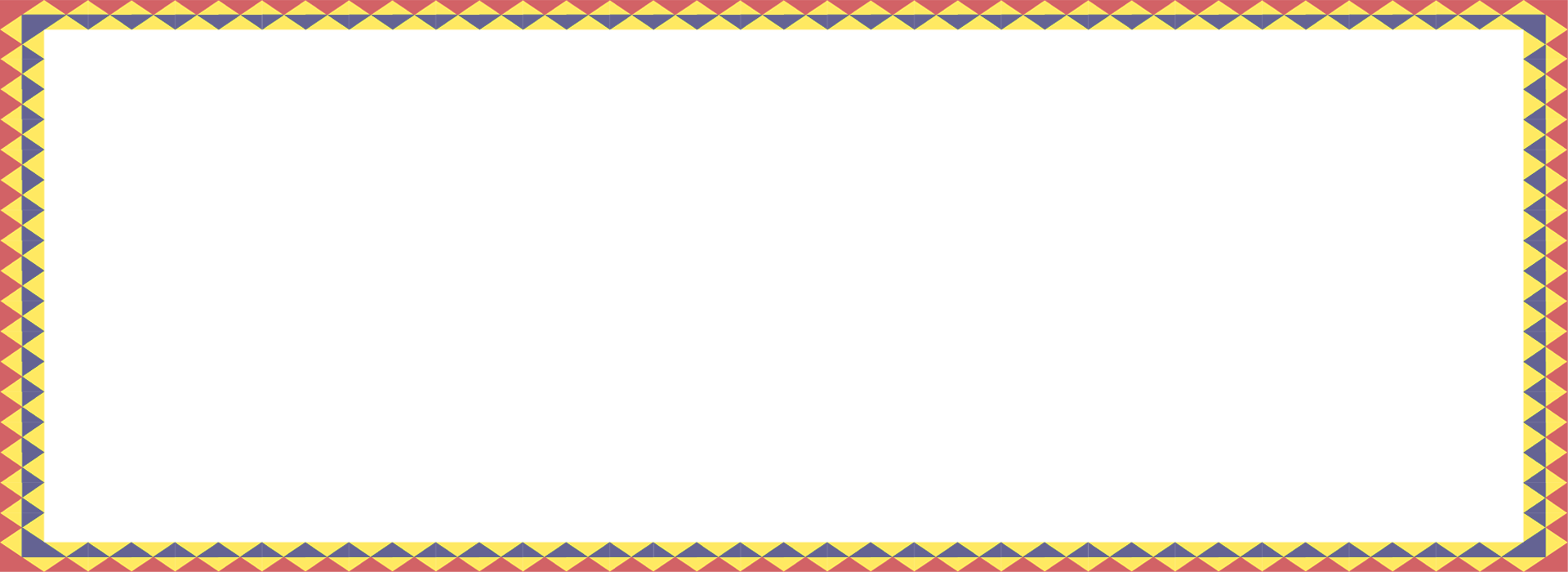 II. Đọc và phân tích bài viết tham khảo
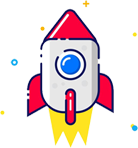 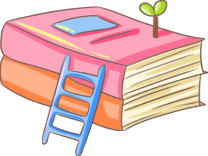 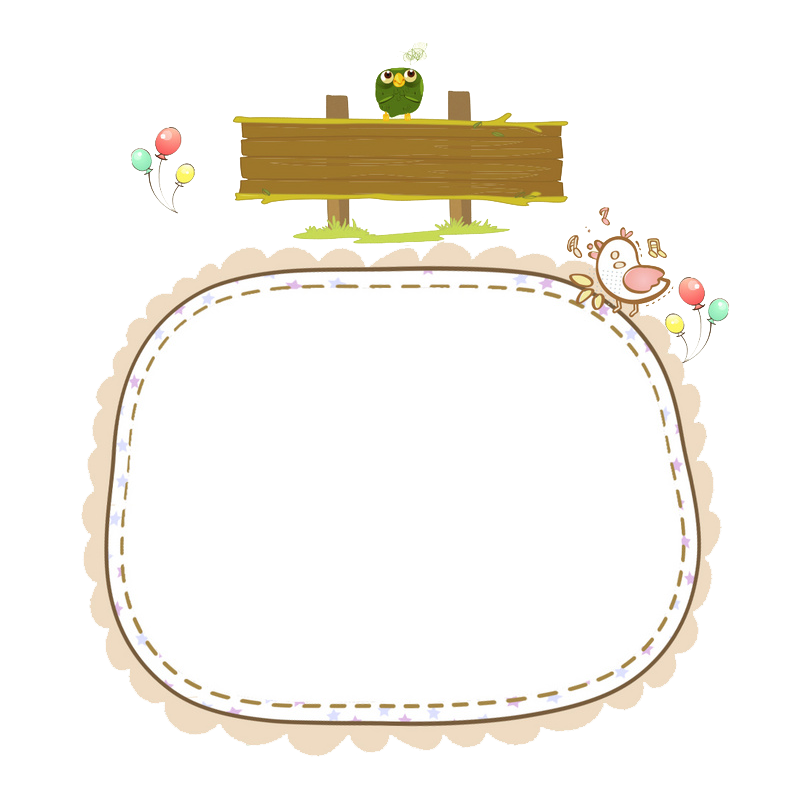 Câu 3
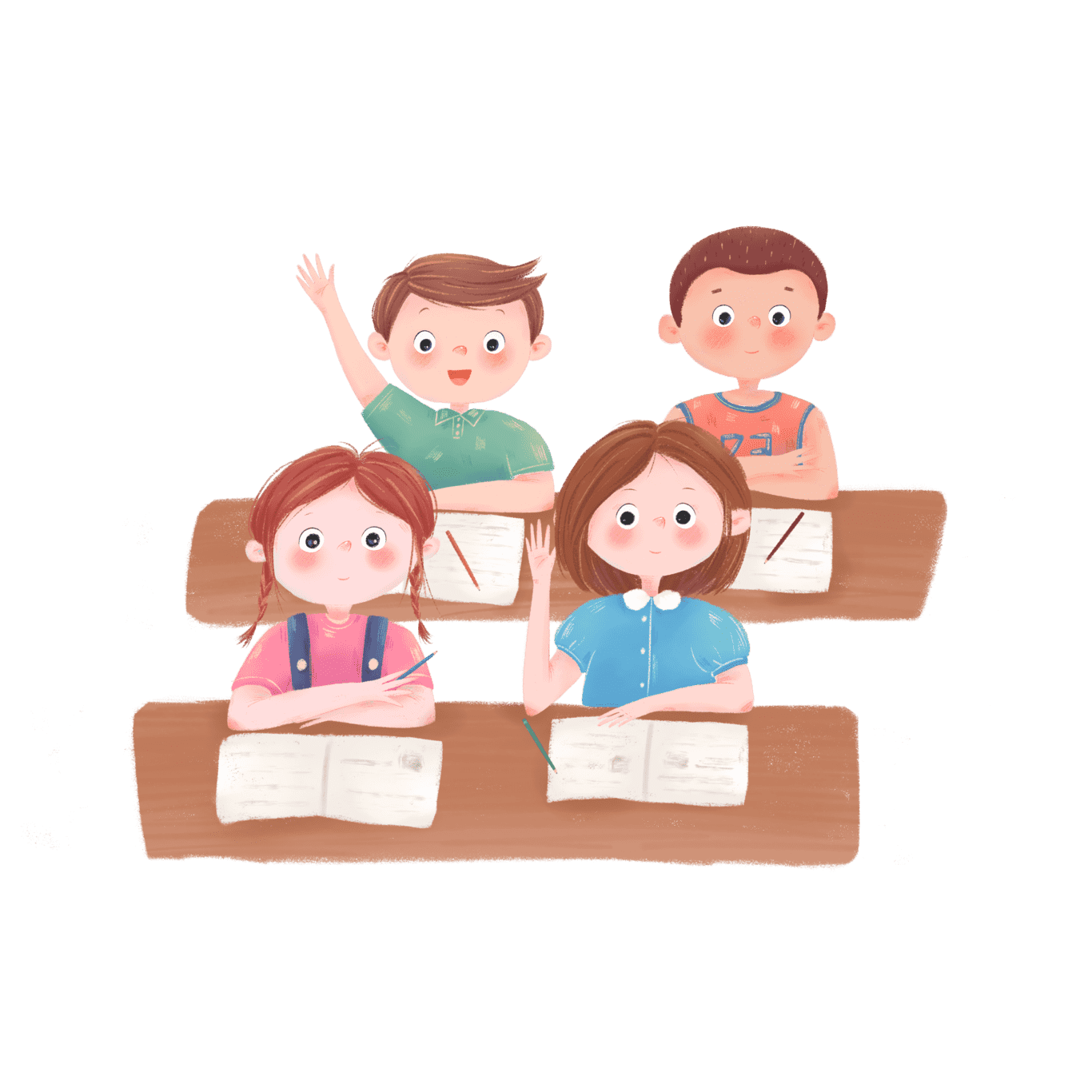 Tác giả đã sử dụng cứ liệu như thế nào để làm sáng tỏ các luận điểm?
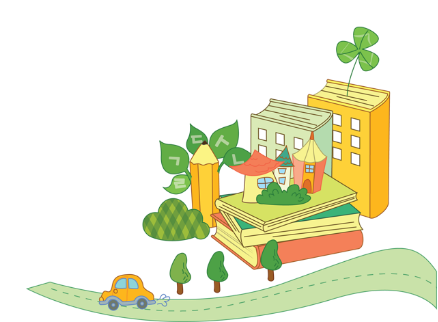 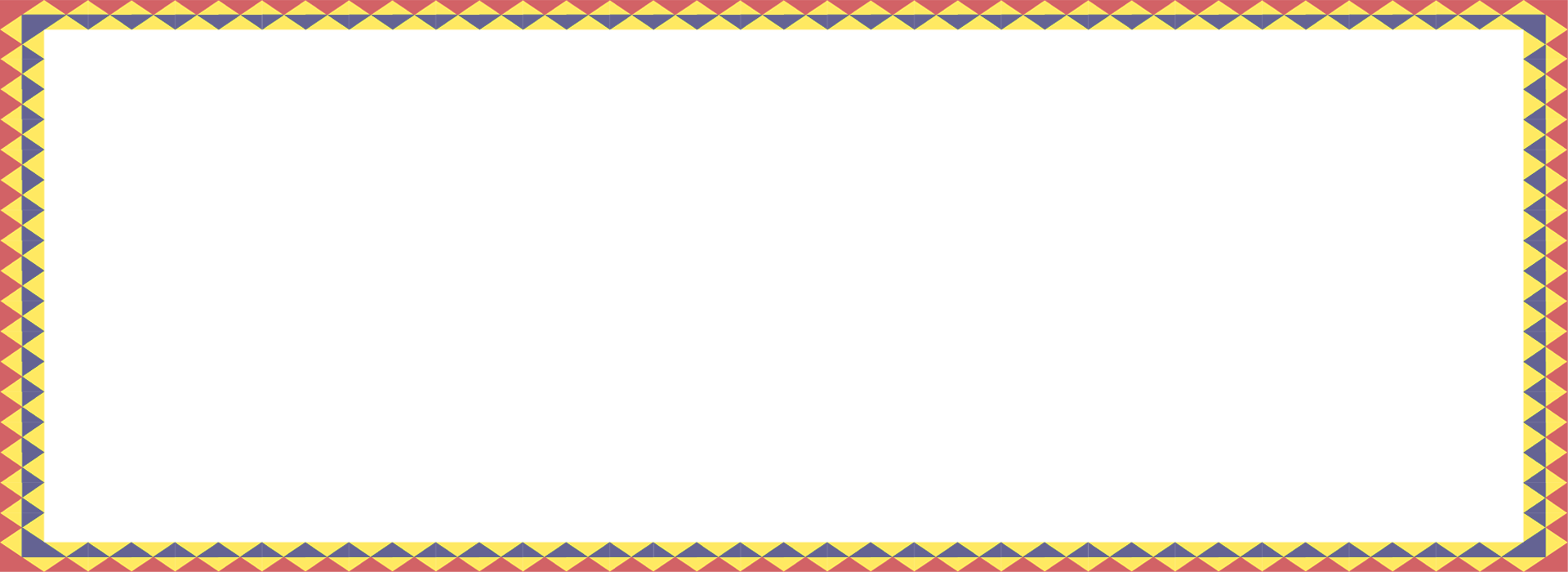 II. Đọc và phân tích bài viết tham khảo
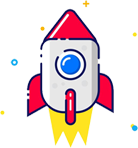 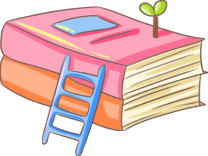 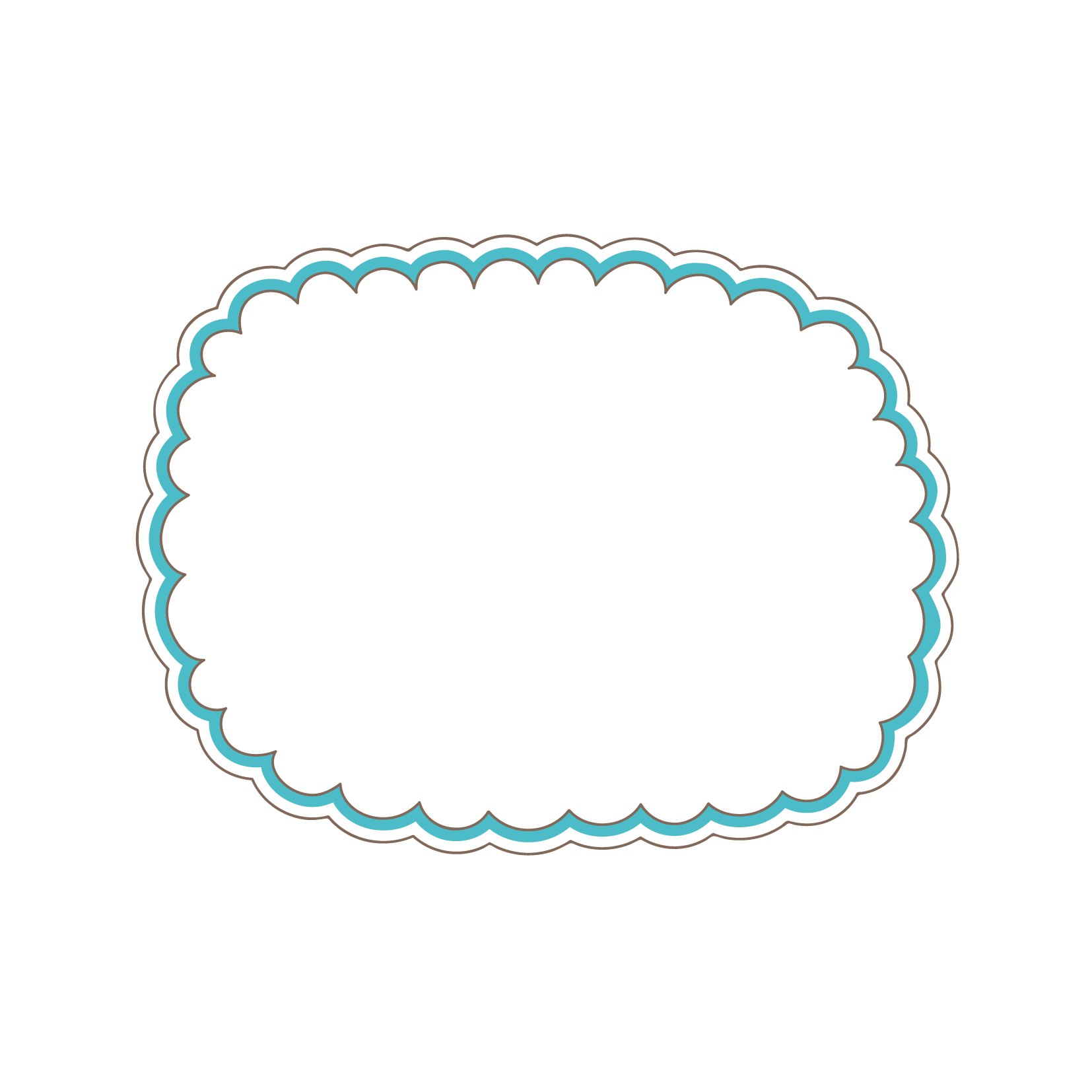 Tác giả đã sử dụng những cứ liệu là những thông tin, nghiên cứu đã có trước đấy về chèo; ngôn ngữ trong các kịch bản chèo phổ biến và thông tin chọn lọc từ một số cuốn sách viết về chèo,…
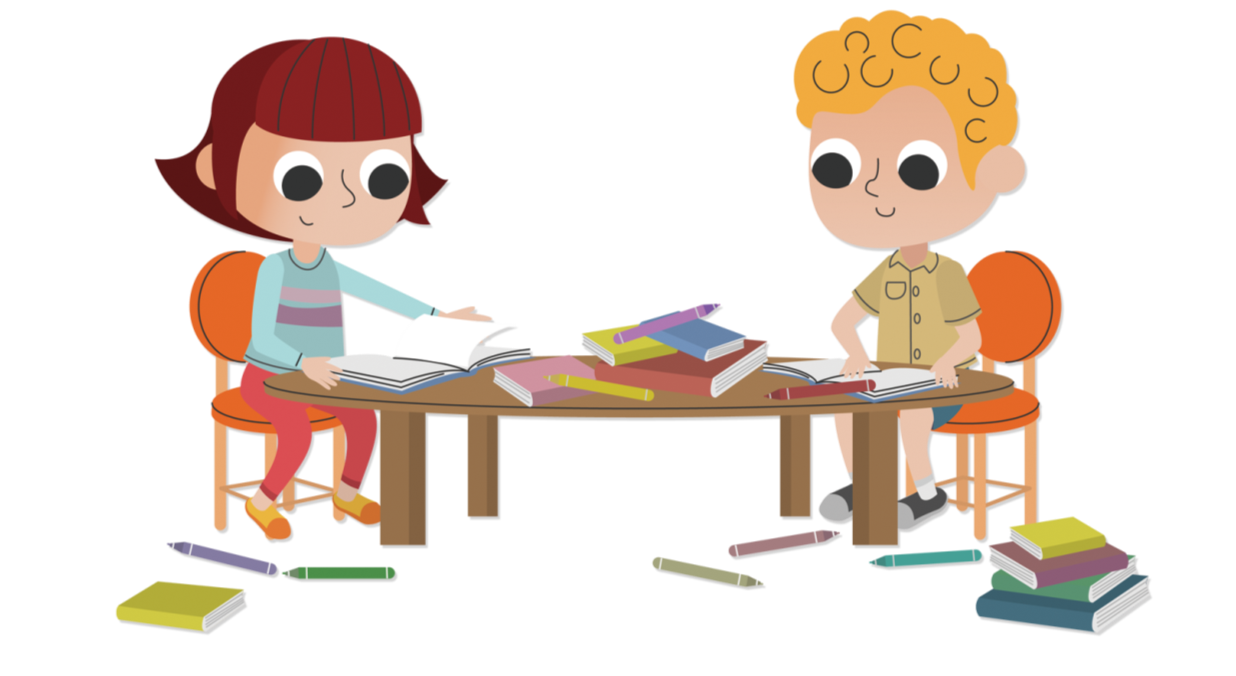 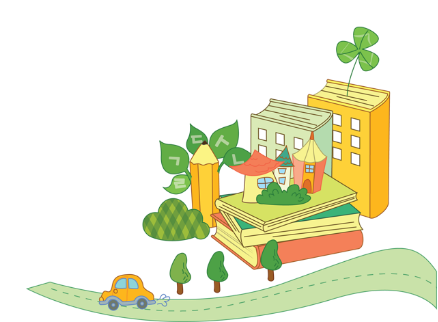 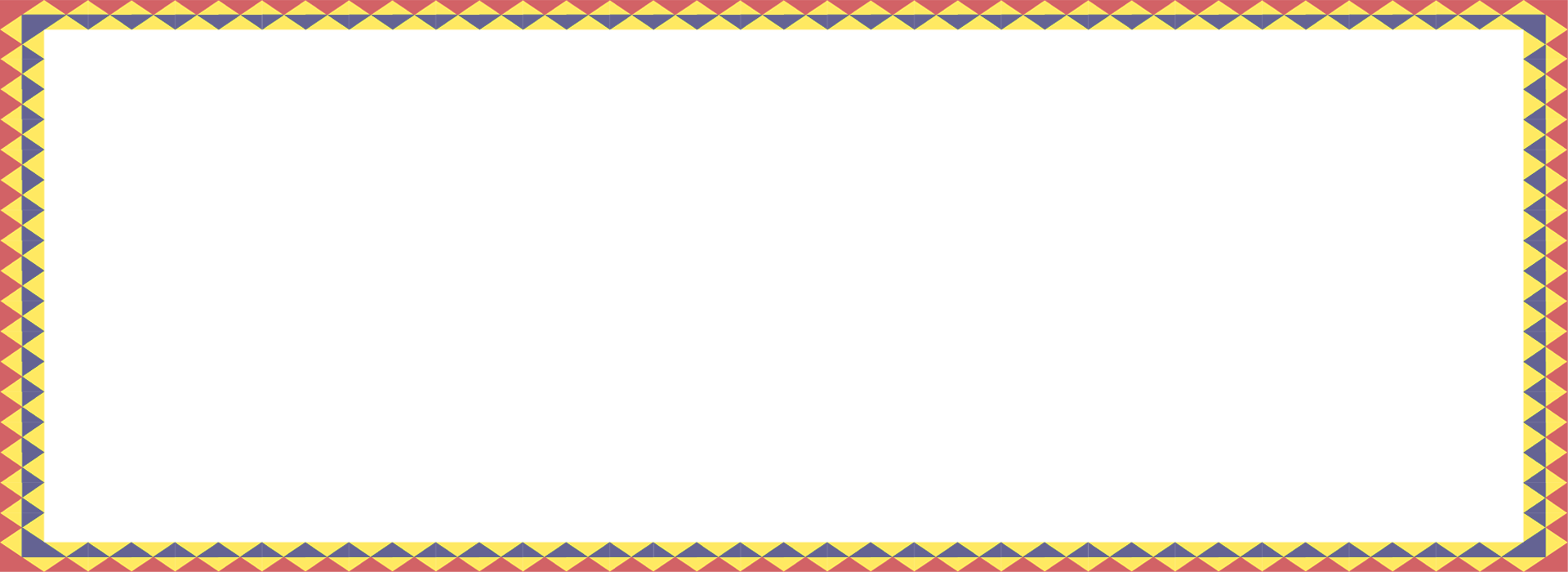 II. Đọc và phân tích bài viết tham khảo
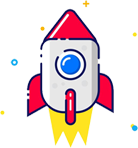 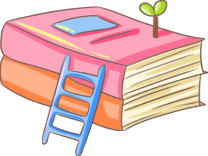 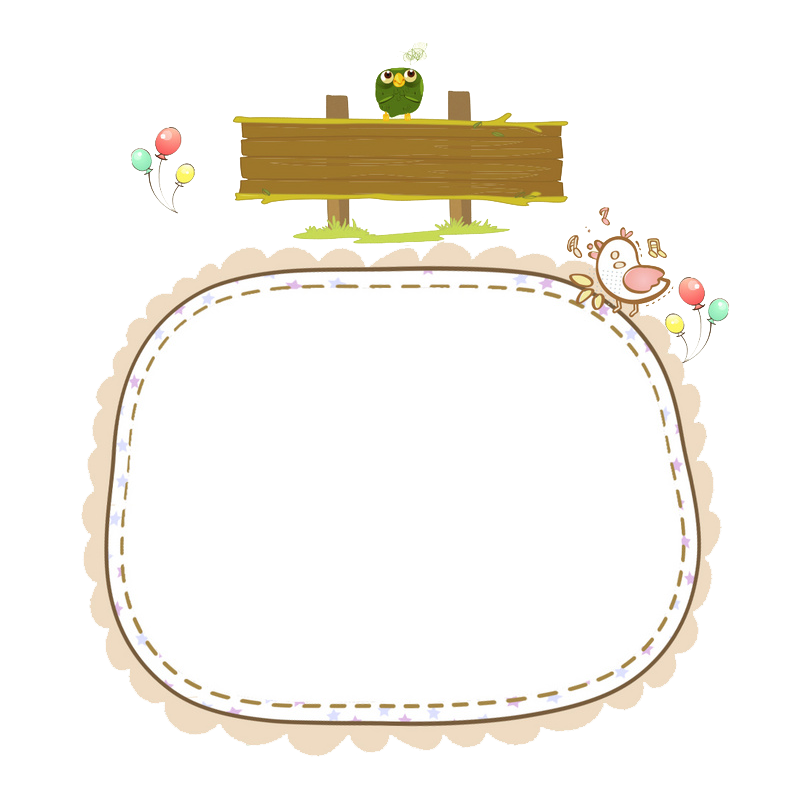 Câu 4
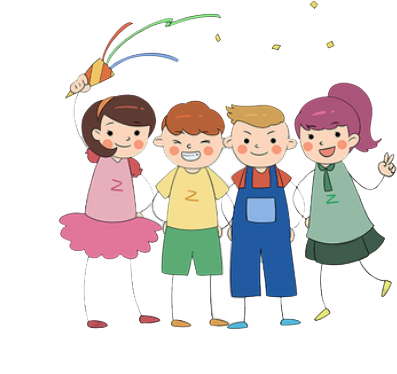 Cuối báo cáo nghiên cứu không có danh mục tài liệu tham khảo? Hãy cho biết suy nghĩ của bạn về điều này.
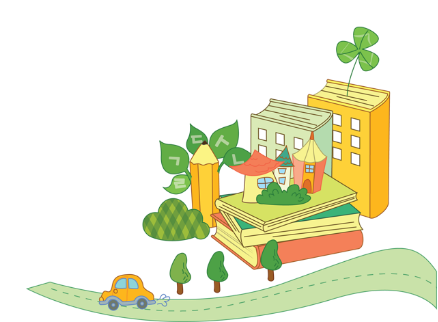 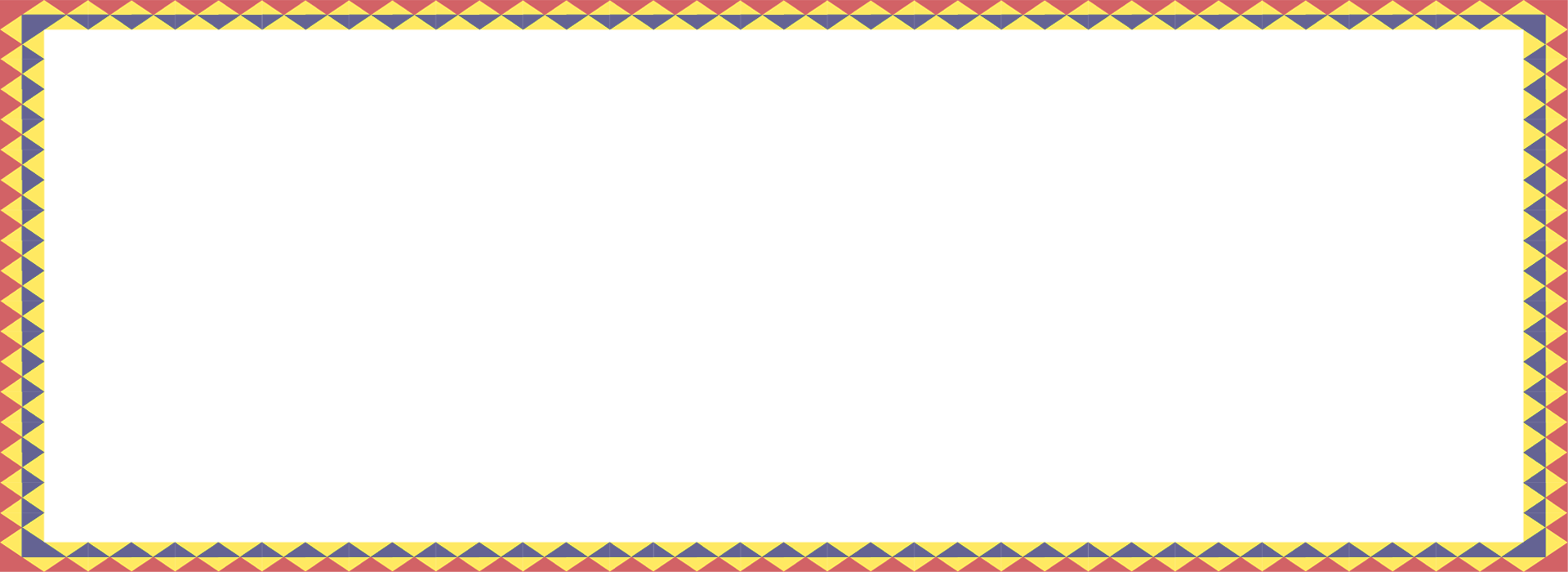 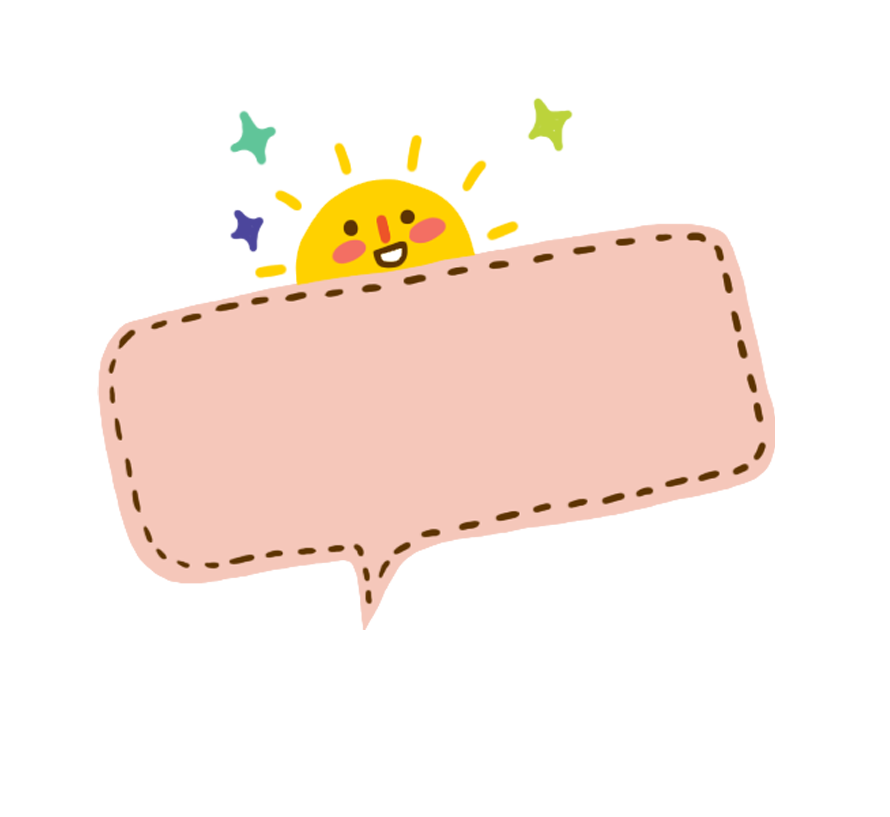 II. Đọc và phân tích bài viết tham khảo
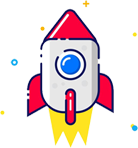 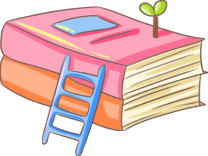 Phần cuối của báo cáo nghiên cứu đã
1
2
Tổng kết lại những thông tin thu thập được khi nghiên cứu ngôn ngữ trong chèo,
3
Nhắc đến những vấn đề nghiên cứu chèo chưa được giải quyết,
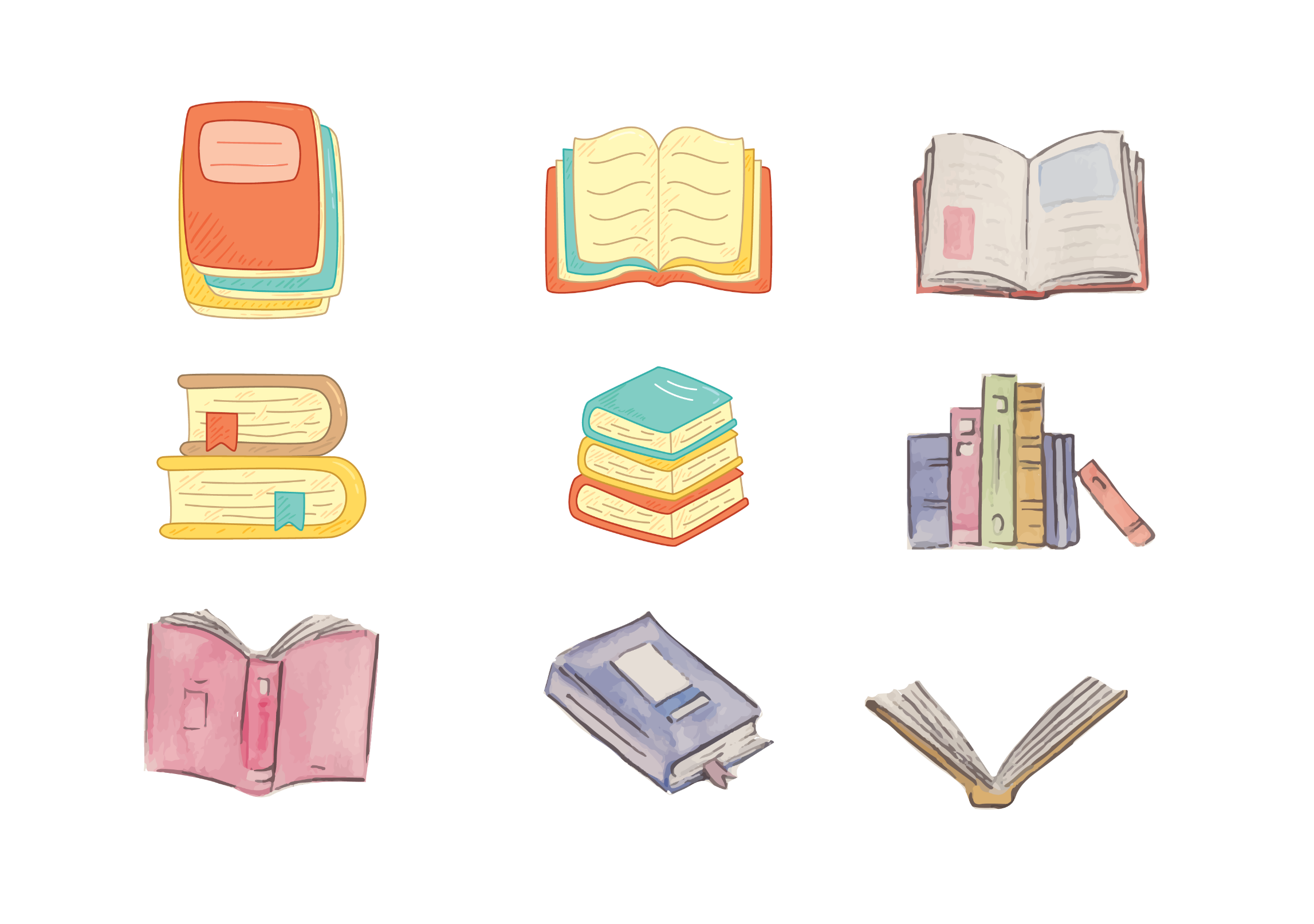 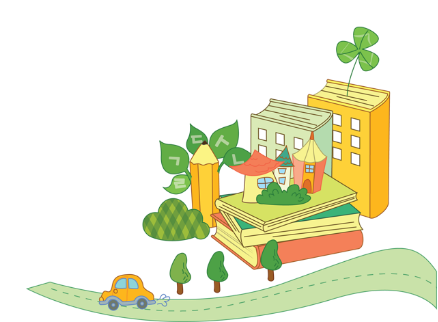 Cuối cùng là thông tin về những tài liệu tham khảo dùng trong nghiên cứu.
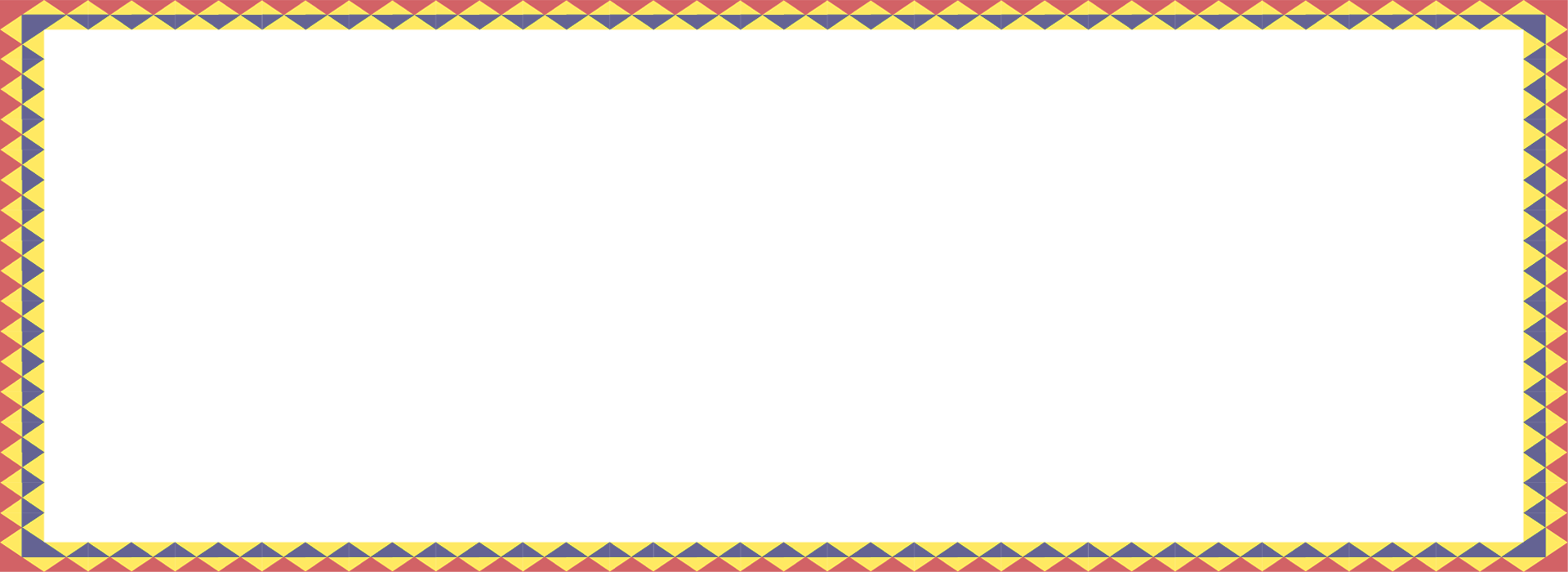 II. Đọc và phân tích bài viết tham khảo
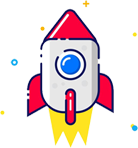 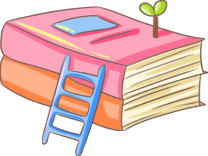 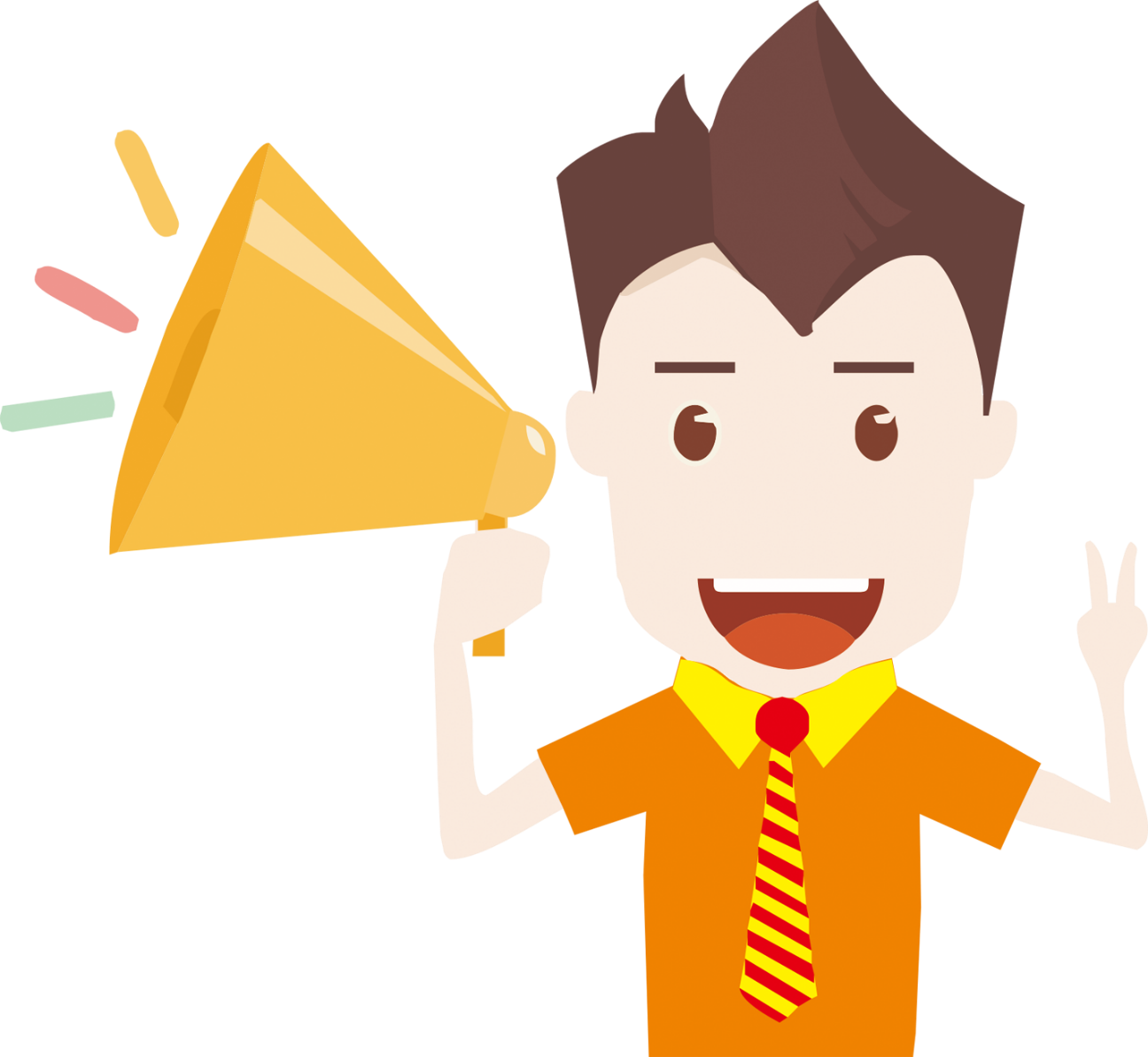 Phần cuối không có danh mục tài liệu tham khảo, từ đó cho thấy người viết báo cáo này có kiến thức rất tốt về chèo và chủ động, tích cực, không dựa dẫm vào các nguồn tài liệu có sẵn
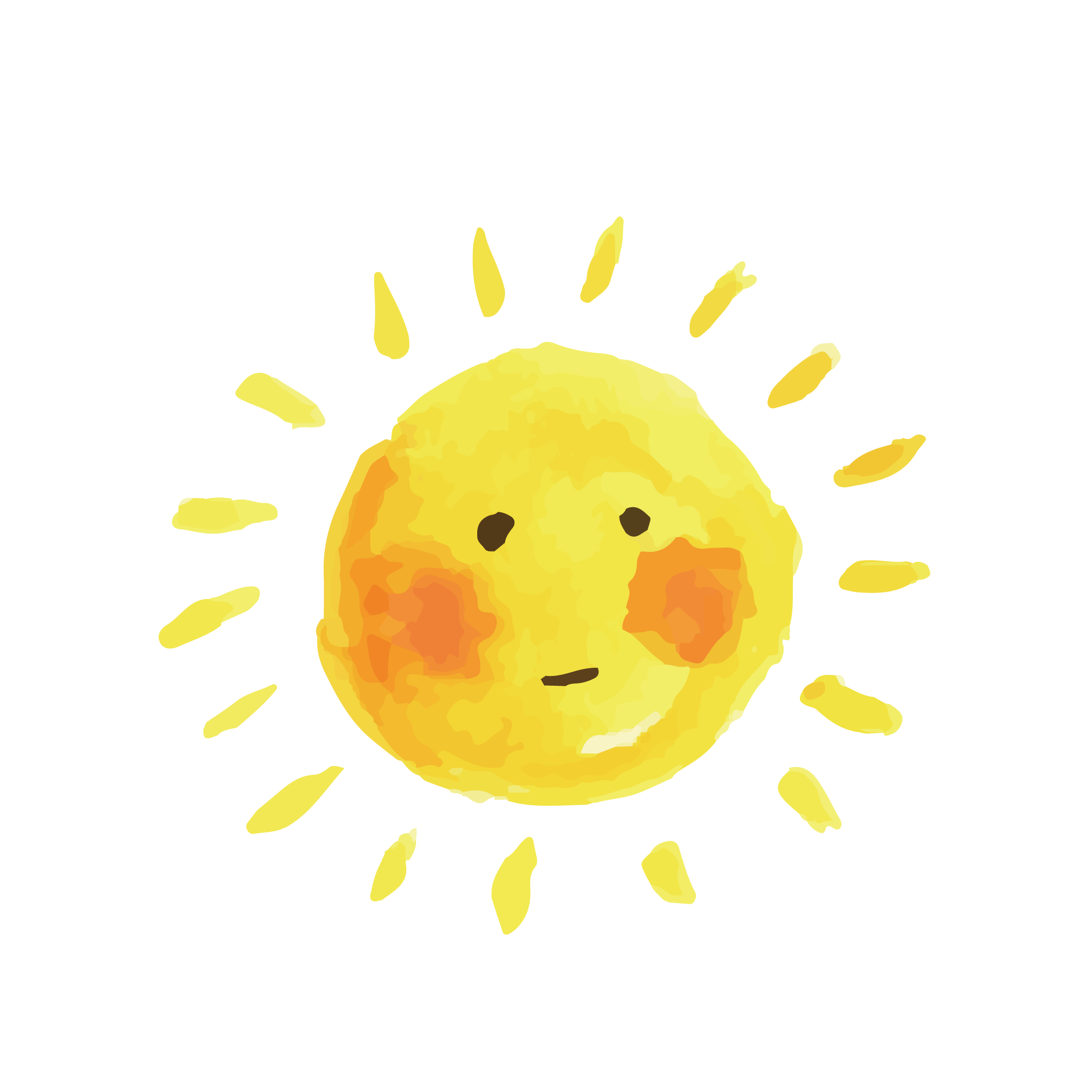 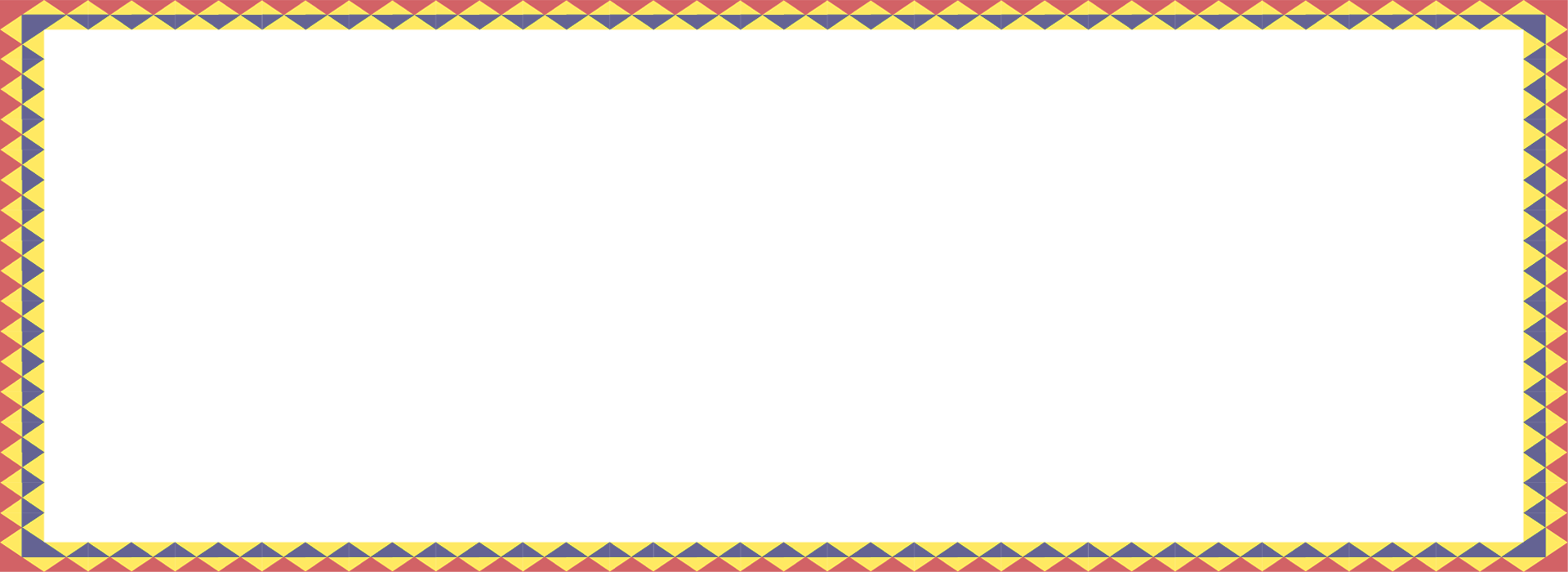 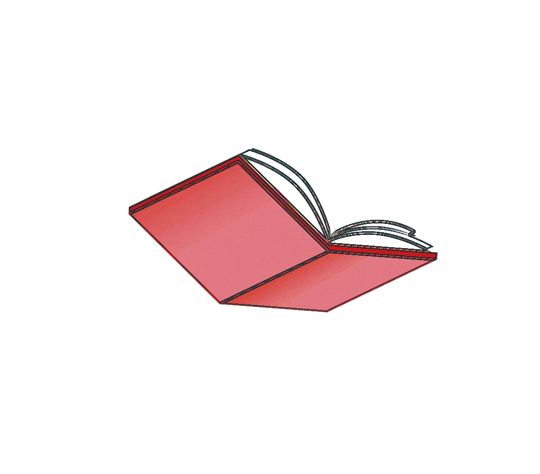 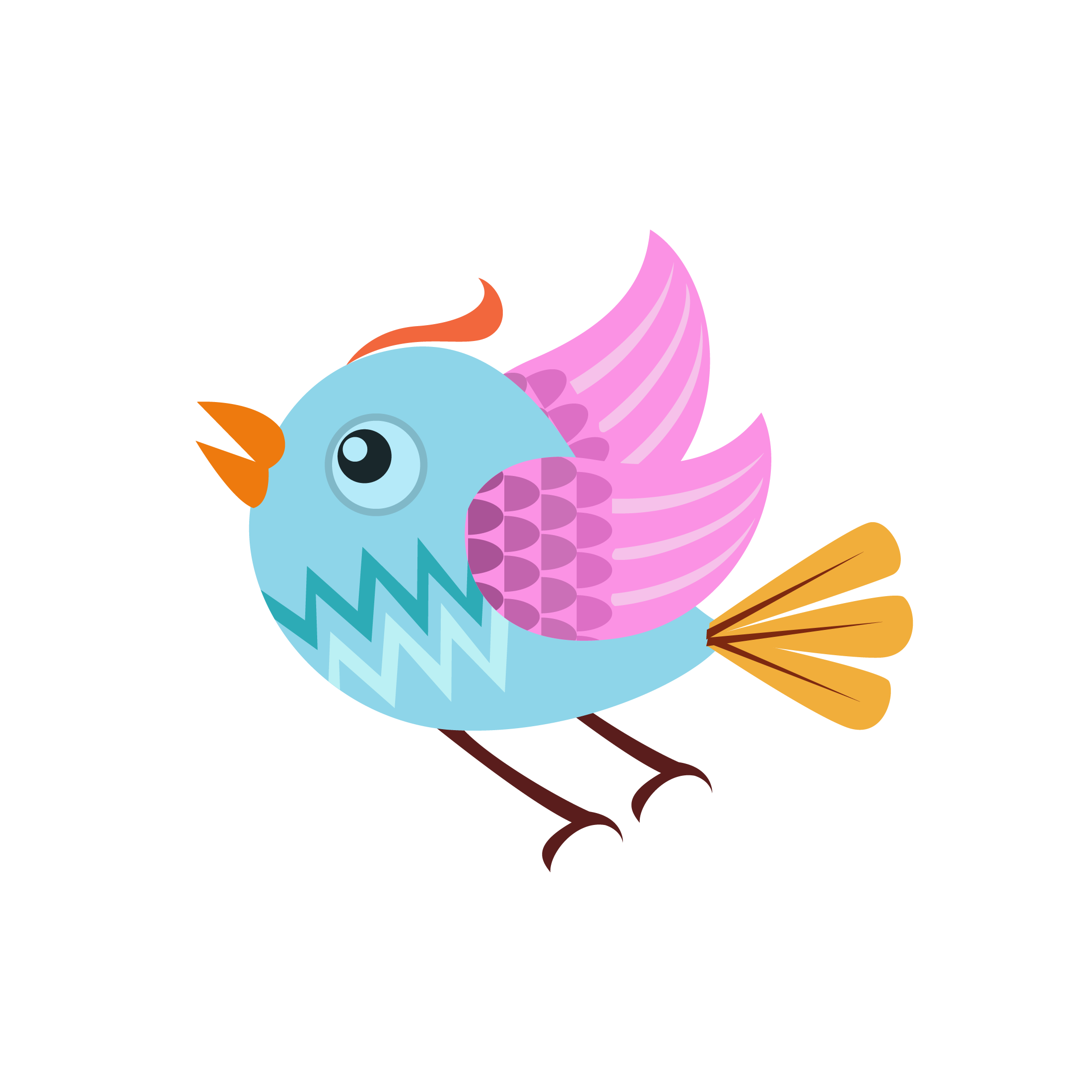 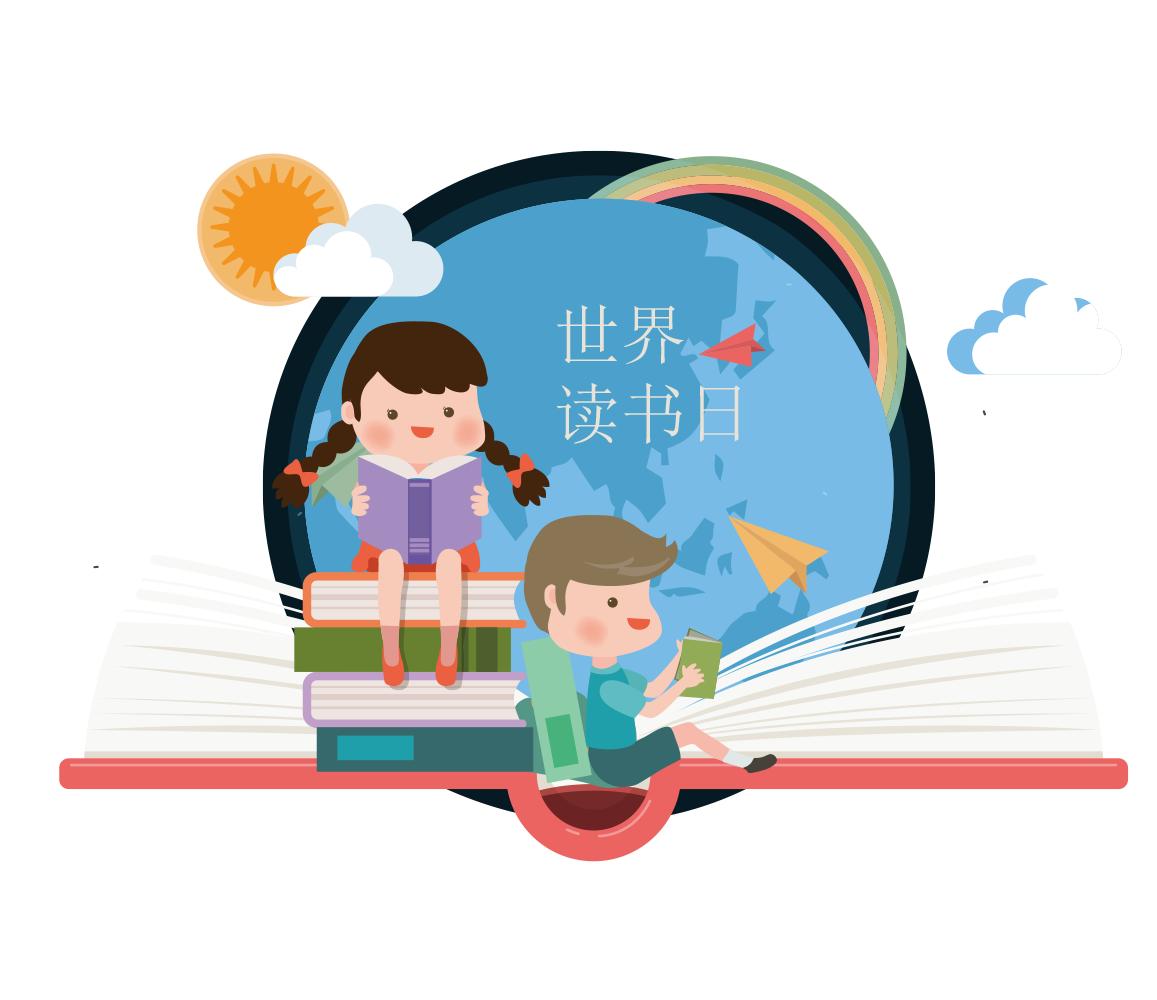 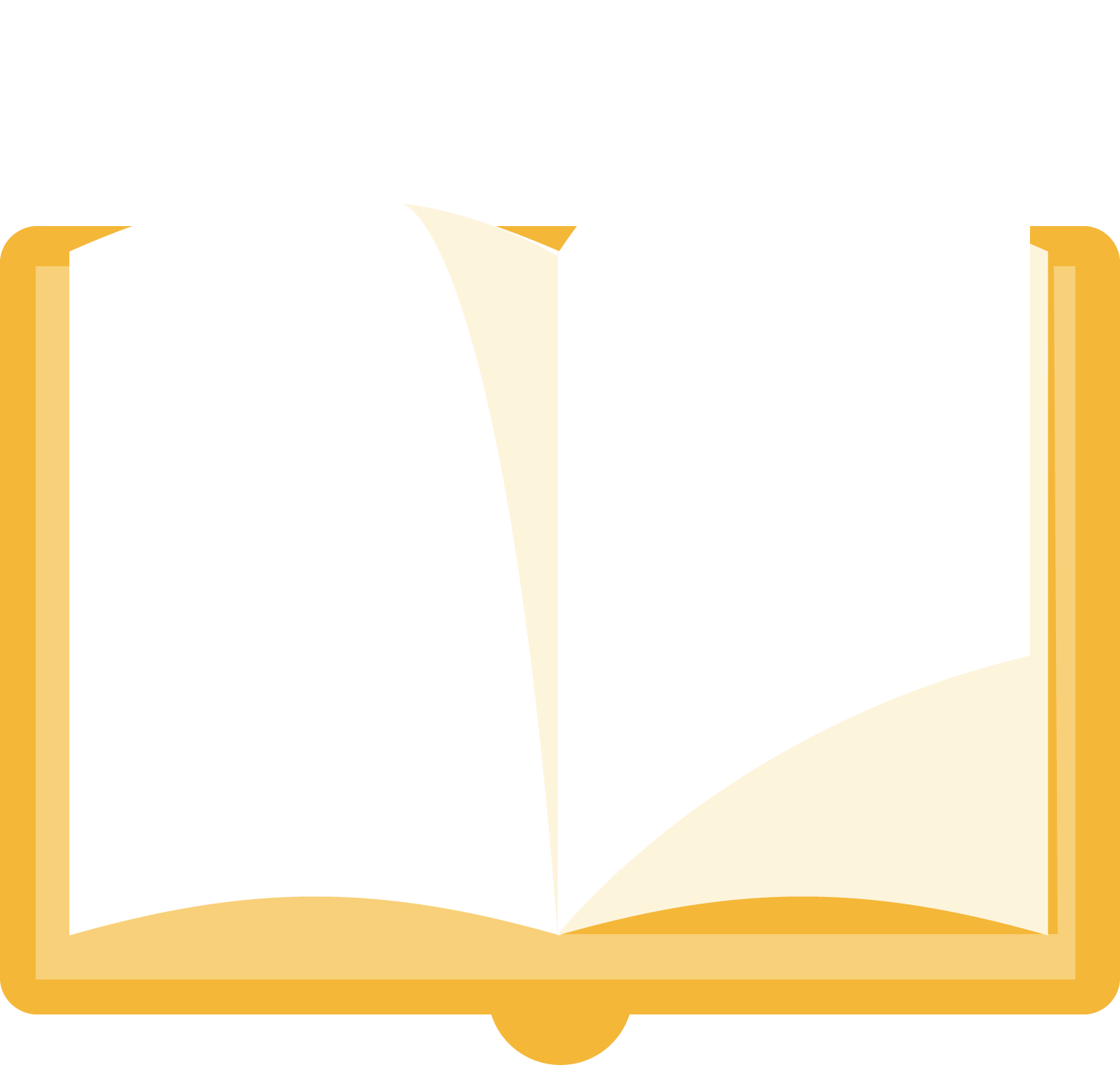 III.
Thực hành viết theo các bước
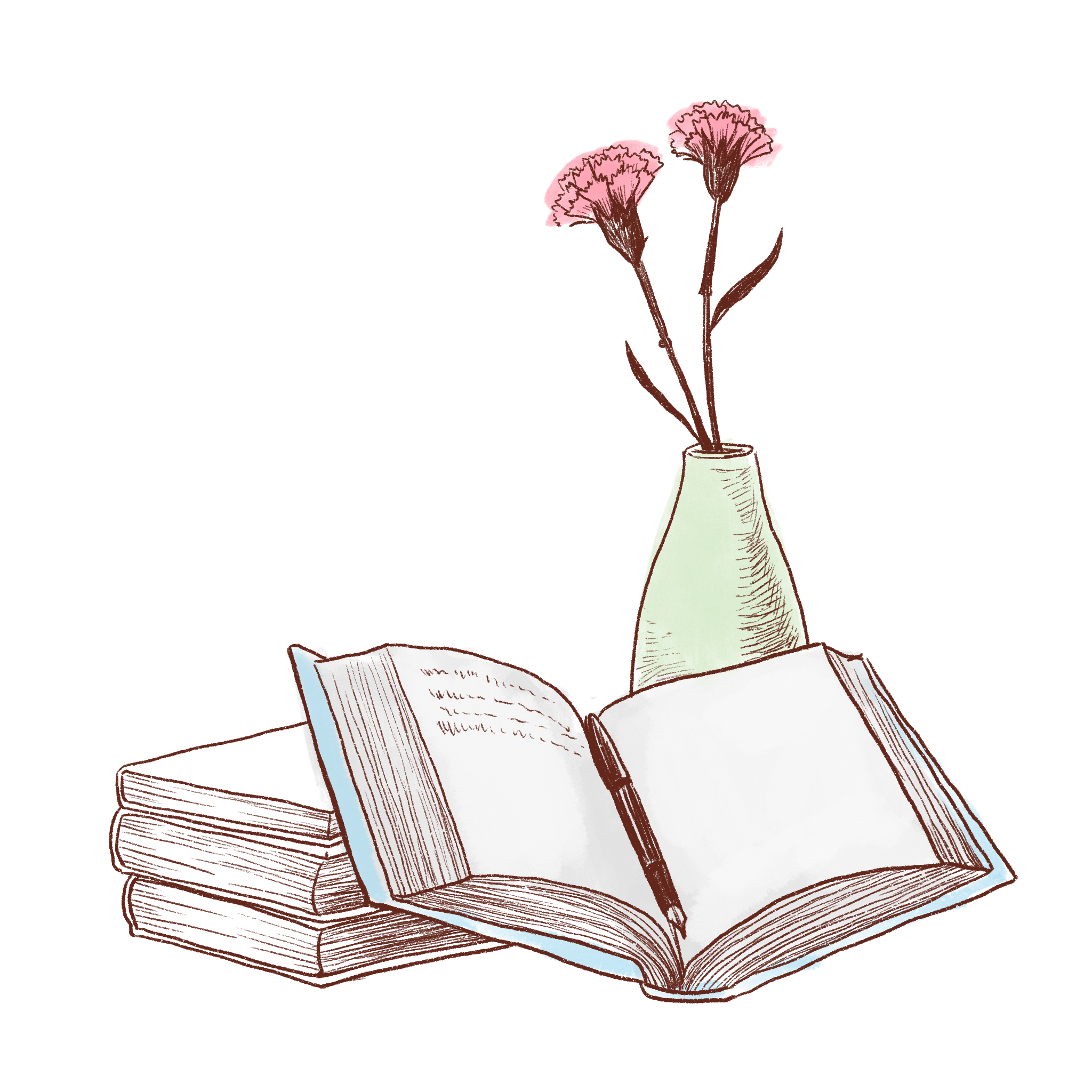 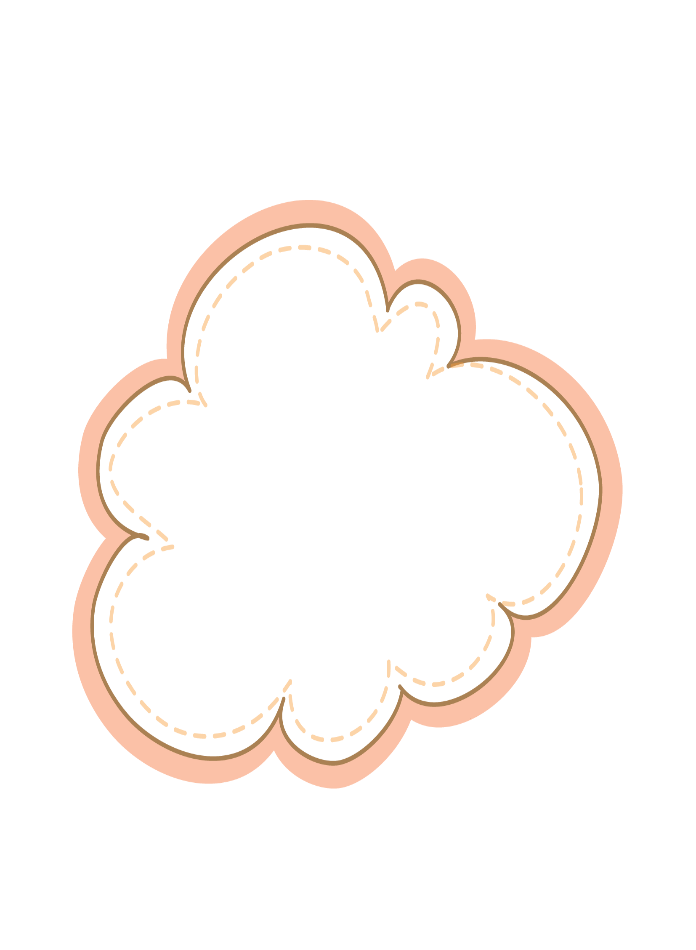 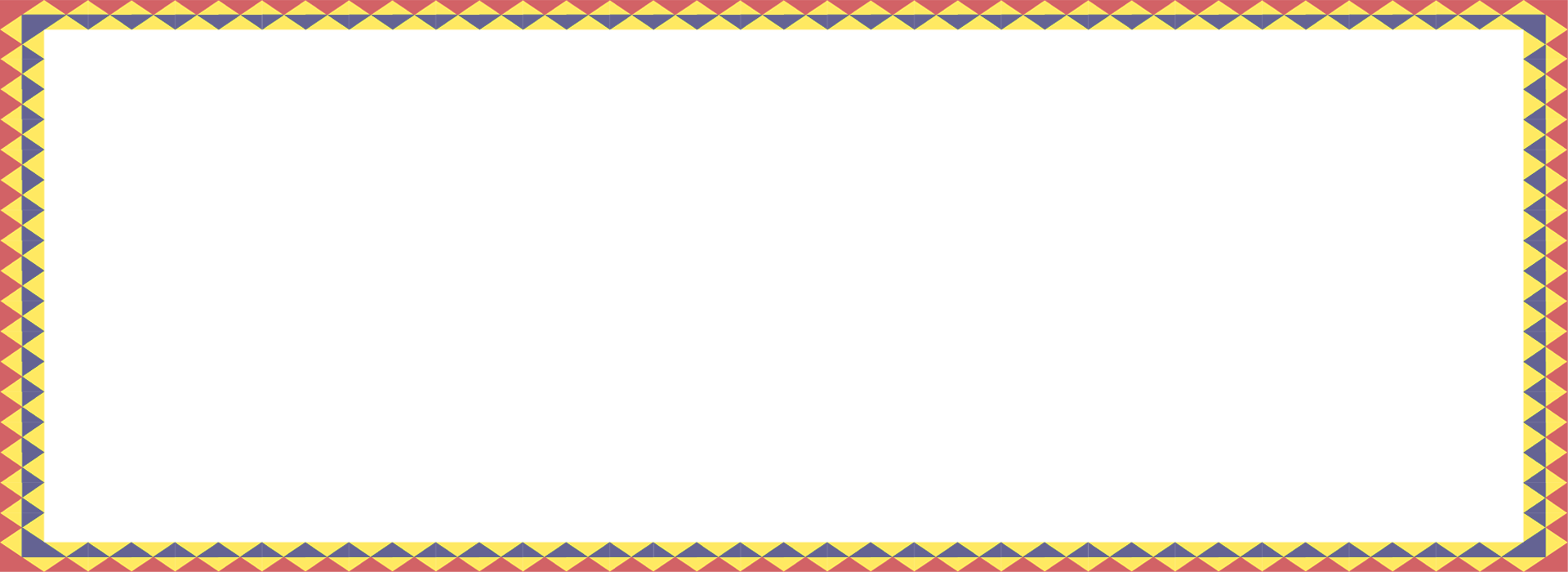 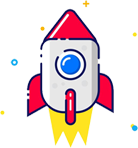 1. Chuẩn bị viết
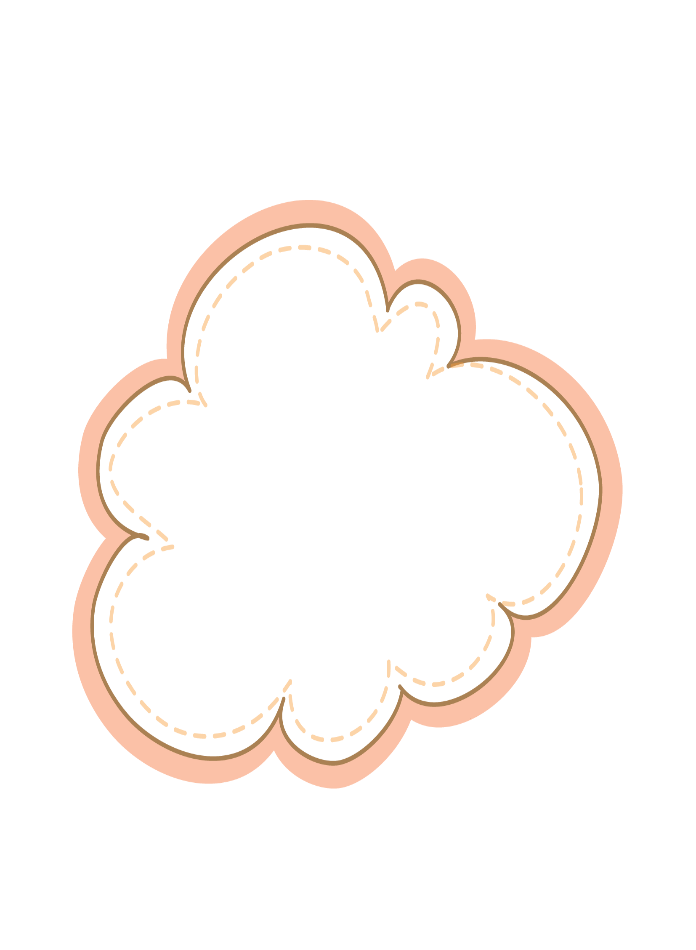 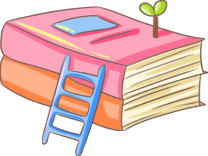 02
Để viết về đề tài đó cần những tài liệu nào?
01
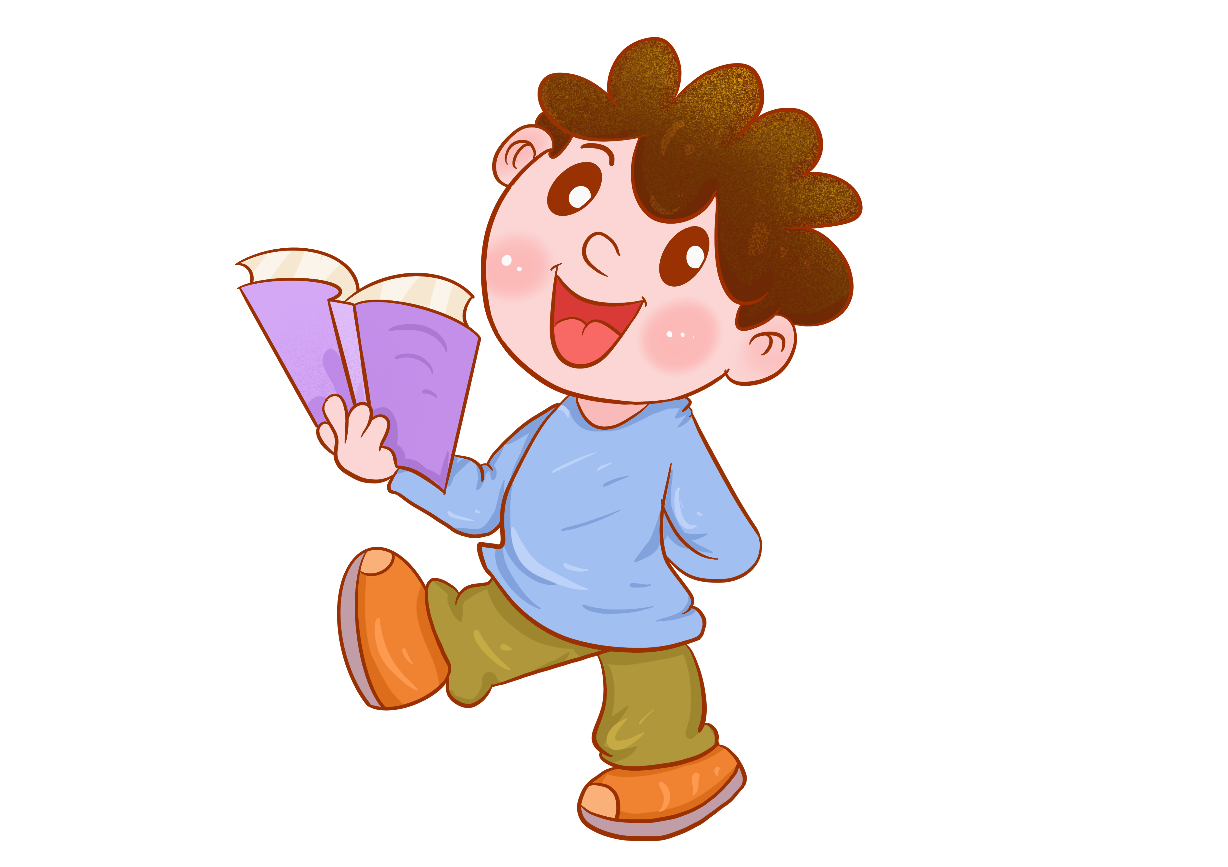 Vấn đề mà em định viết là gì?
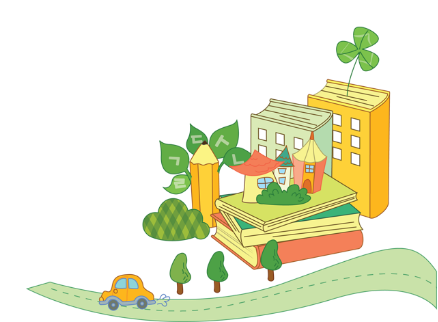 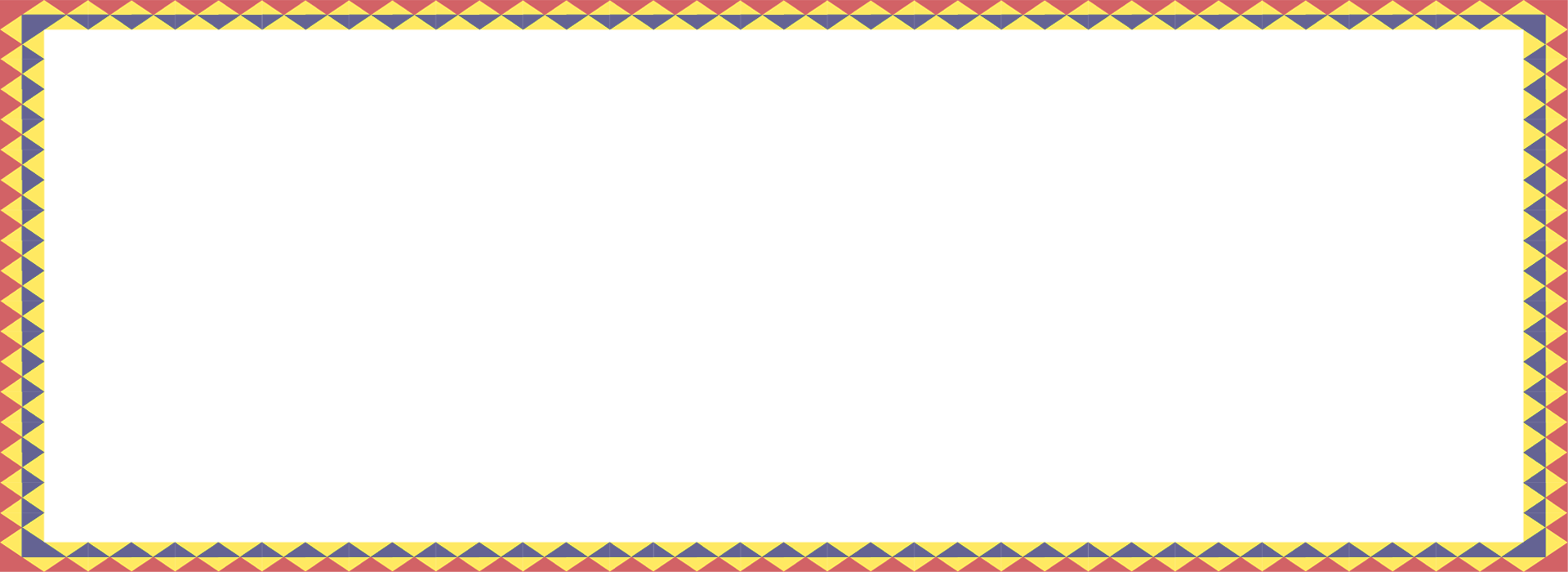 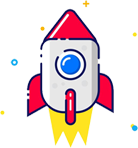 1. Chuẩn bị viết
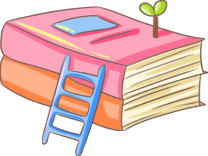 01
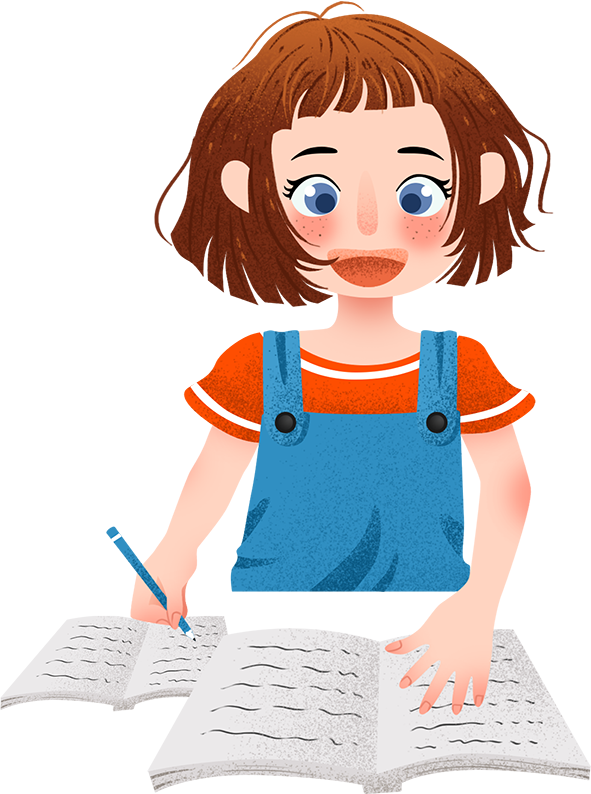 Lựa chọn đề tài
02
Thu thập thông tin
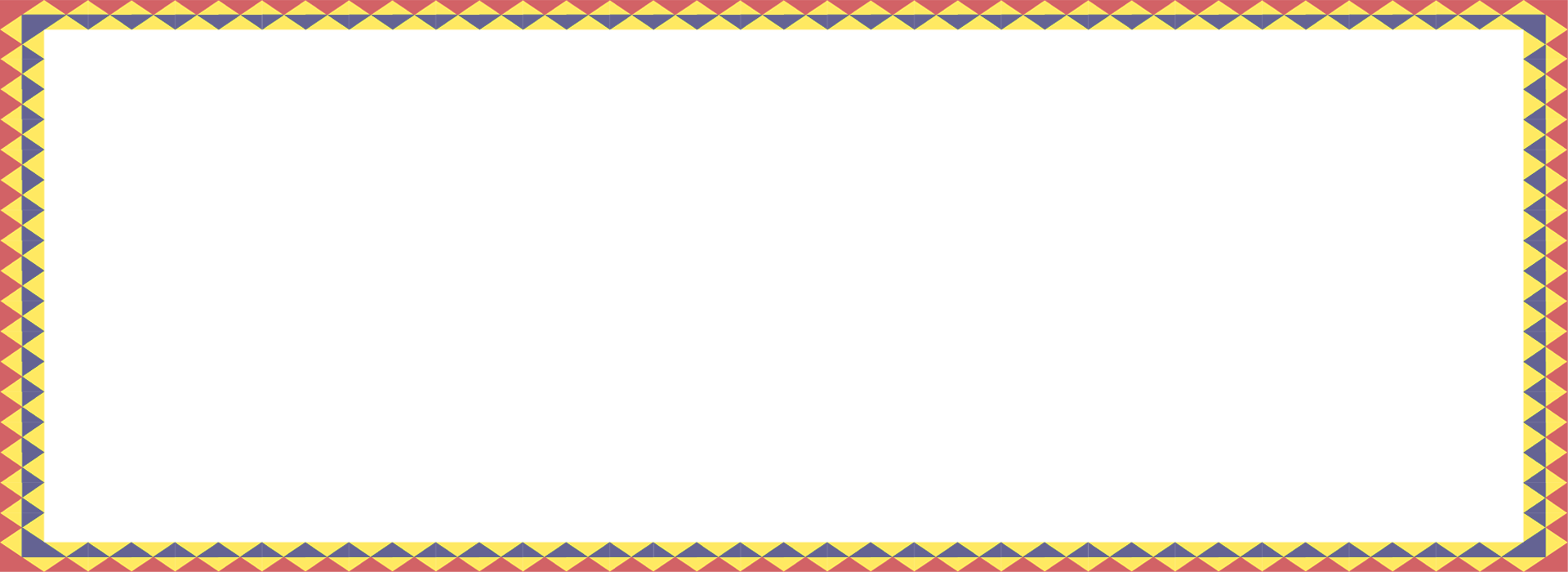 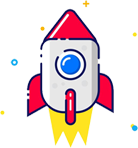 Lựa chọn đề tài
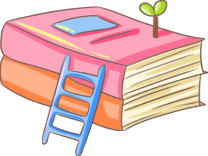 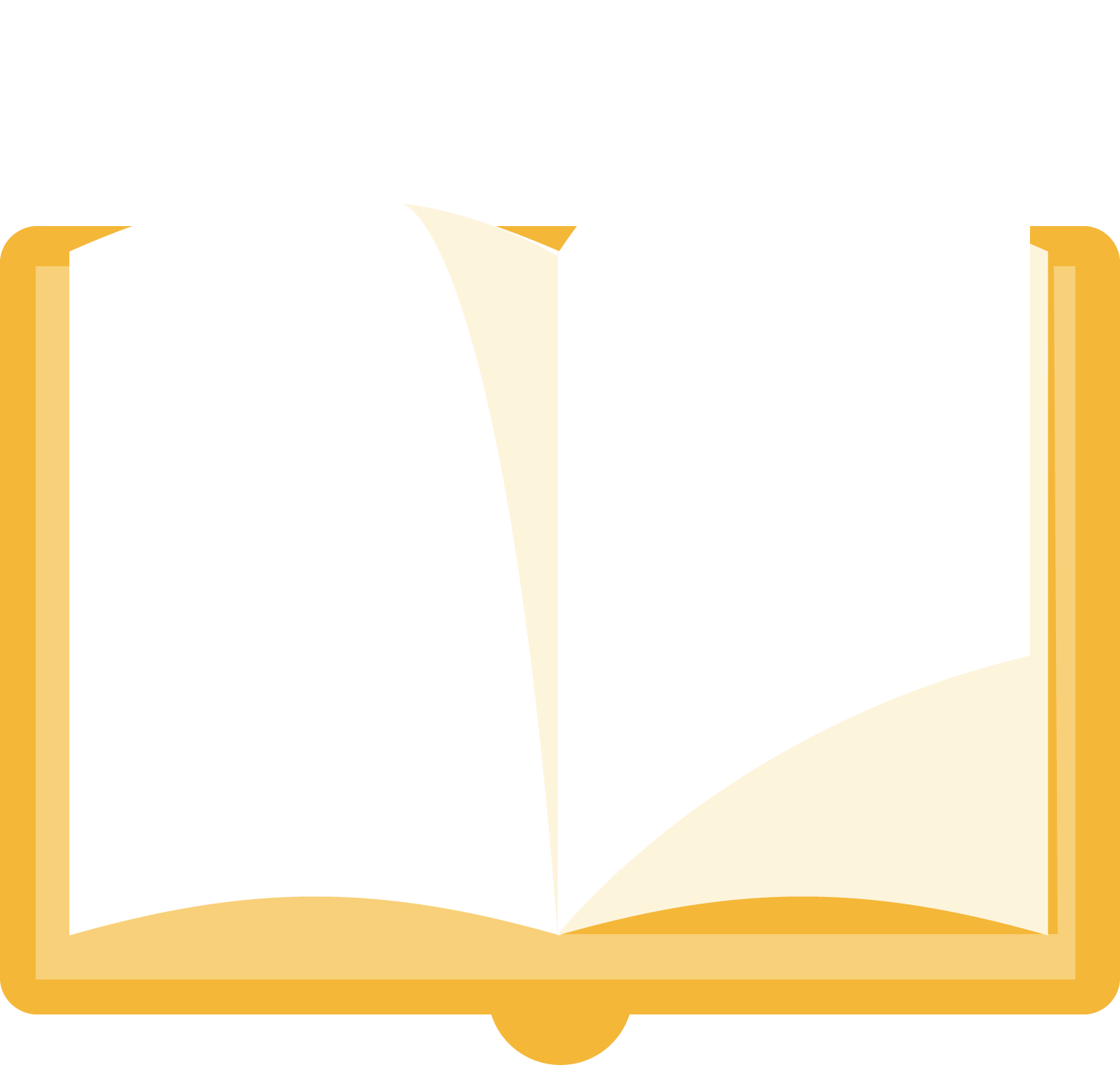 02
Đề tài được lựa chọn nên gắn liền với một vấn đề nào đó
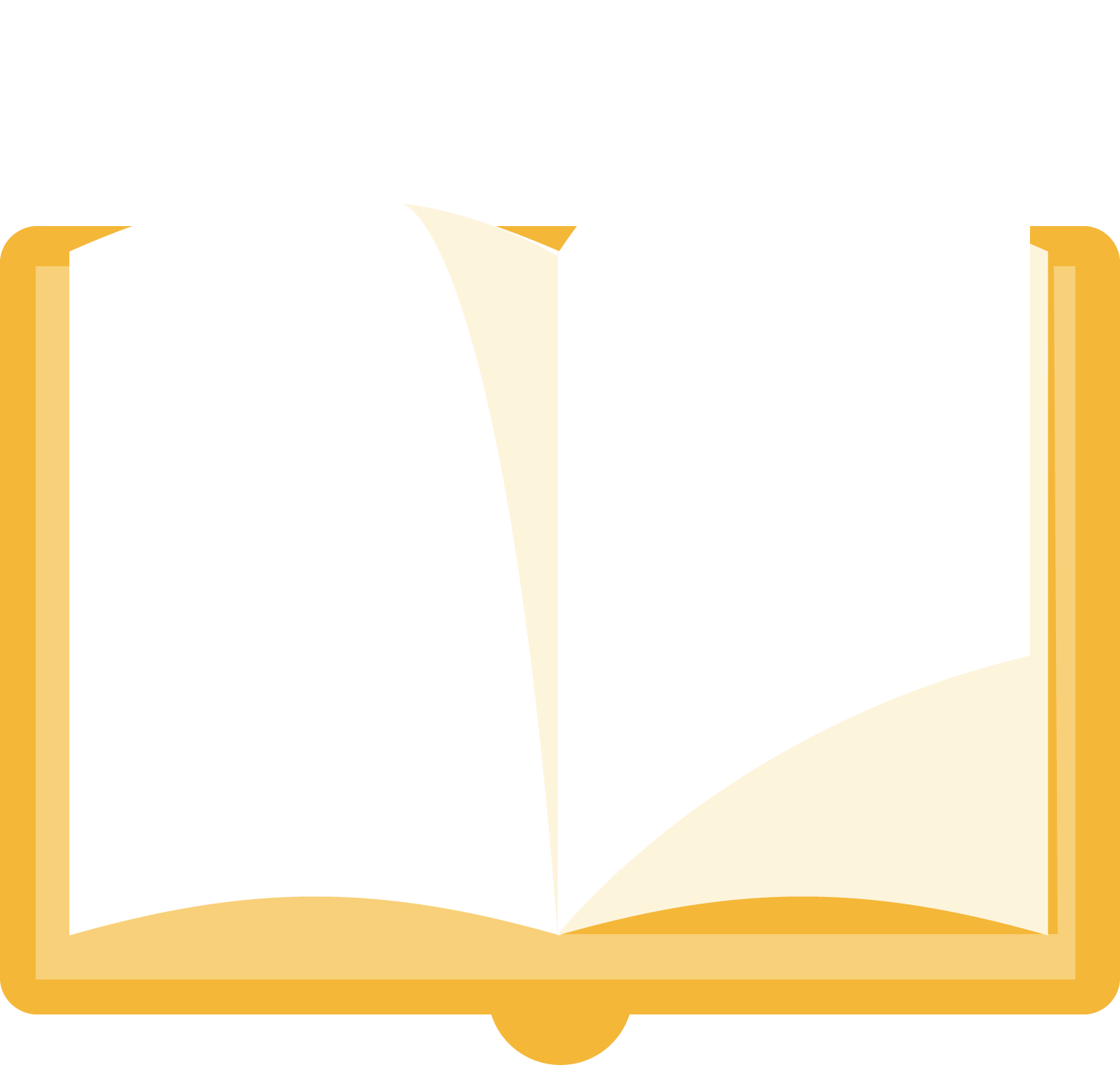 Viết tham khảo ở trên đã gợi ý một đề tài nghiên cứu cụ thể dựa vào các văn bản vừa học
01
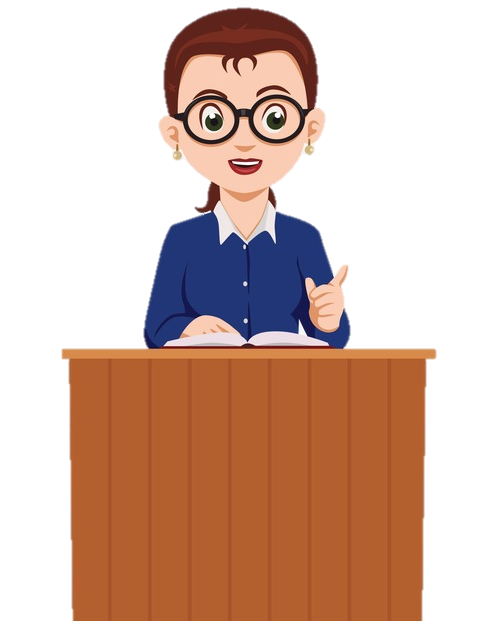 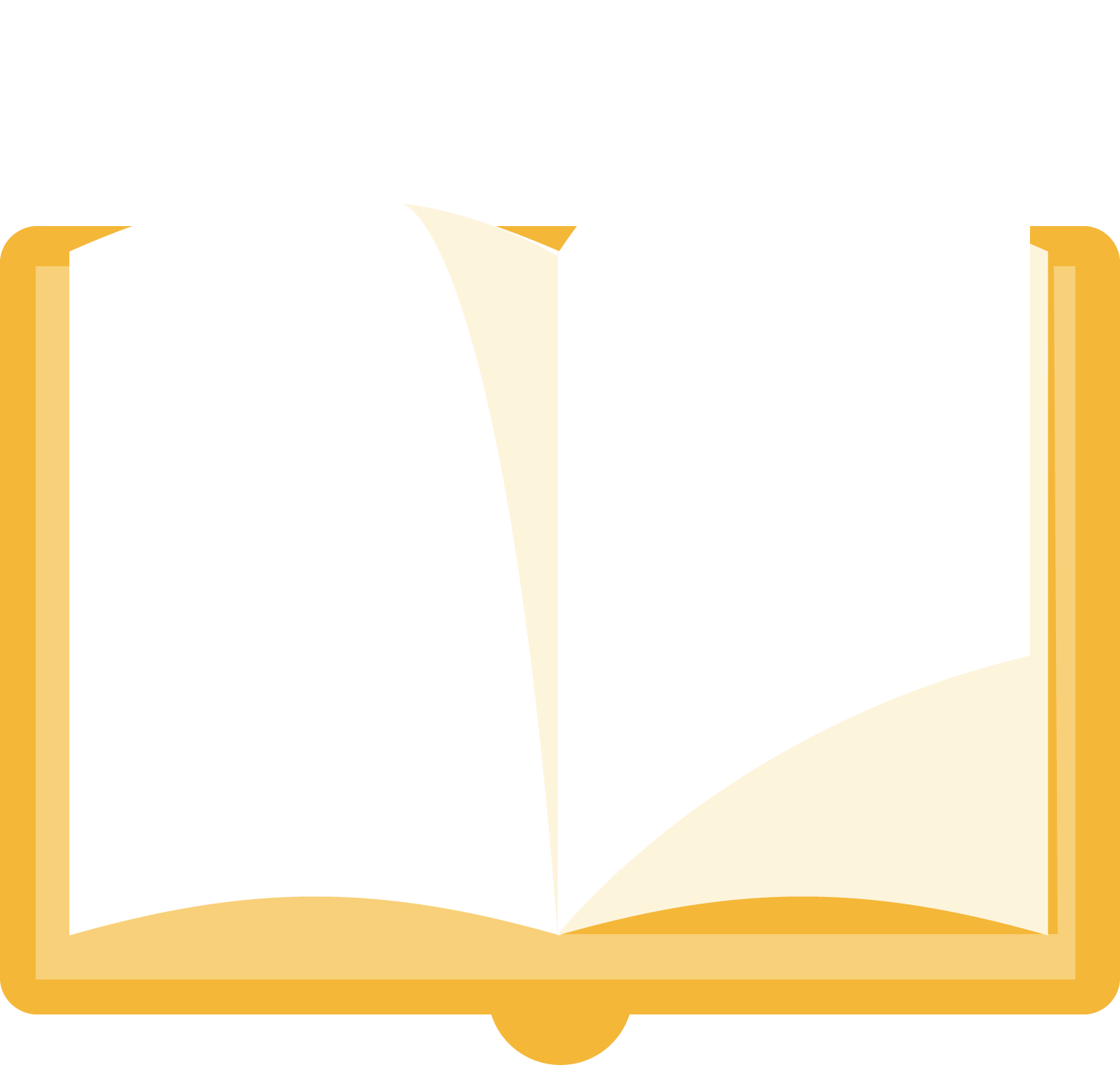 Đề tài có thể được nảy sinh qua trao đổi với bạn bè hoặc người khác
03
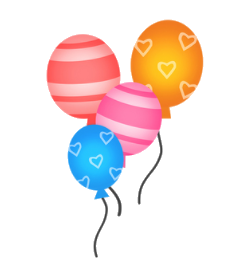 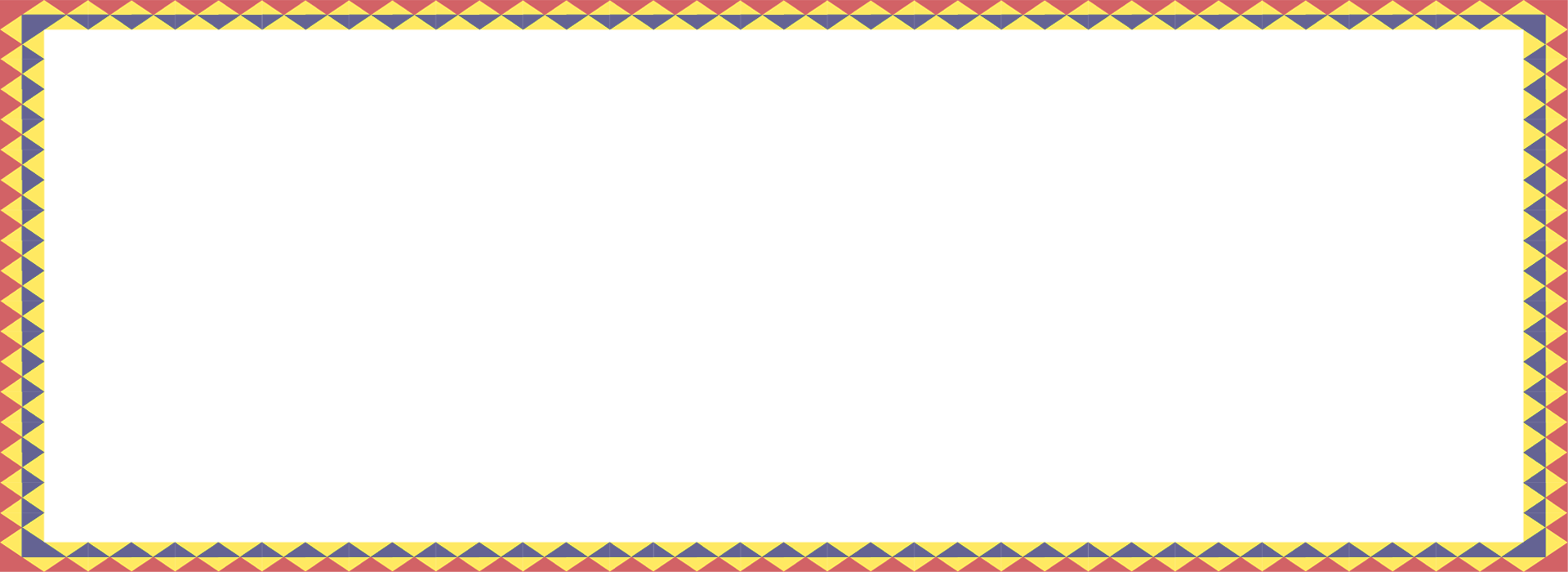 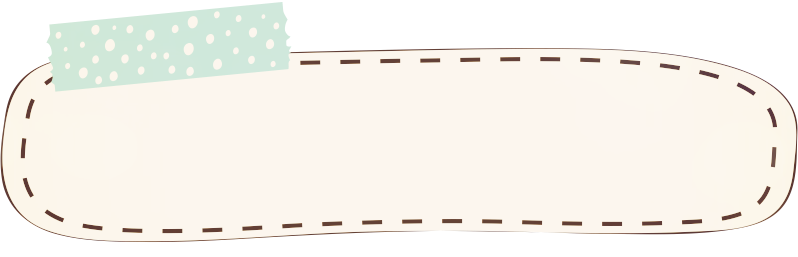 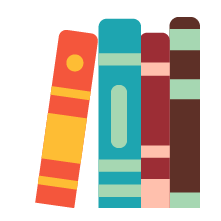 Thu thập thông tin
Để có được những ý tưởng và luận điểm cần thiết cho báo cáo nghiên cứu, cần tìm đọc/ xem các tài liệu, sách, báo, các phương tiện thông tin và truyền thông… có liên quan để nắm được những ý kiến bàn luận đã có
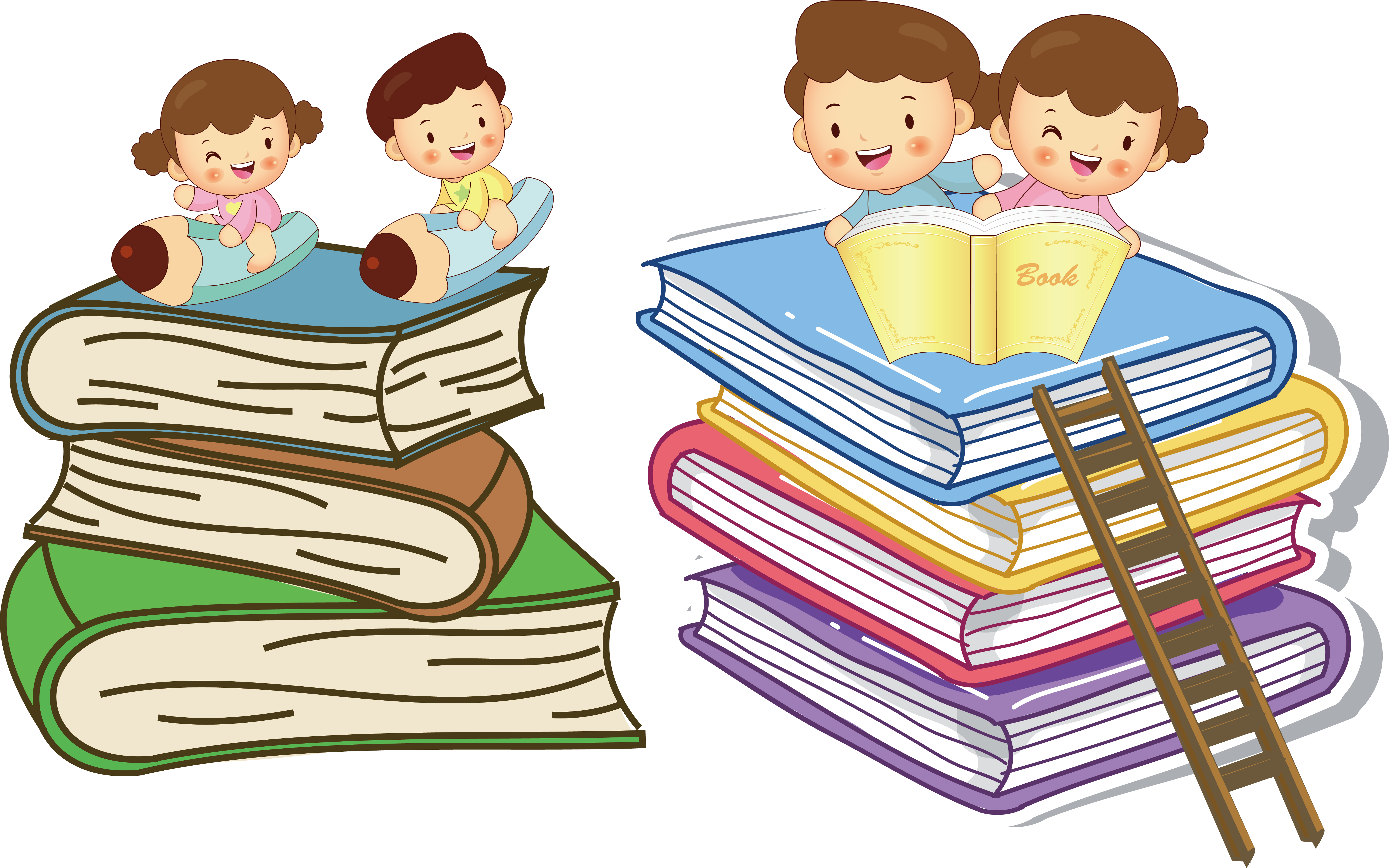 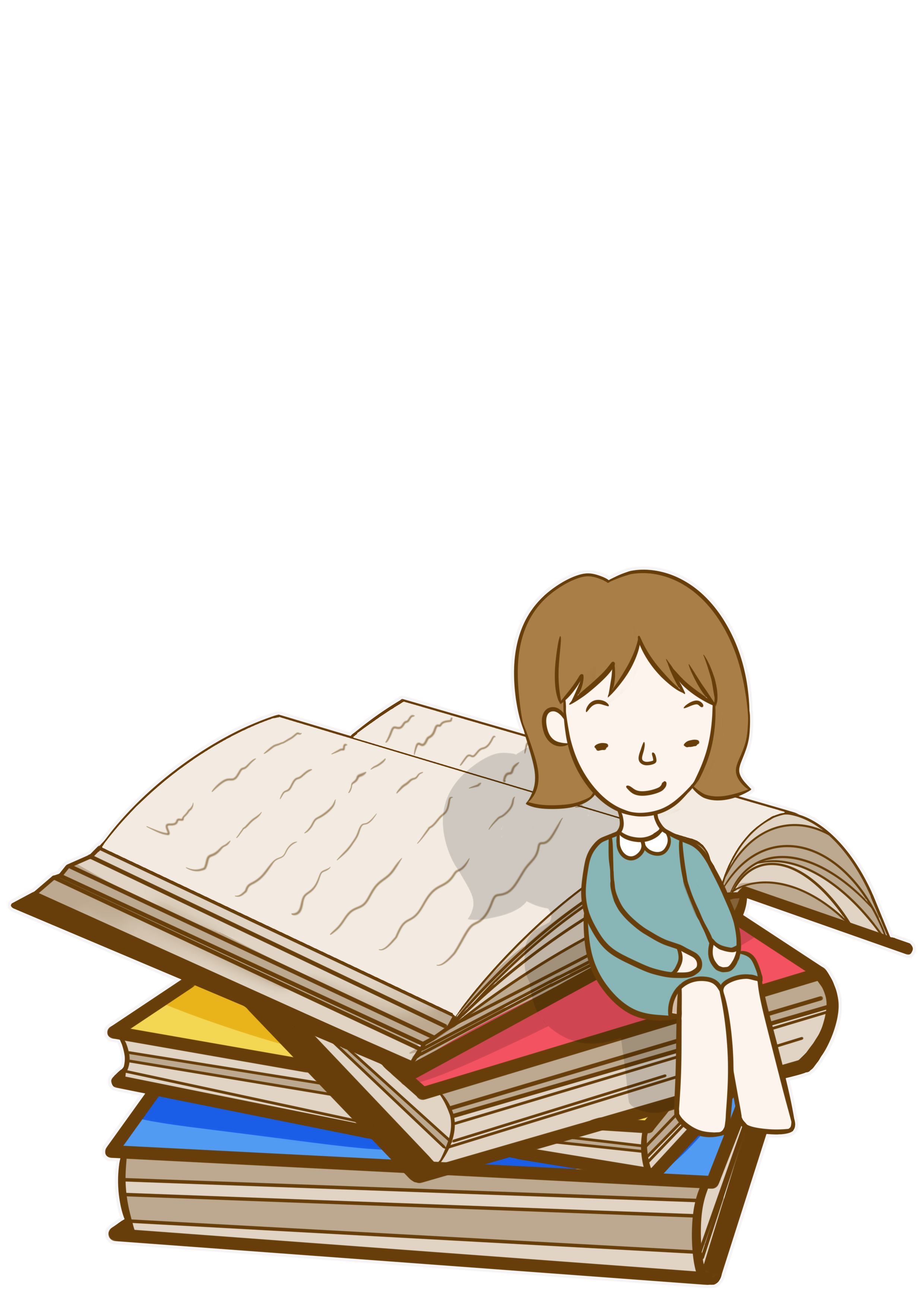 Cũng có thể gặp trực tiếp các nghệ nhân, diễn viên để học hỏi, tham khảo ý kiến.
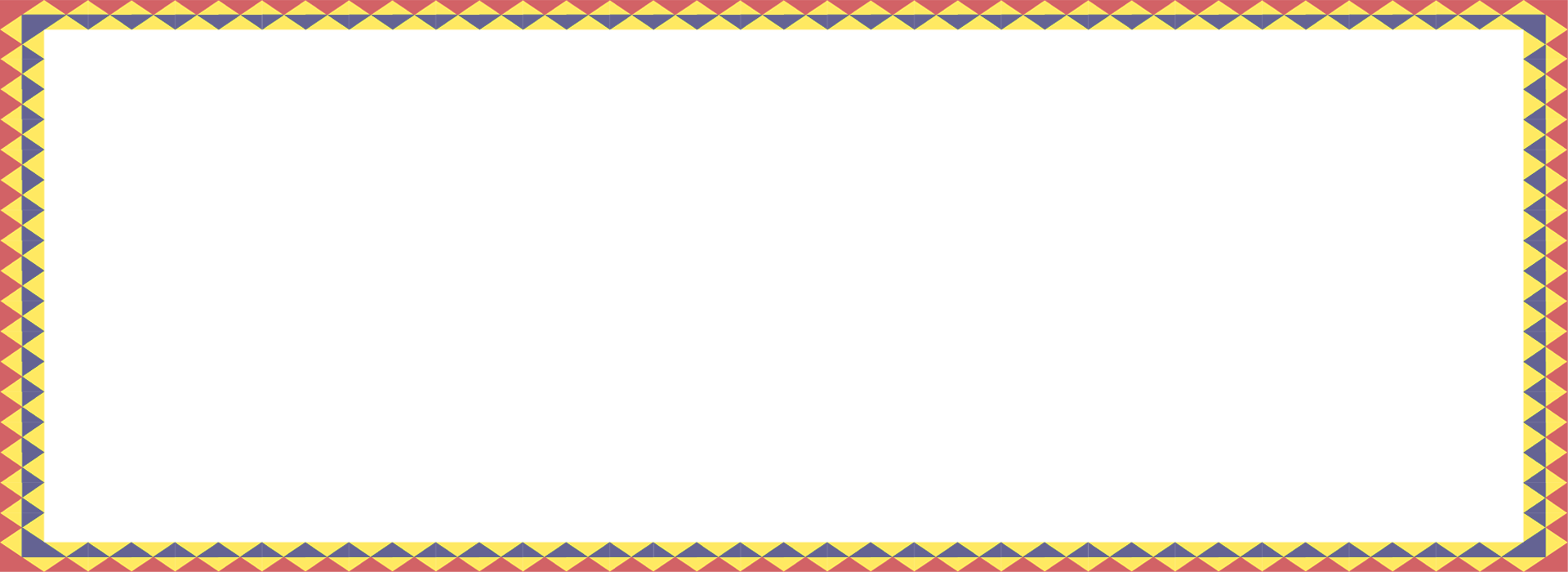 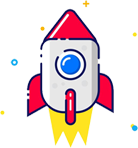 2.  Hình thành ý tưởng và xây dựng đề cương
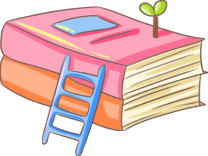 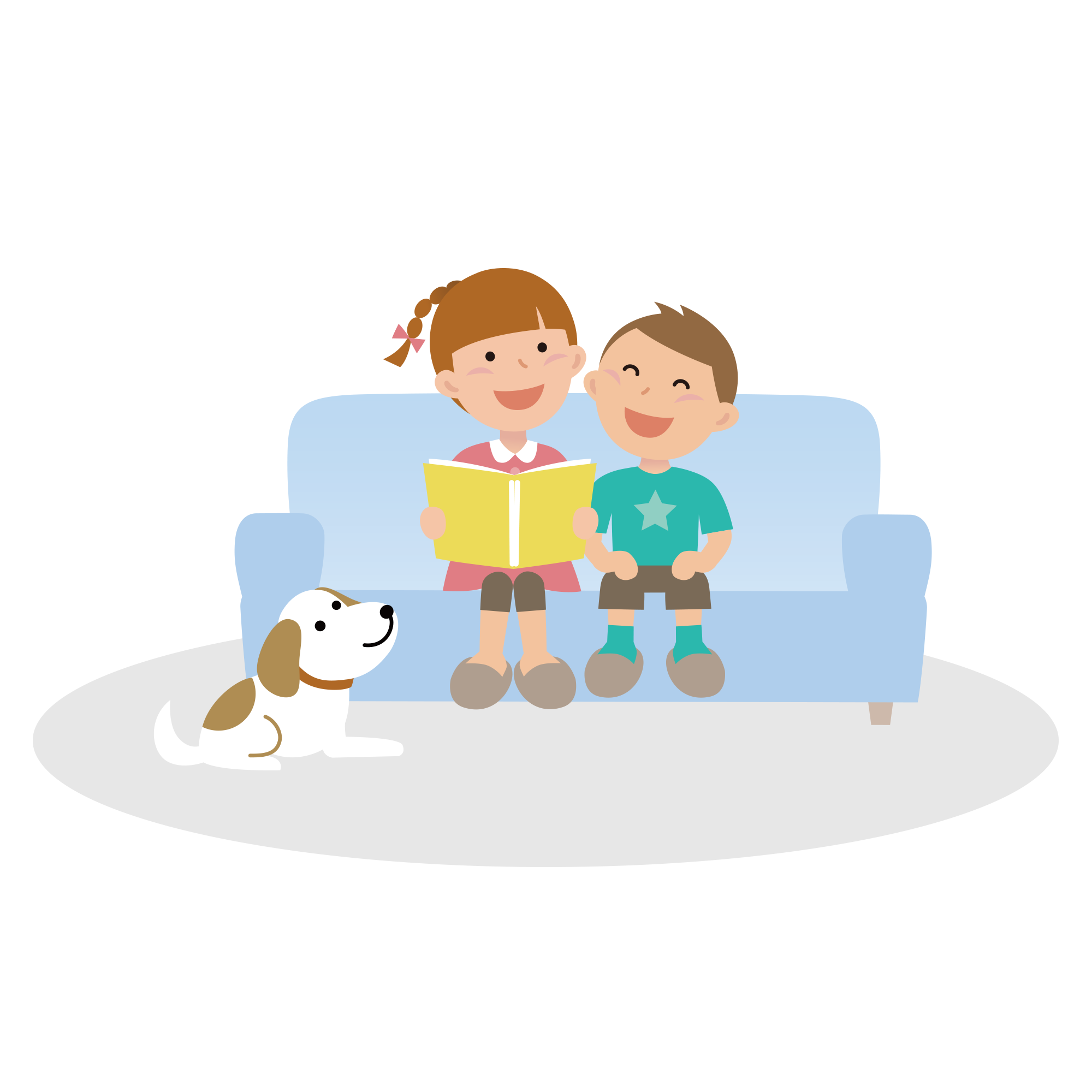 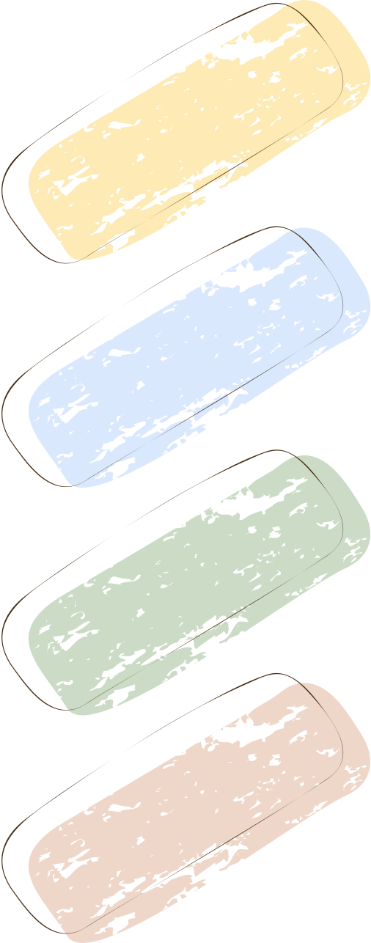 Em hãy xây dựng đề cương bài viết theo PHT số 1
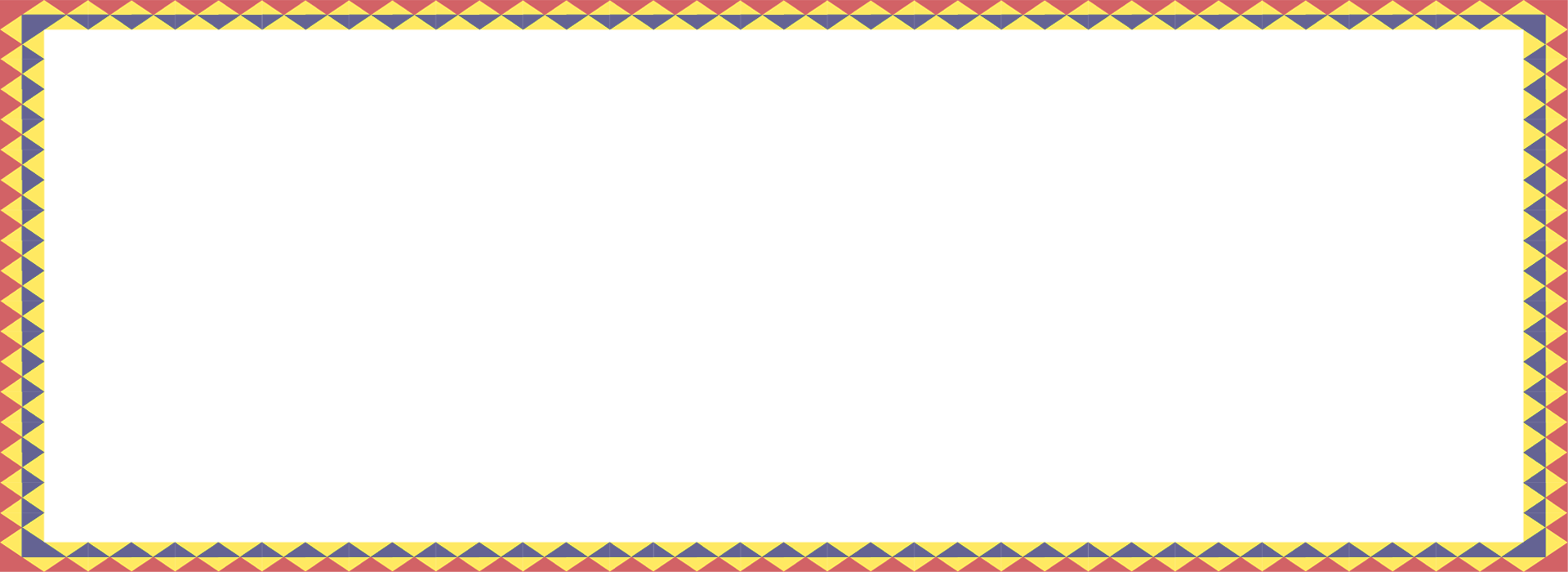 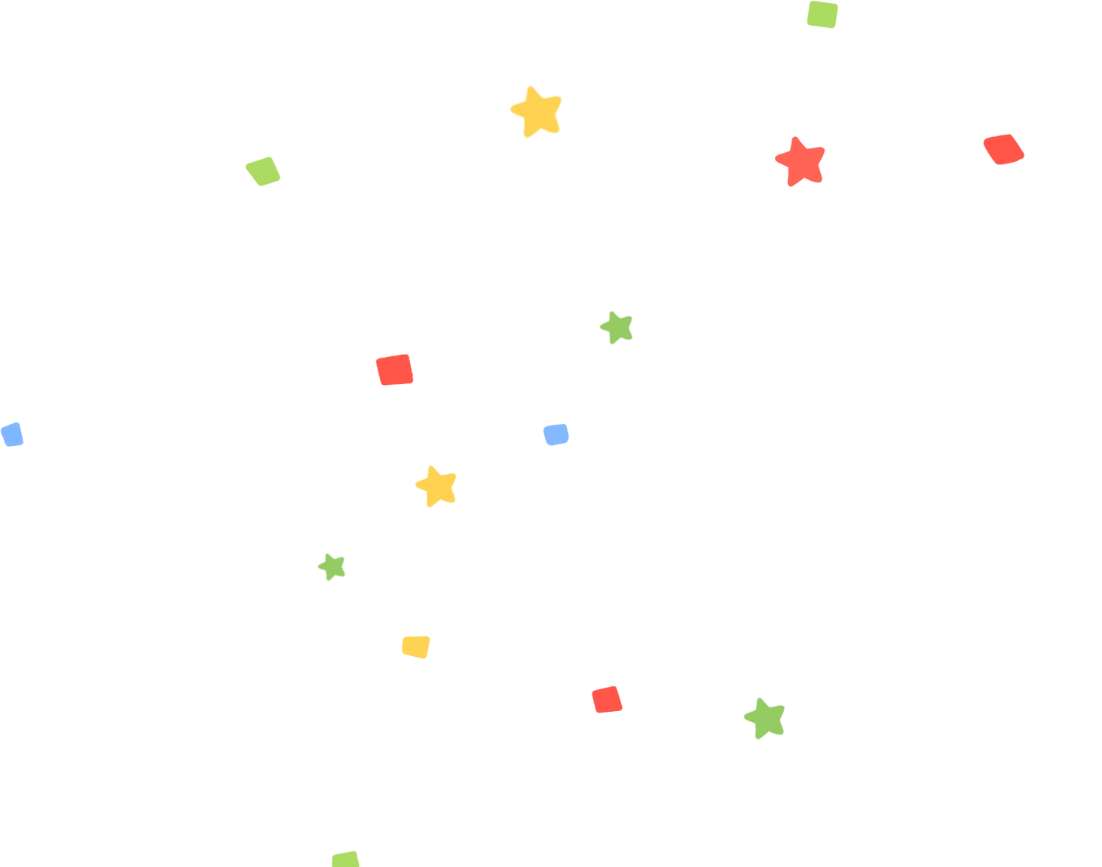 2.  Hình thành ý tưởng và xây dựng đề cương
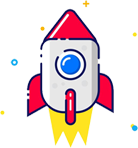 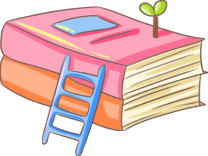 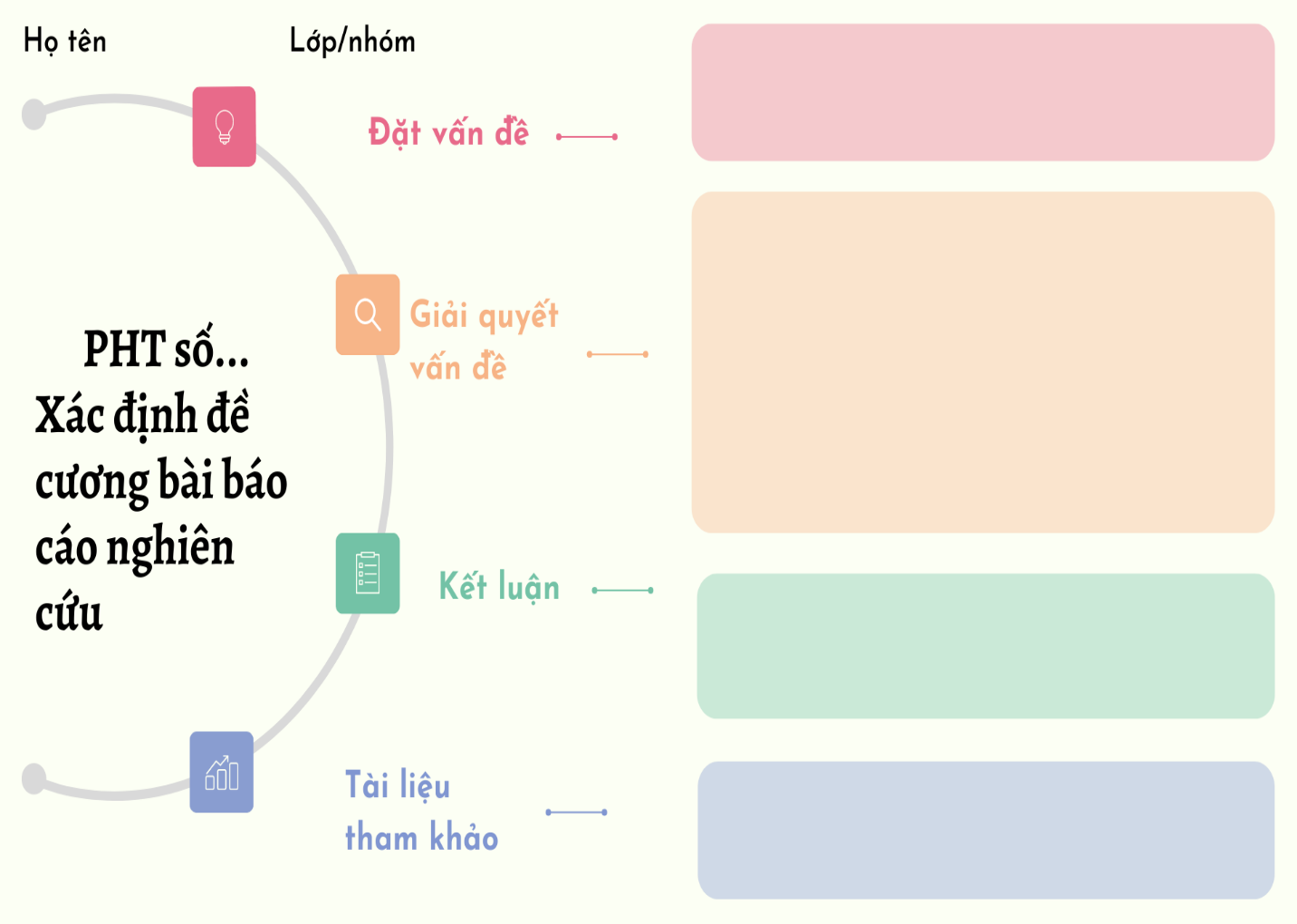 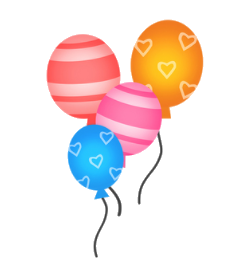 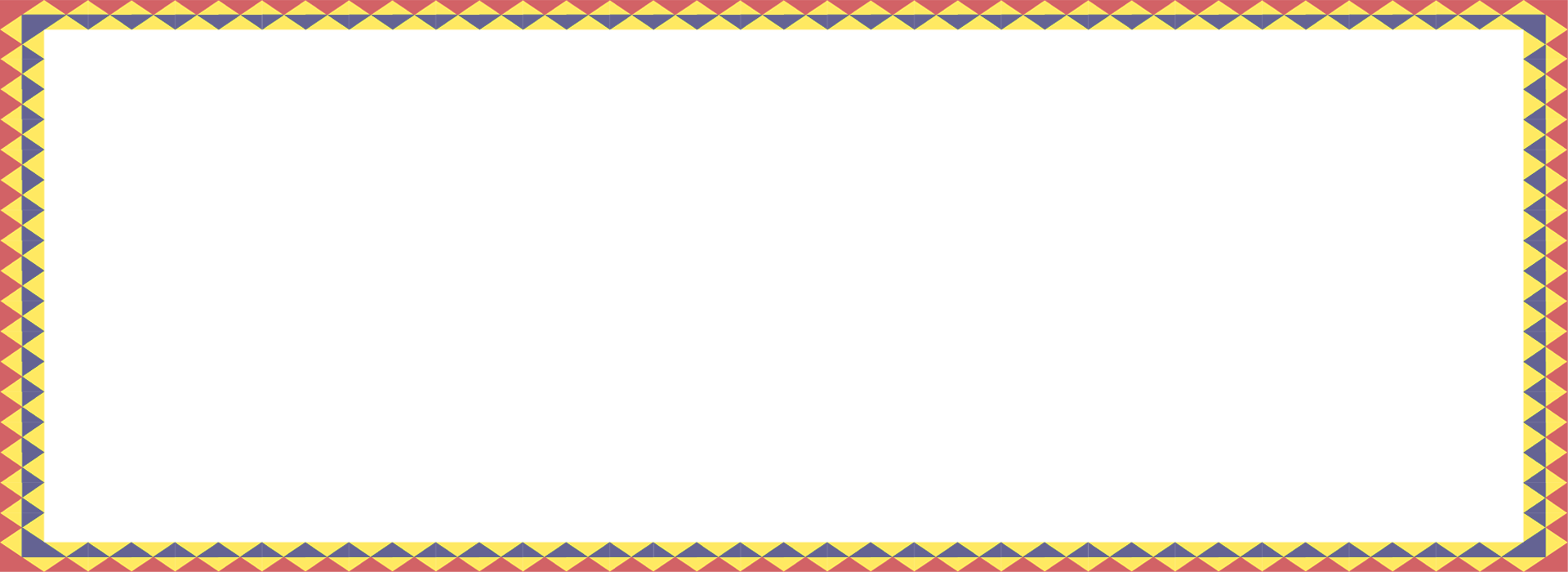 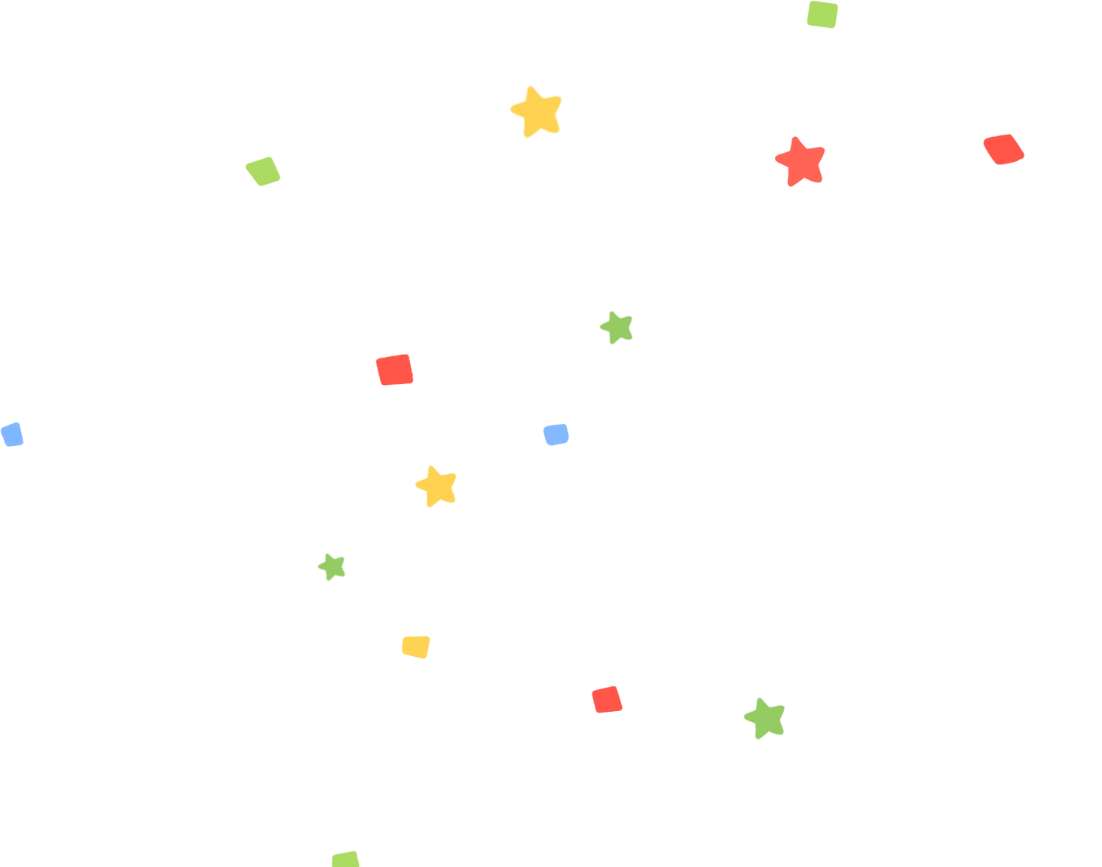 2.  Hình thành ý tưởng và xây dựng đề cương
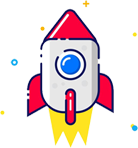 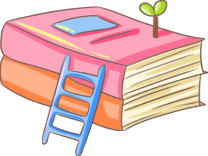 a) Hình thành ý tưởng
b) Xây dựng đề cương
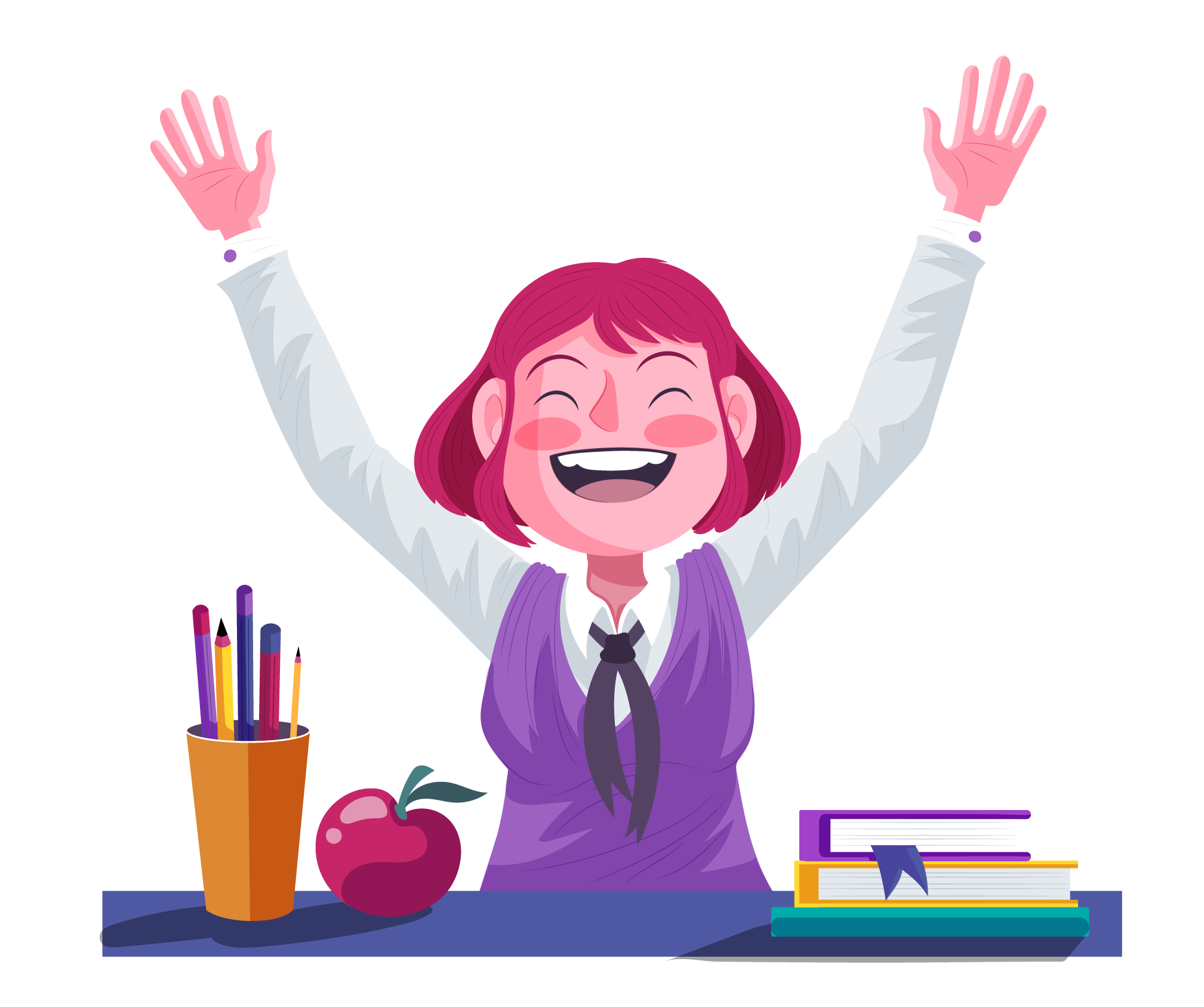 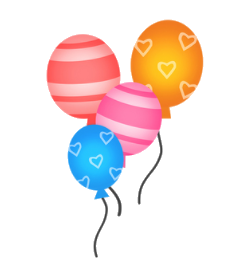 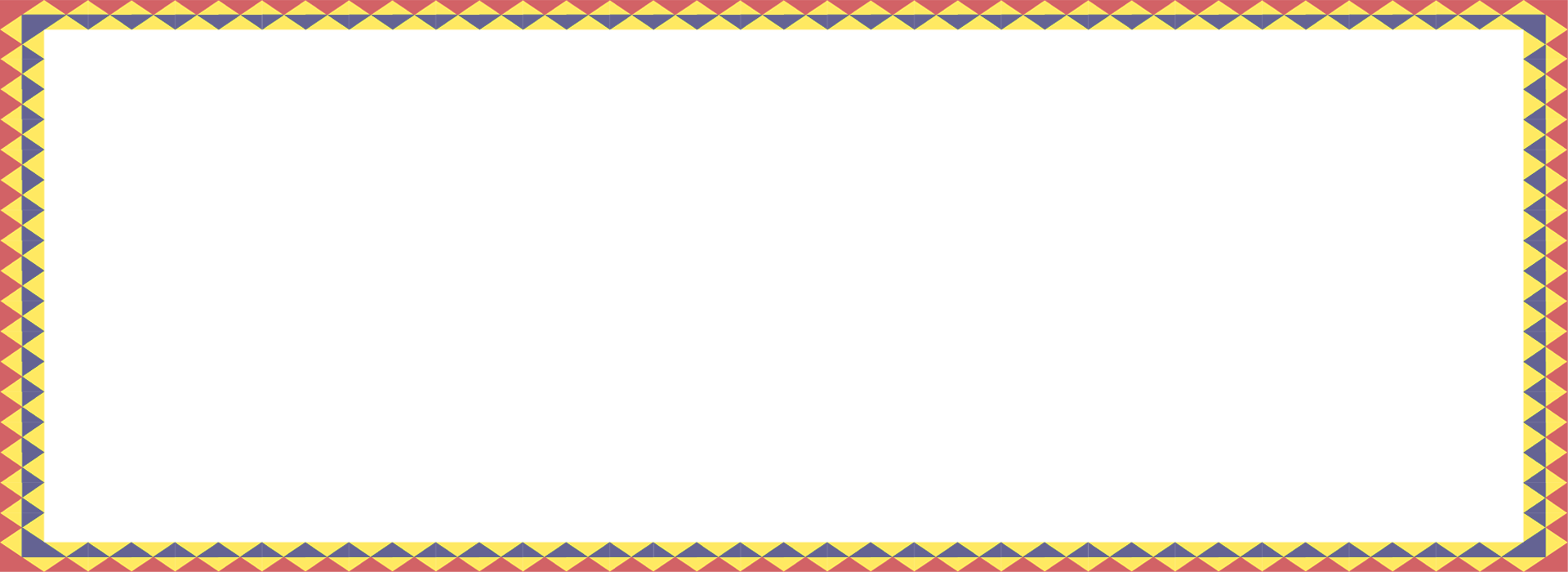 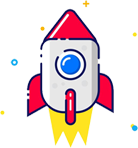 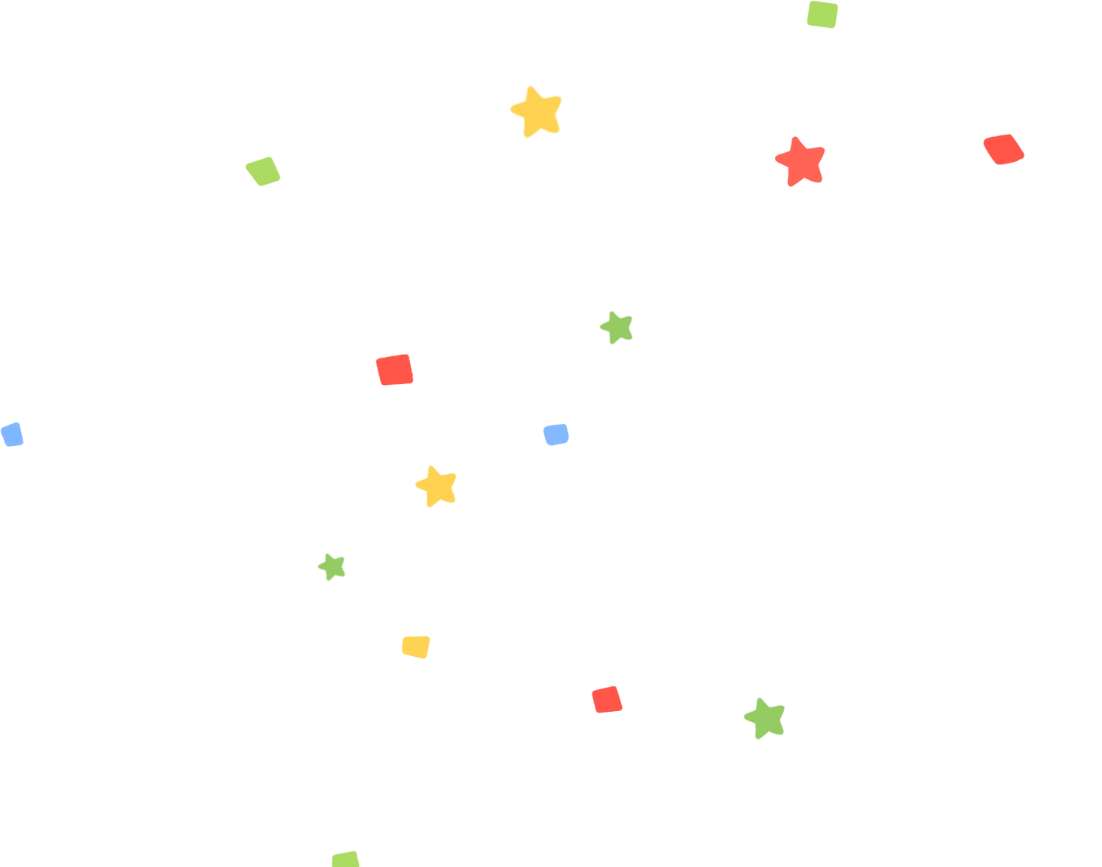 a) Hình thành ý tưởng
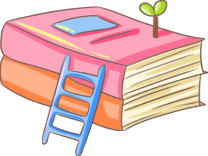 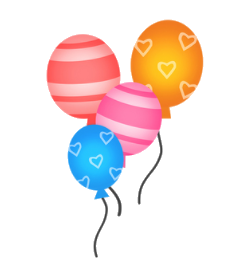 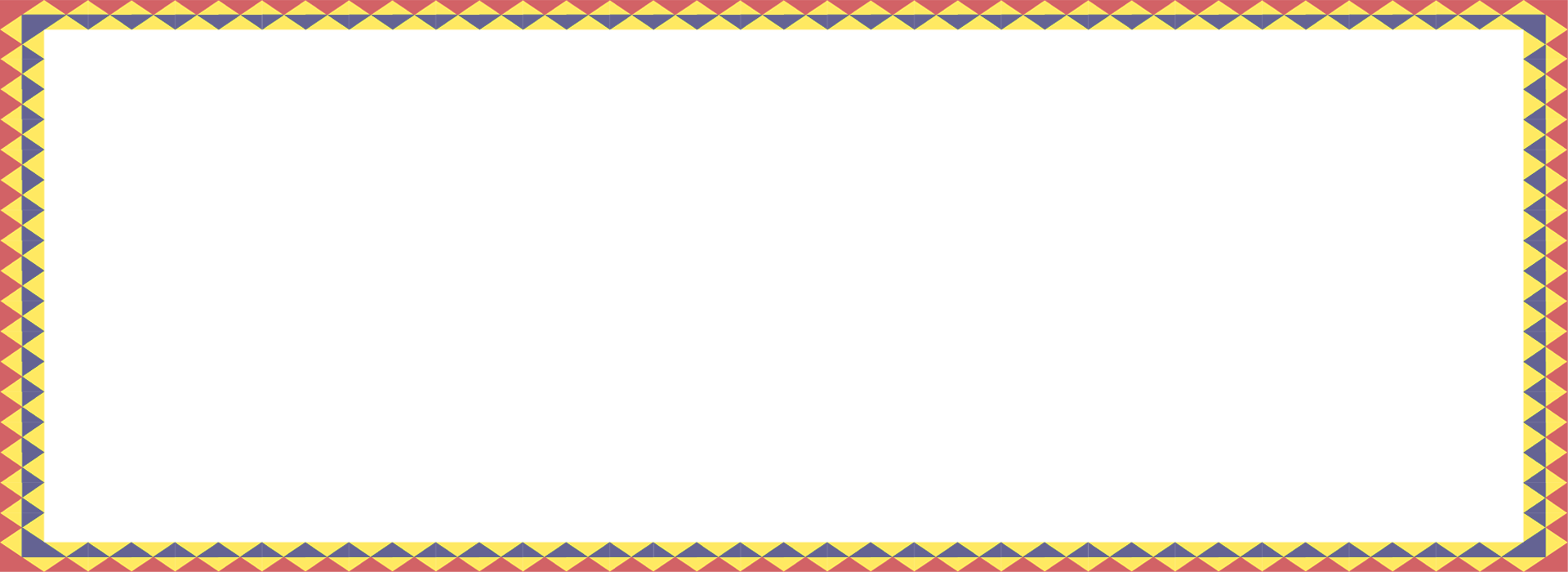 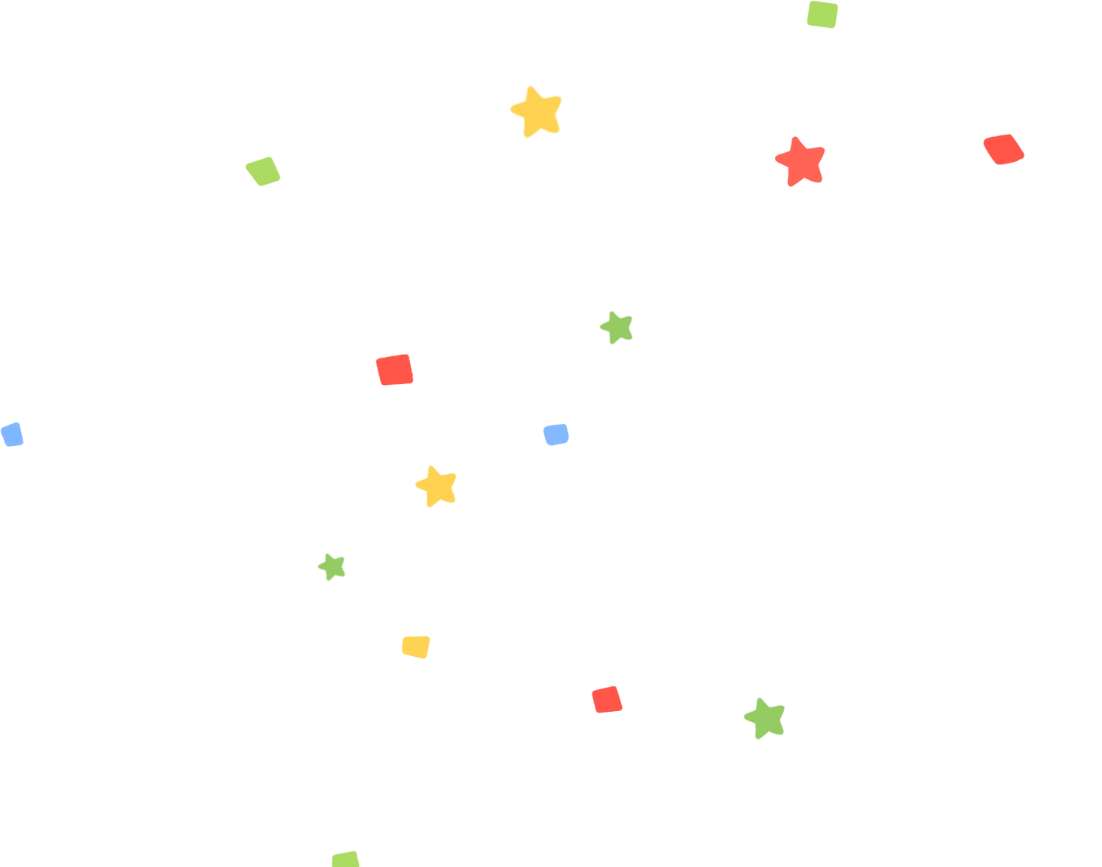 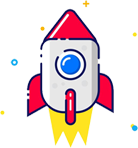 b) Xây dựng đề cương
Đặt vấn đề: nêu động cơ niềm hứng thú sự thôi thúc ở người viết khi quyết định chọn đề tài nghiên cứu (bao hàm trong đó việc gọi tên vấn đề)
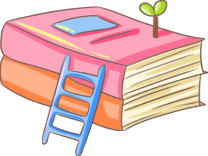 Giải quyết vấn đề lần lượt đánh giá hay trình bày quan điểm về tình trạng của vấn đề
Kết luận: Khái quát ý nghĩa của vấn đề nghiên cứu và kết quả nghiên cứu đạt được.
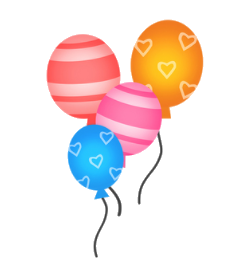 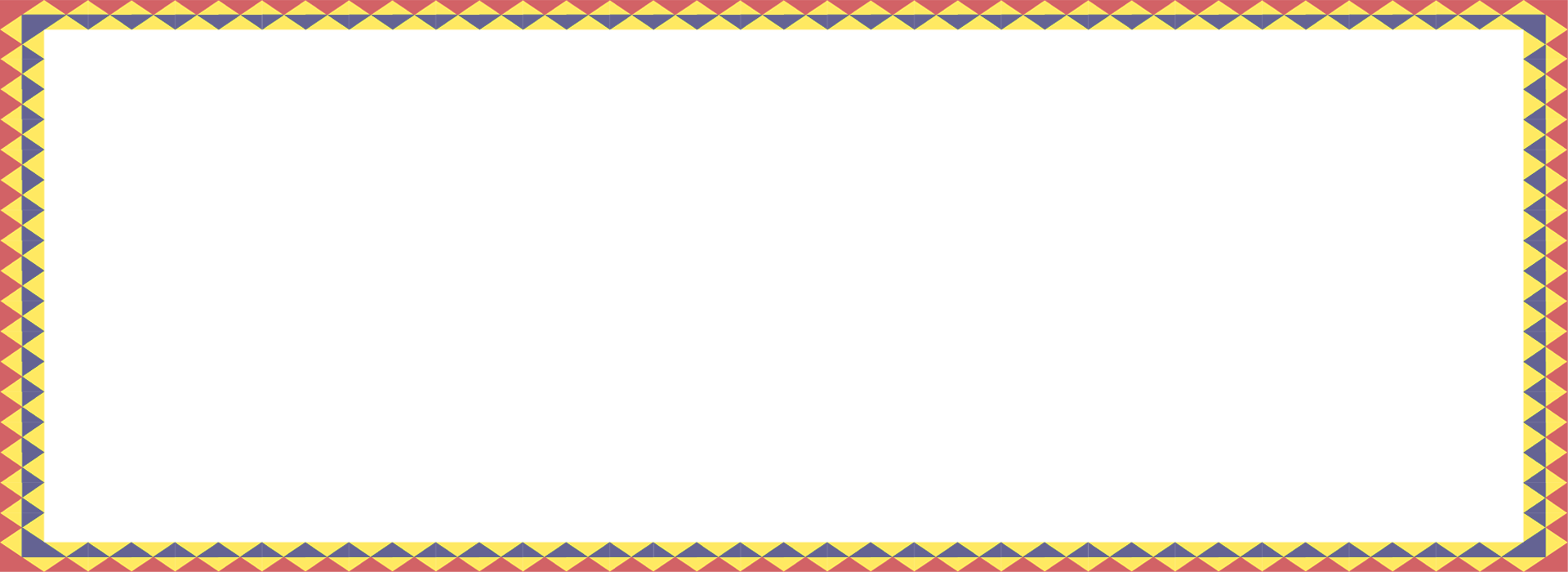 Đề cương tham khảo
Đề cương tham khảo hình tượng Xúy Vân qua lớp chèo Xúy Vân giả dại
b) Xây dựng đề cương
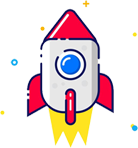 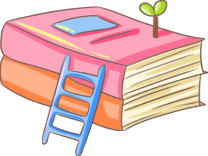 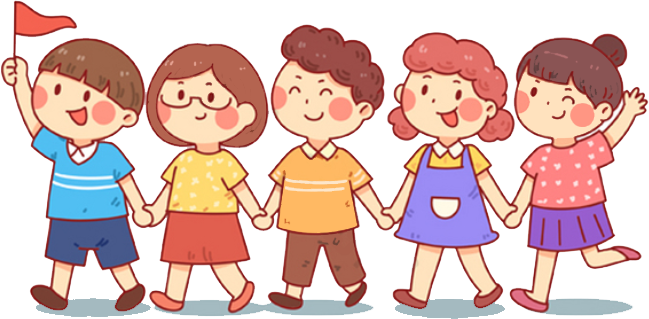 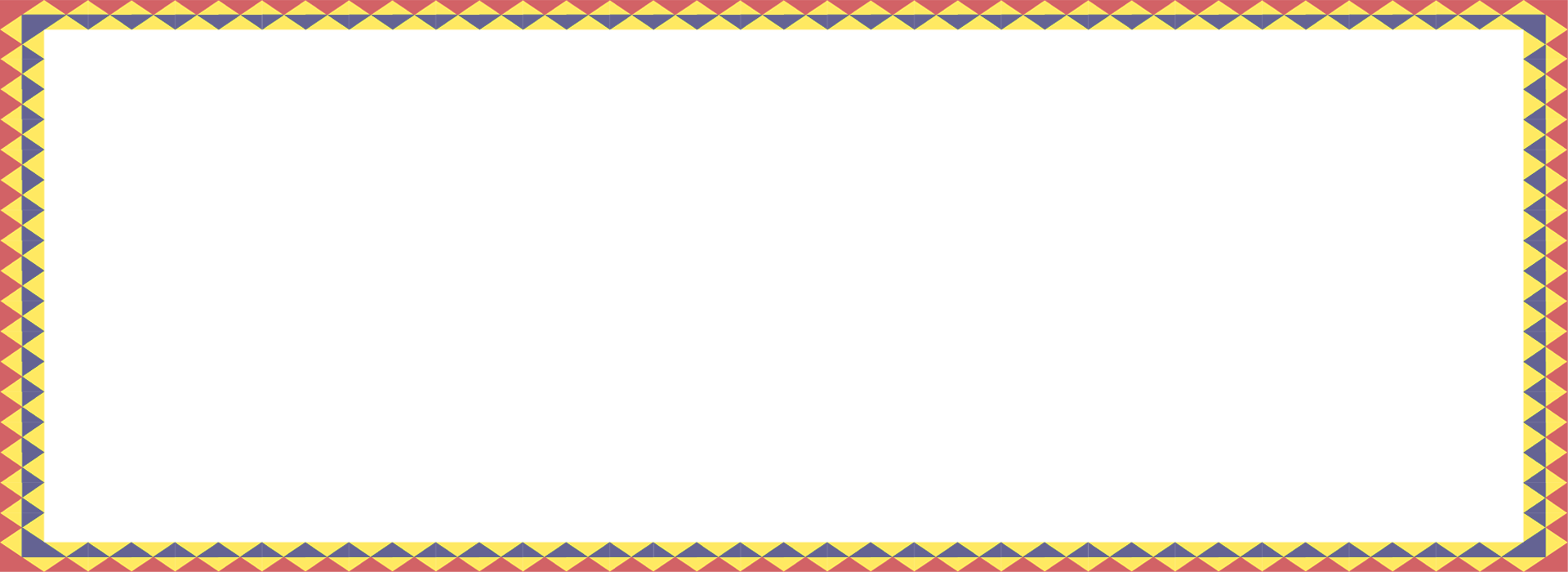 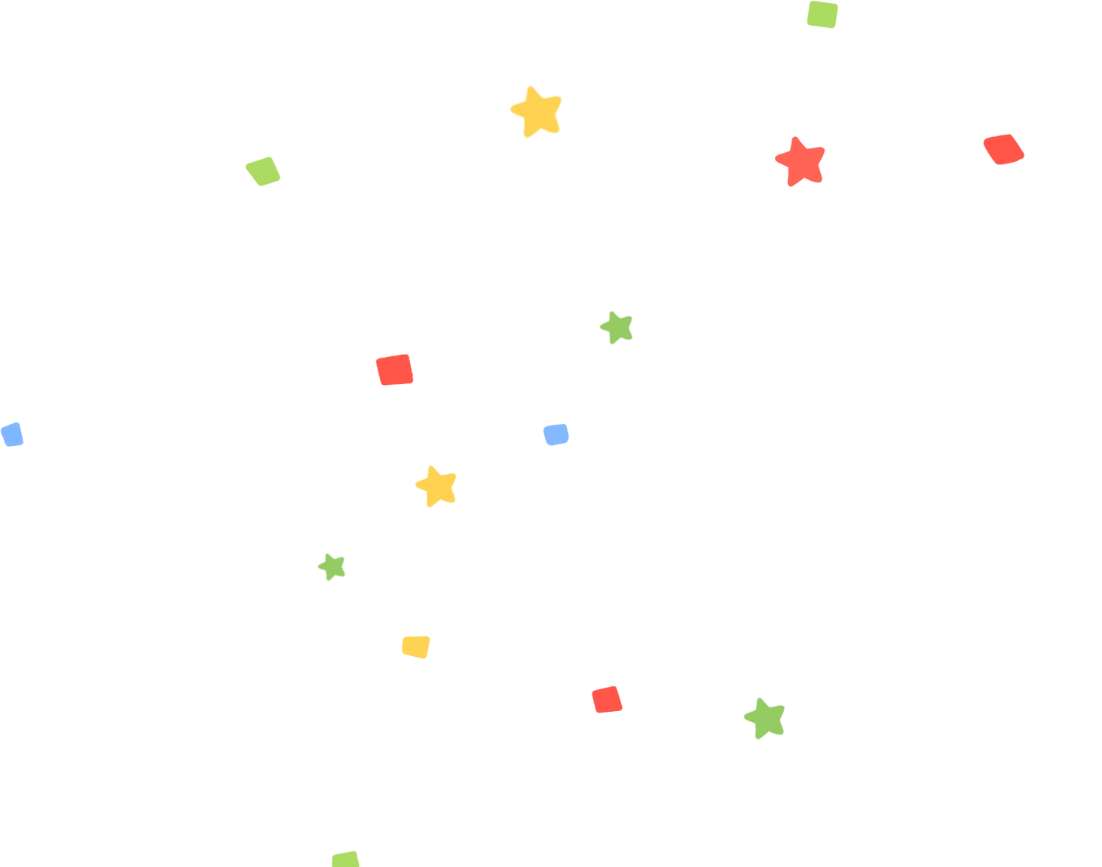 b) Xây dựng đề cương
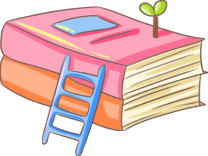 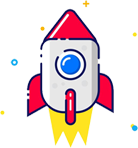 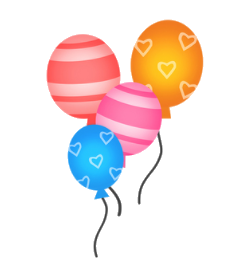 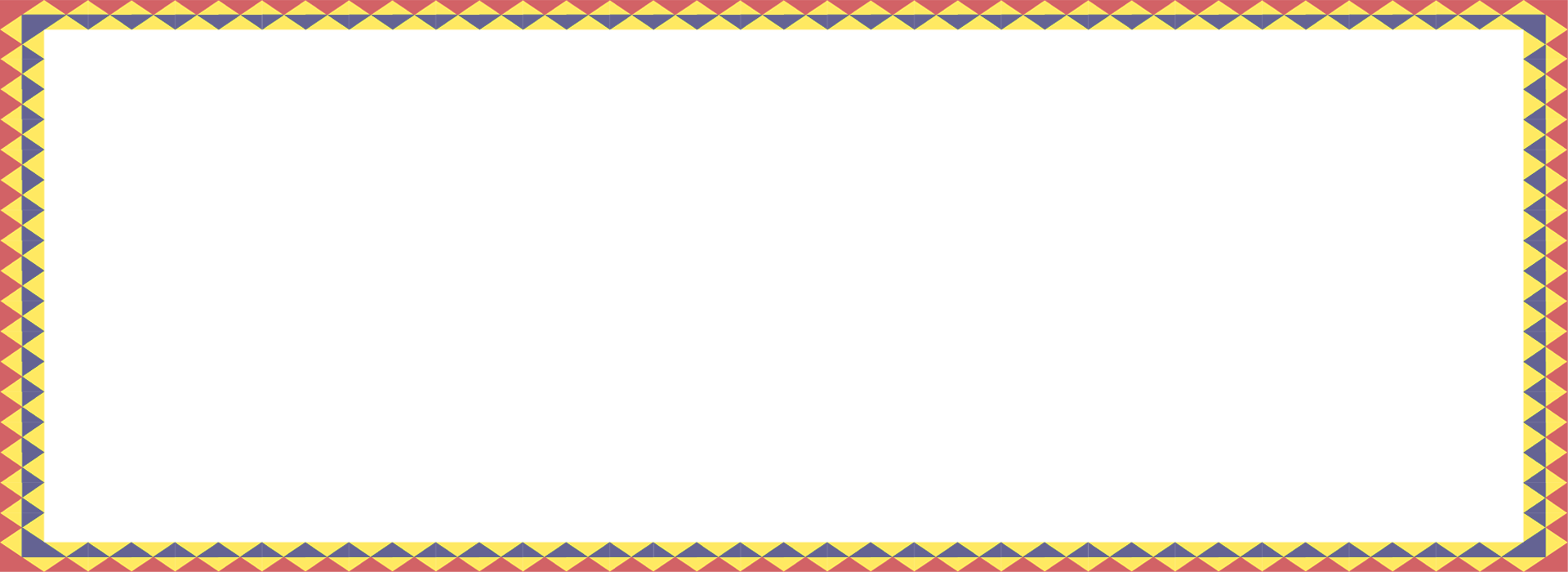 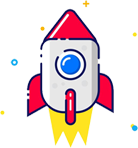 3. Viết
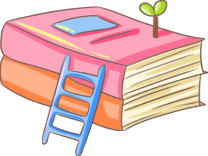 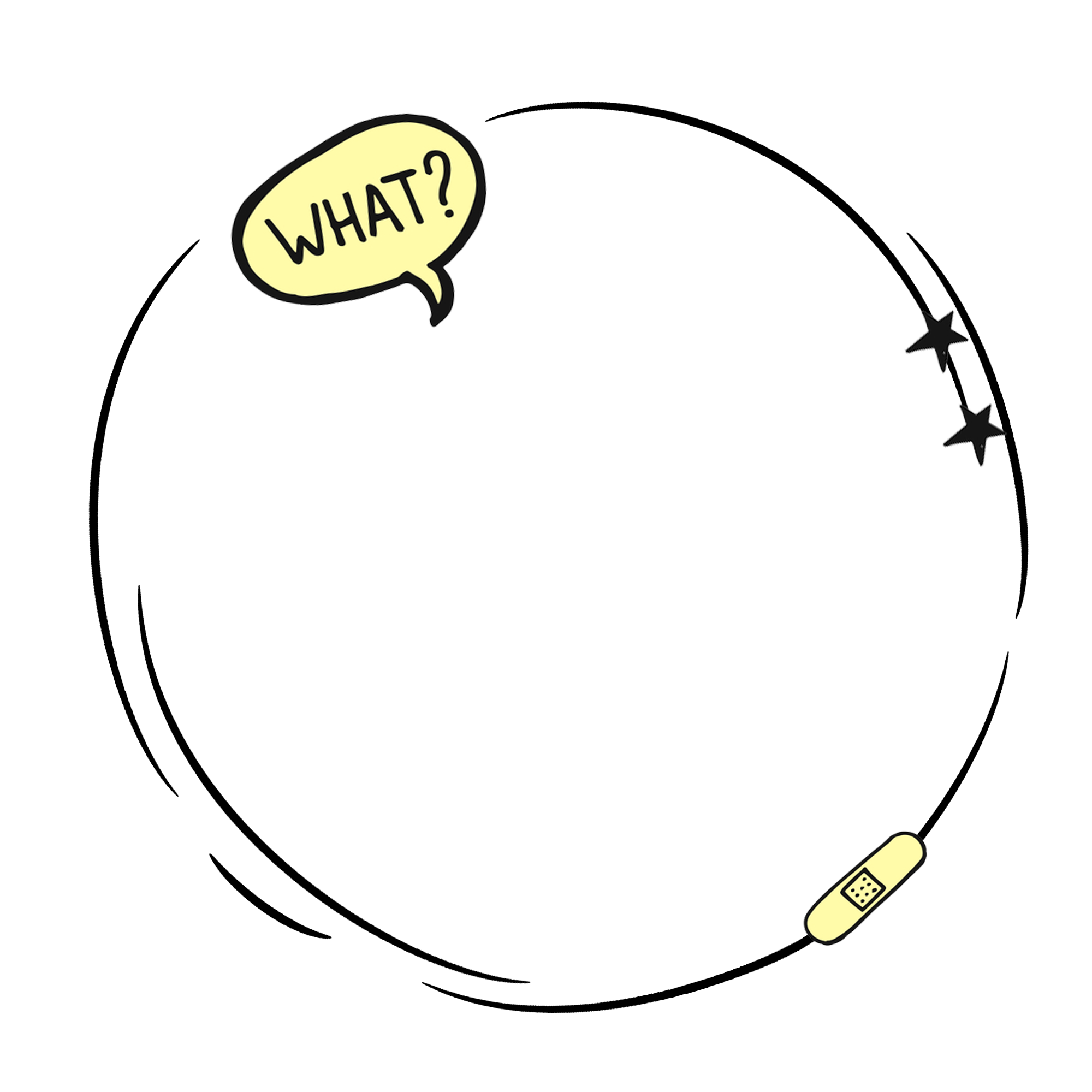 Dựa vào đề cương để viết thành bài hoàn chỉnh
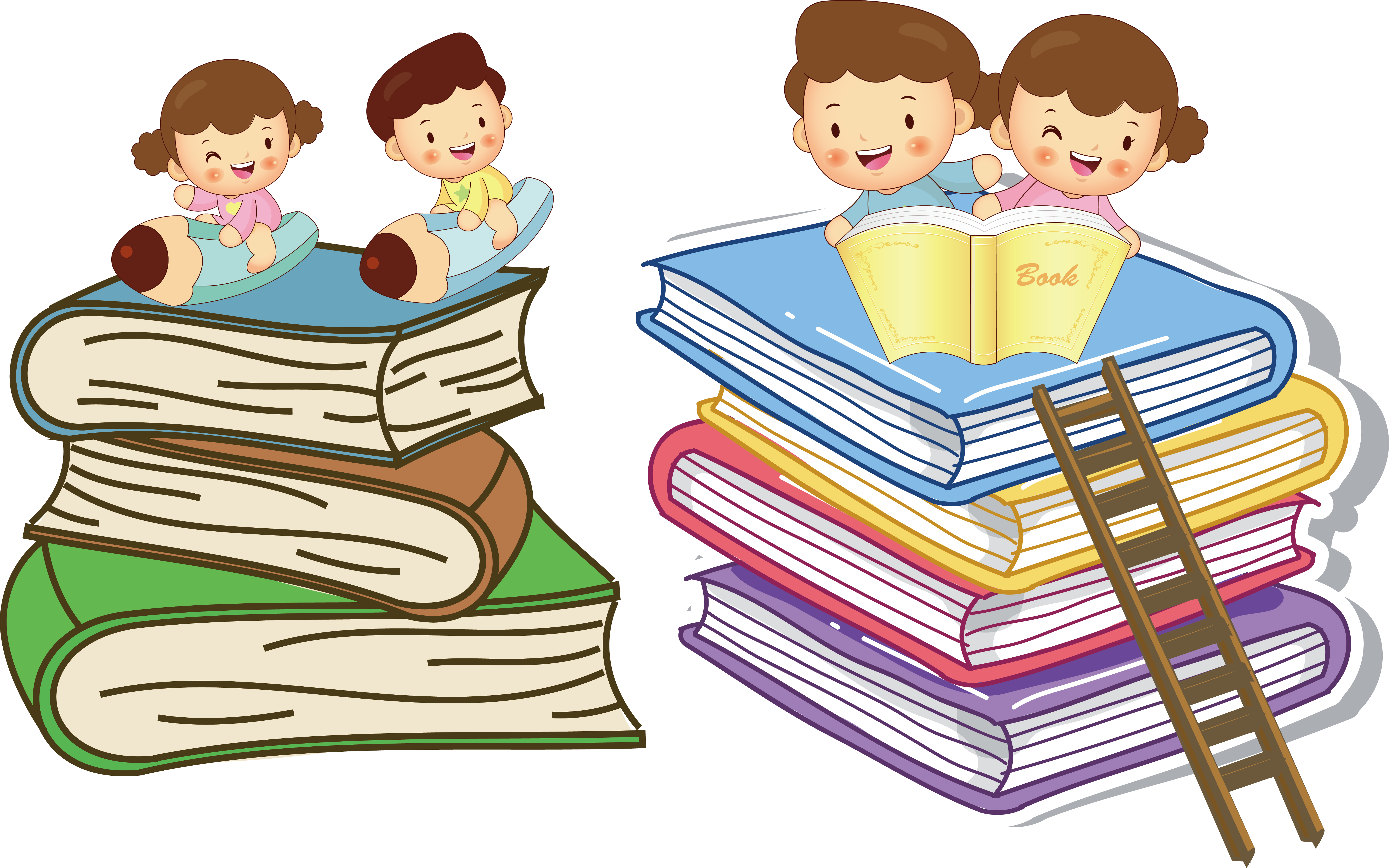 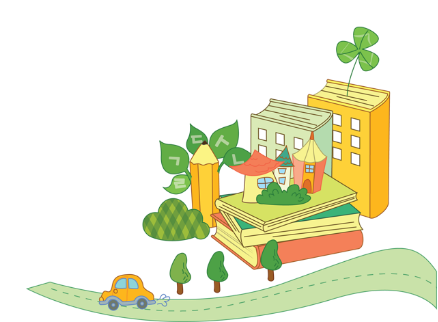 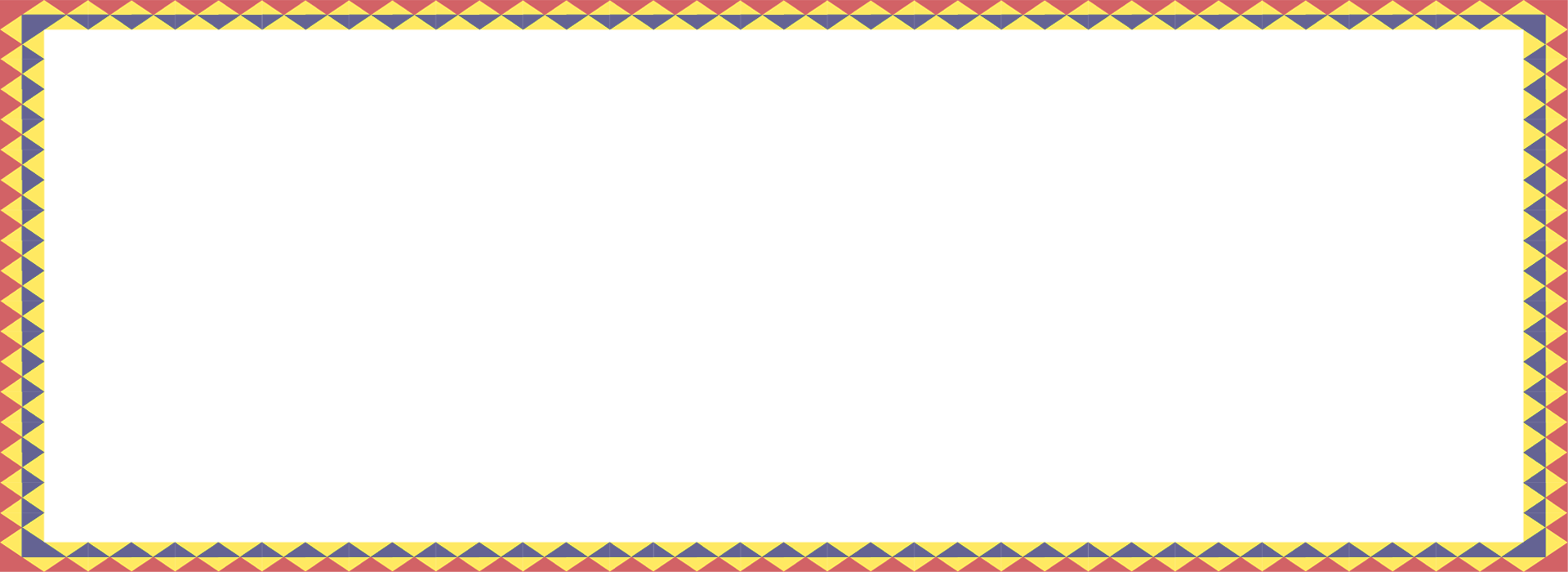 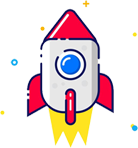 4. Chỉnh sửa, hoàn thiện
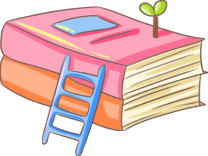 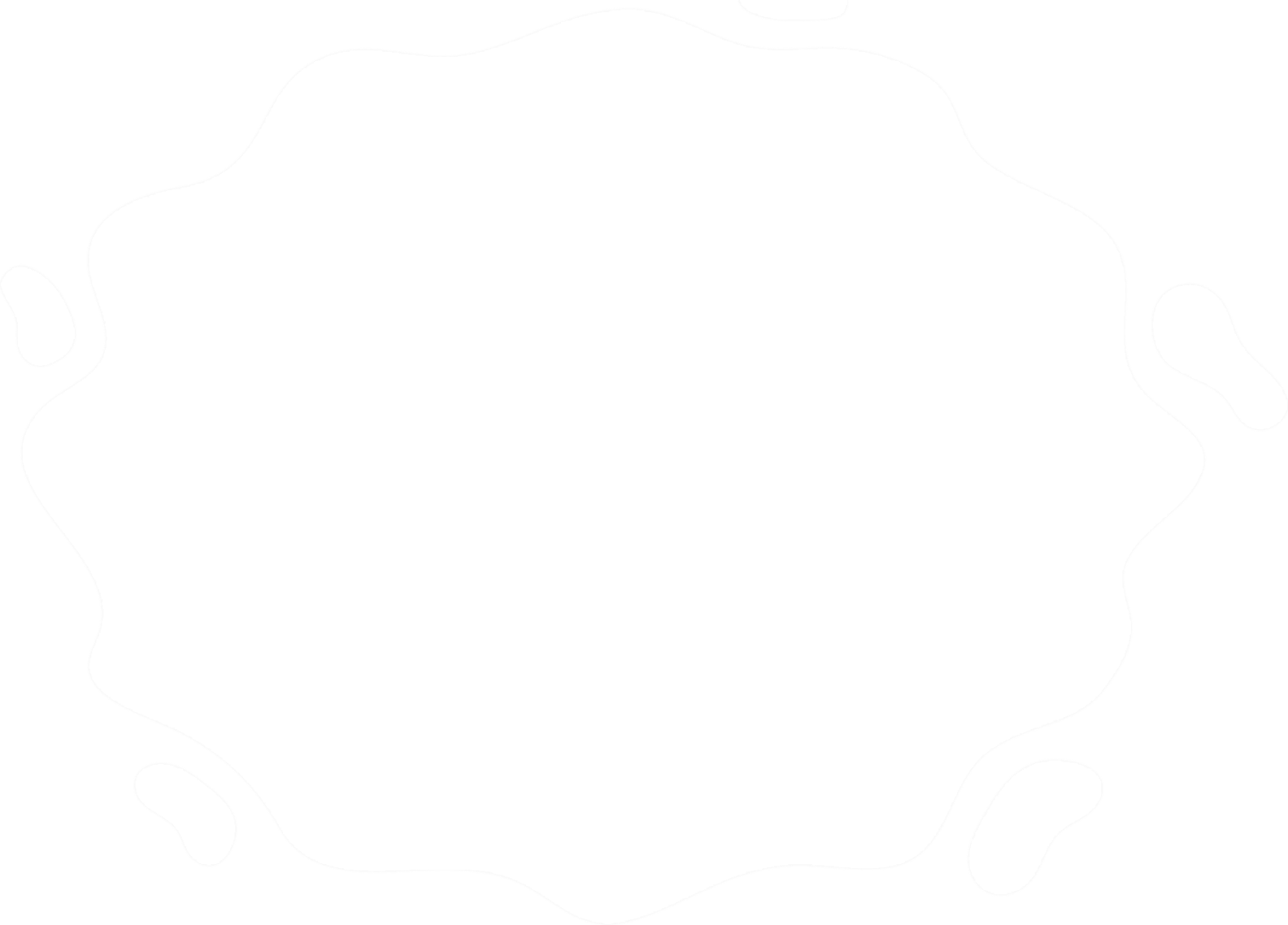 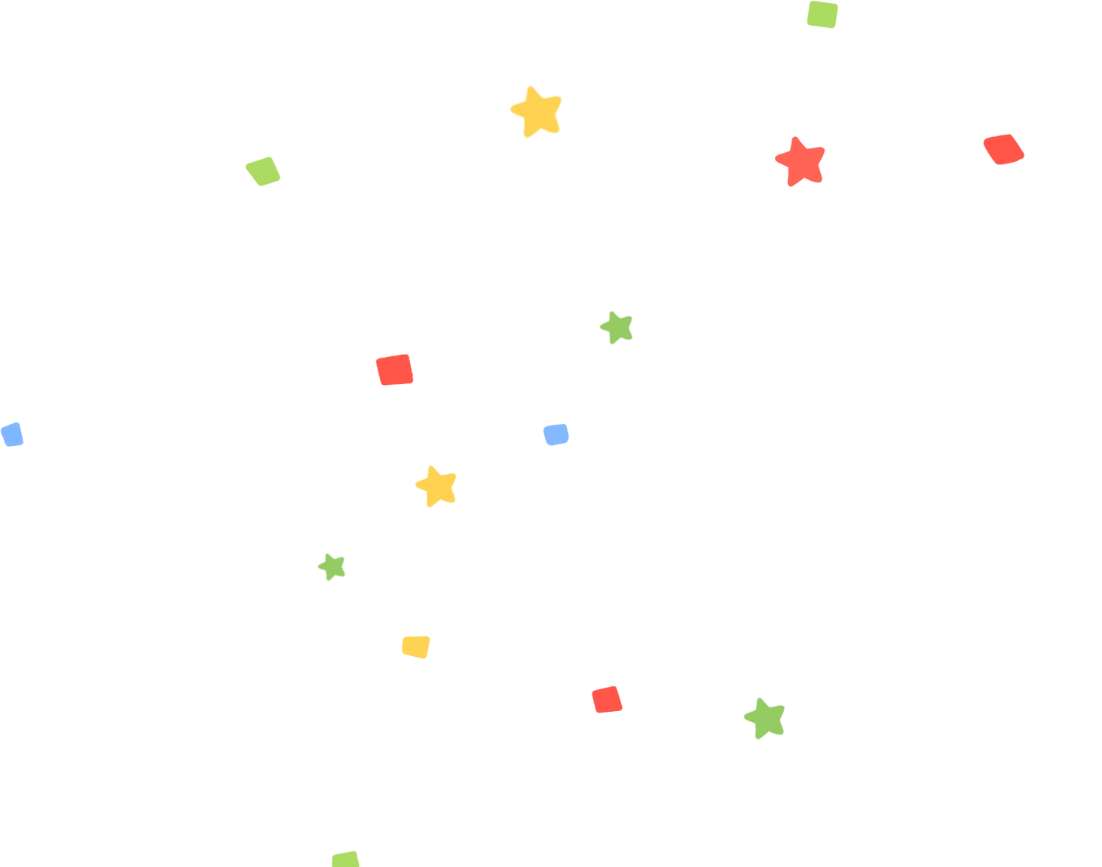 Dùng bảng kiểm  để tự đánh giá bài làm của mình, sau đó dùng bảng kiểm đánh giá đồng đẳng (bạn bên cạnh)
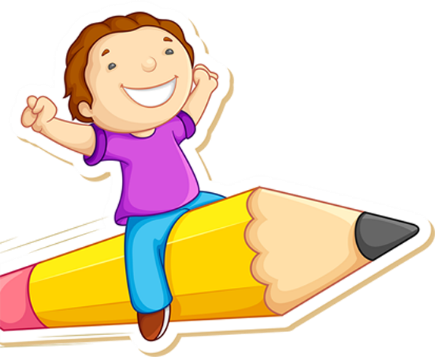 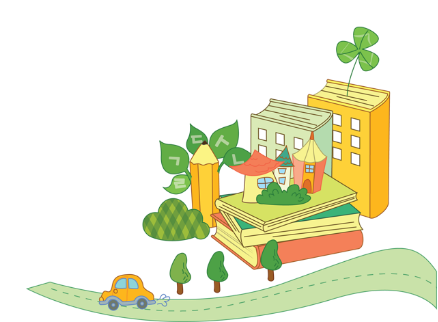 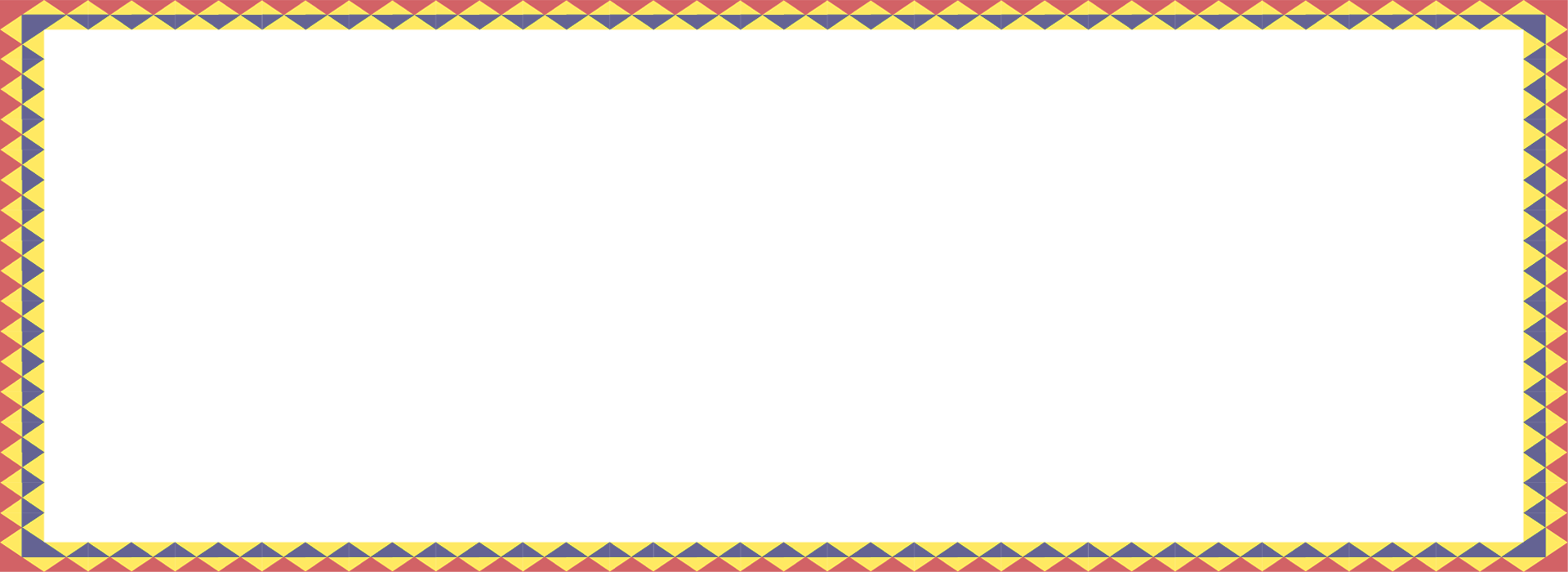 4. Chỉnh sửa, hoàn thiện
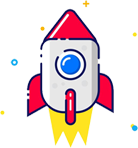 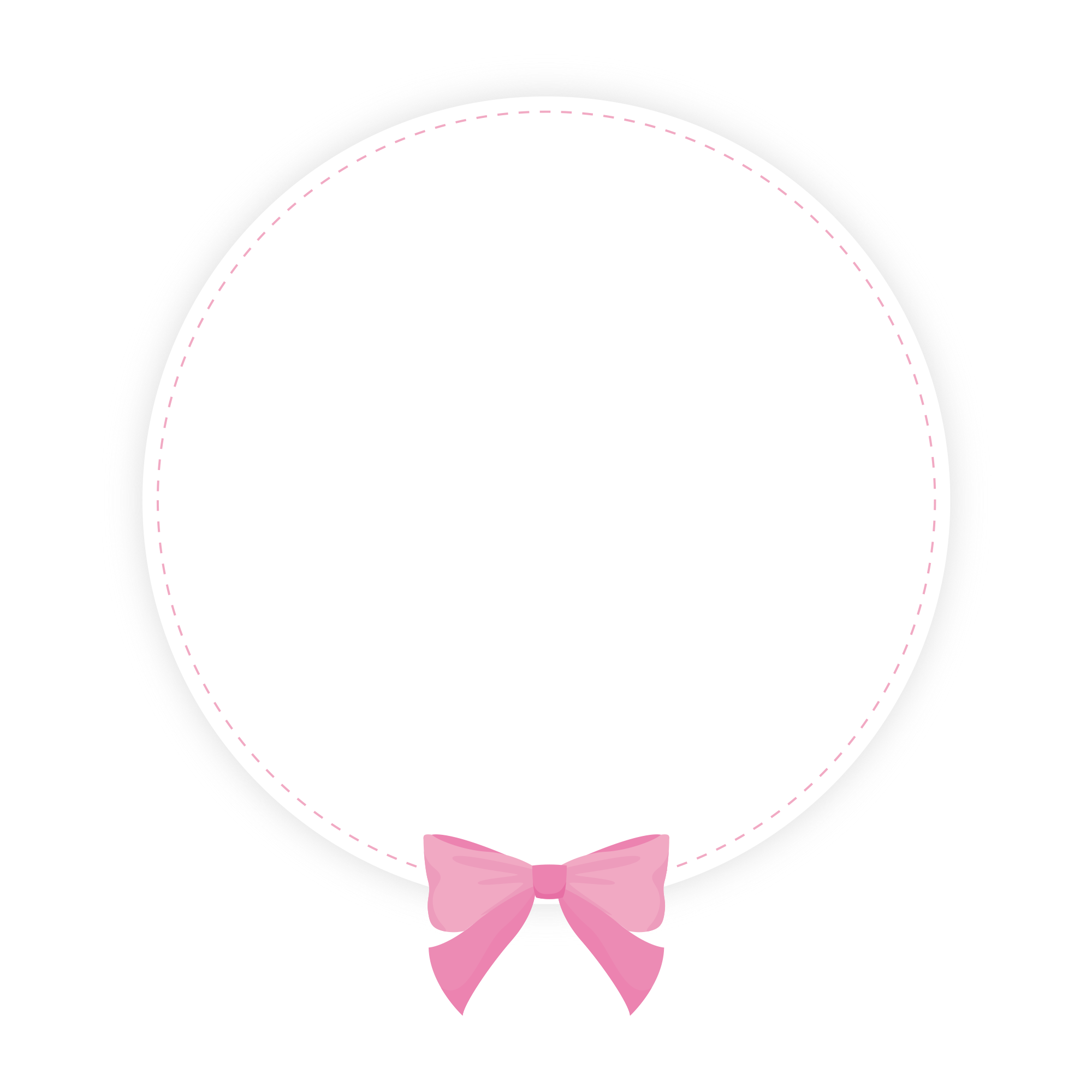 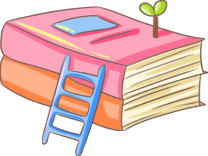 Khái niệm
Sự tường minh của lý do chọn đề tài
01
Đọc lại báo cáo nghiên cứu, đối chiếu với yêu cầu của kiểu bài và đề cương đã lập để chỉnh sửa, hoàn thiện trên các mặt chủ yếu sau:
Sự nhất quán trong cách nhìn nhận đánh giá vấn đề
02
03
Sự khách quan chặt chẽ trong lập luận
[Speaker Notes: Nguyễn Nhâm
0981713891- 0366.698.459.]
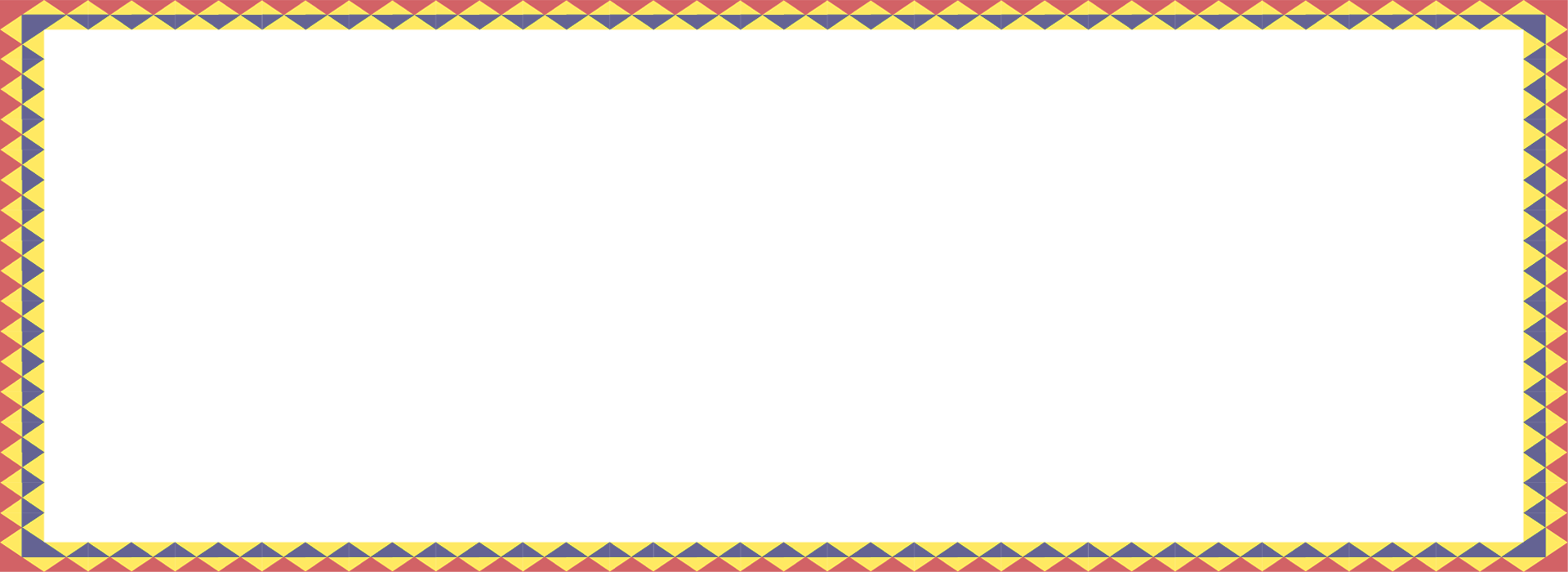 4. Chỉnh sửa, hoàn thiện
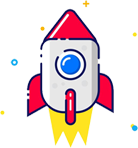 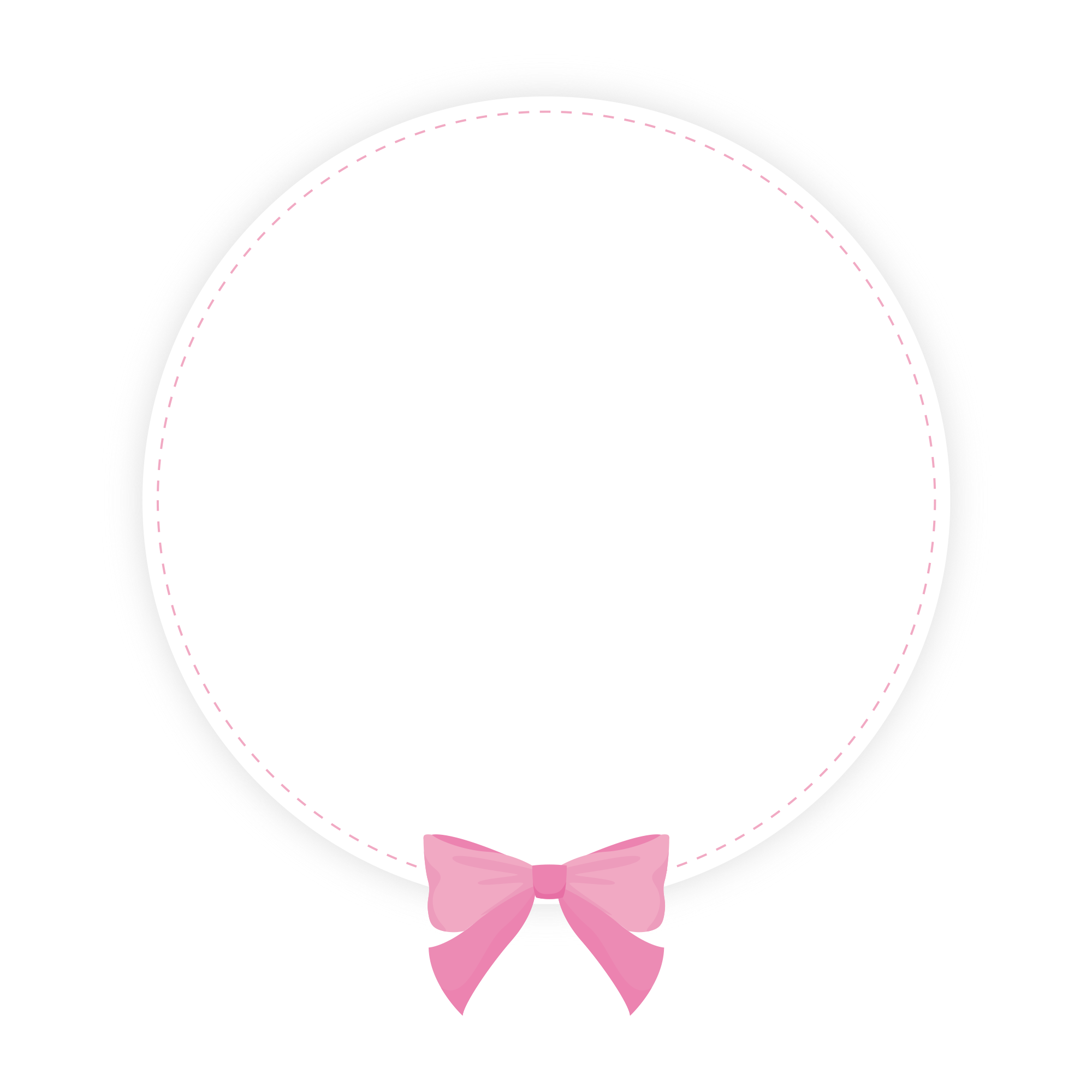 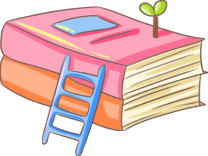 Khái niệm
Sự tinh gọn và đầy đủ của các cứ liệu bằng chứng
04
Đọc lại báo cáo nghiên cứu, đối chiếu với yêu cầu của kiểu bài và đề cương đã lập để chỉnh sửa, hoàn thiện trên các mặt chủ yếu sau:
Sự minh bạch trong việc dẫn nguồn tài liệu hay ghi chú xuất xứ của các ý kiến được trích dẫn
05
06
Sự tuân thủ các quy tắc ngữ pháp và những quy định về chính tả cách trình bày văn bản
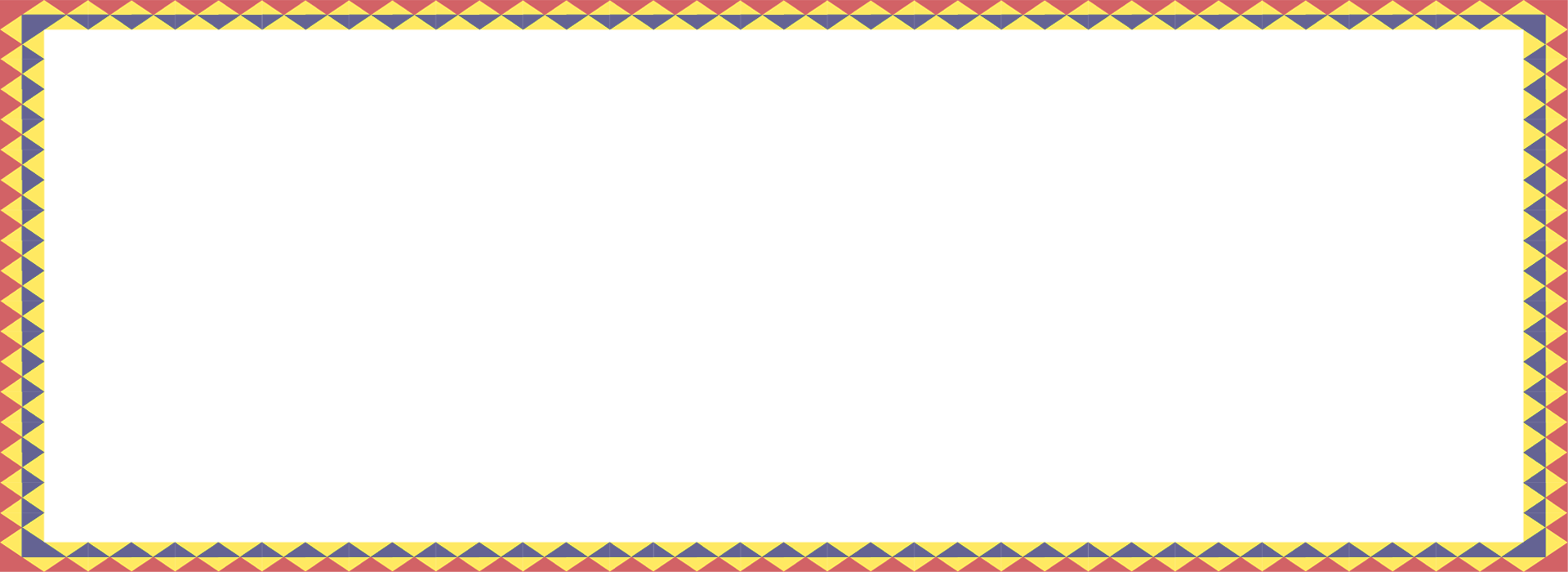 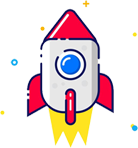 Bảng kiểm
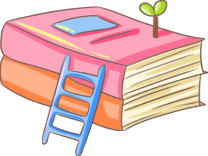 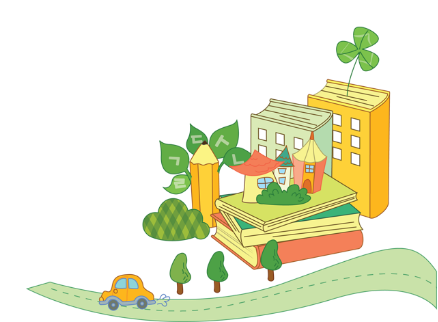